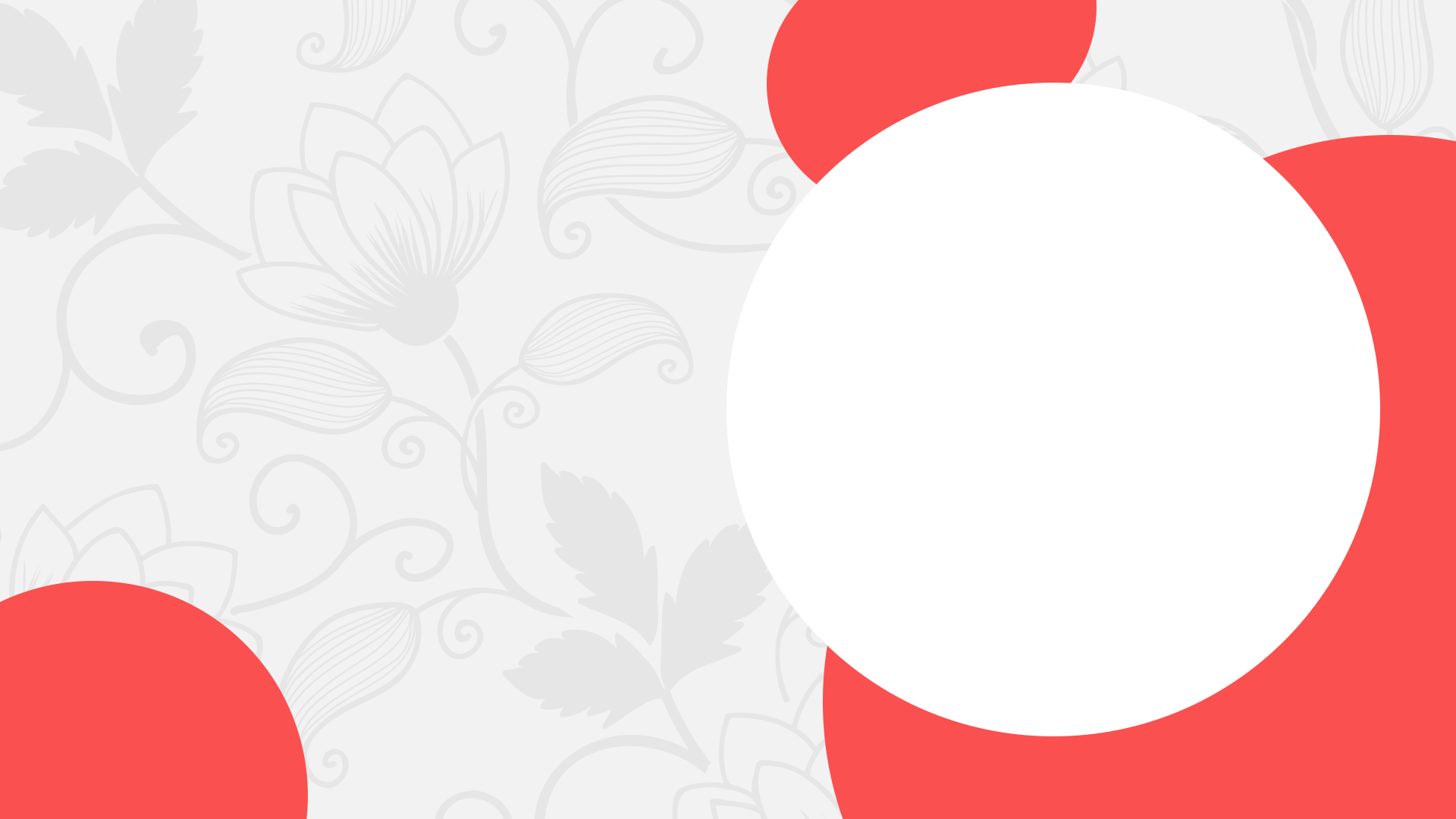 Внешняя политика Александра I 
в 1801–1812 годах
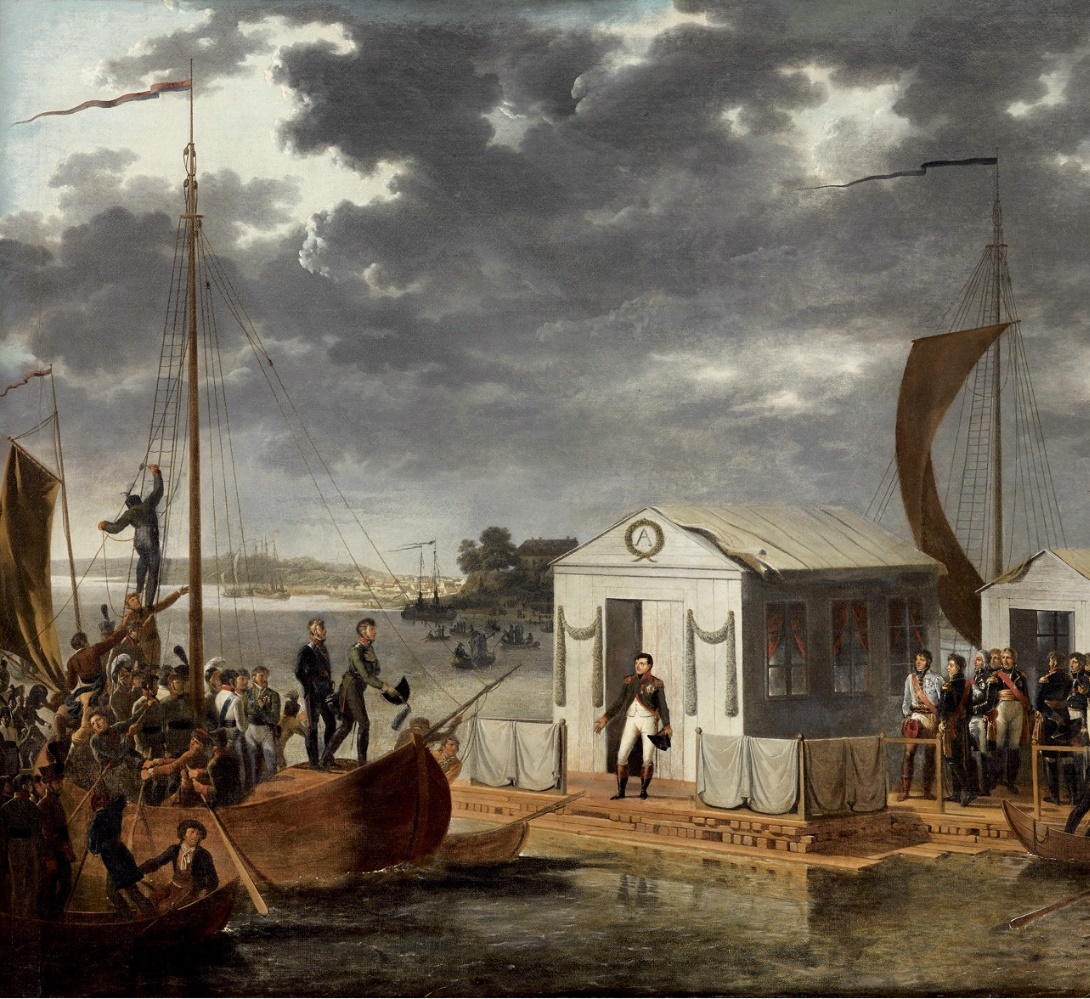 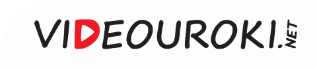 Европа в начале XIX века
1
2
3
Складывание Первой антифранцузской коалиции в 1792 году
Развитие революции во Франции
Рост страха среди европейских монархов
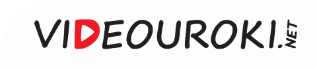 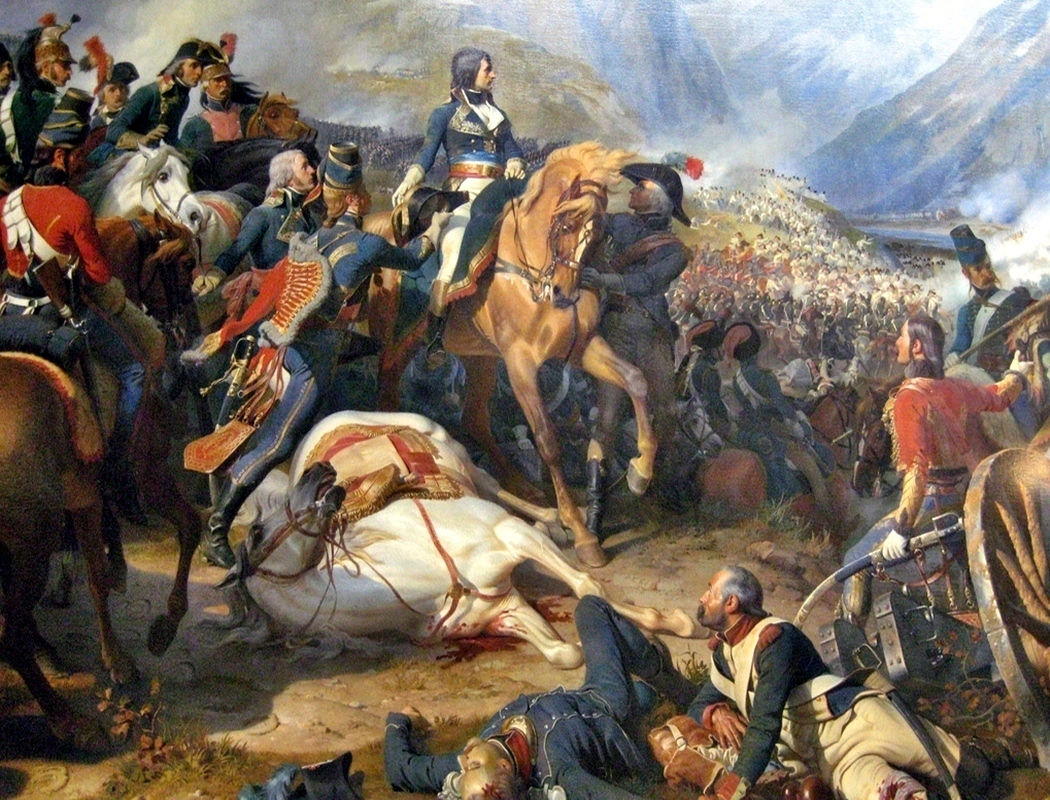 Феликс Филипото. Наполеон в битве при Риволи. 1844
Первая и Вторая антифранцузские коалиции носили антиреволюционный характер.
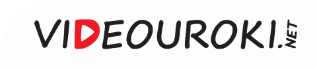 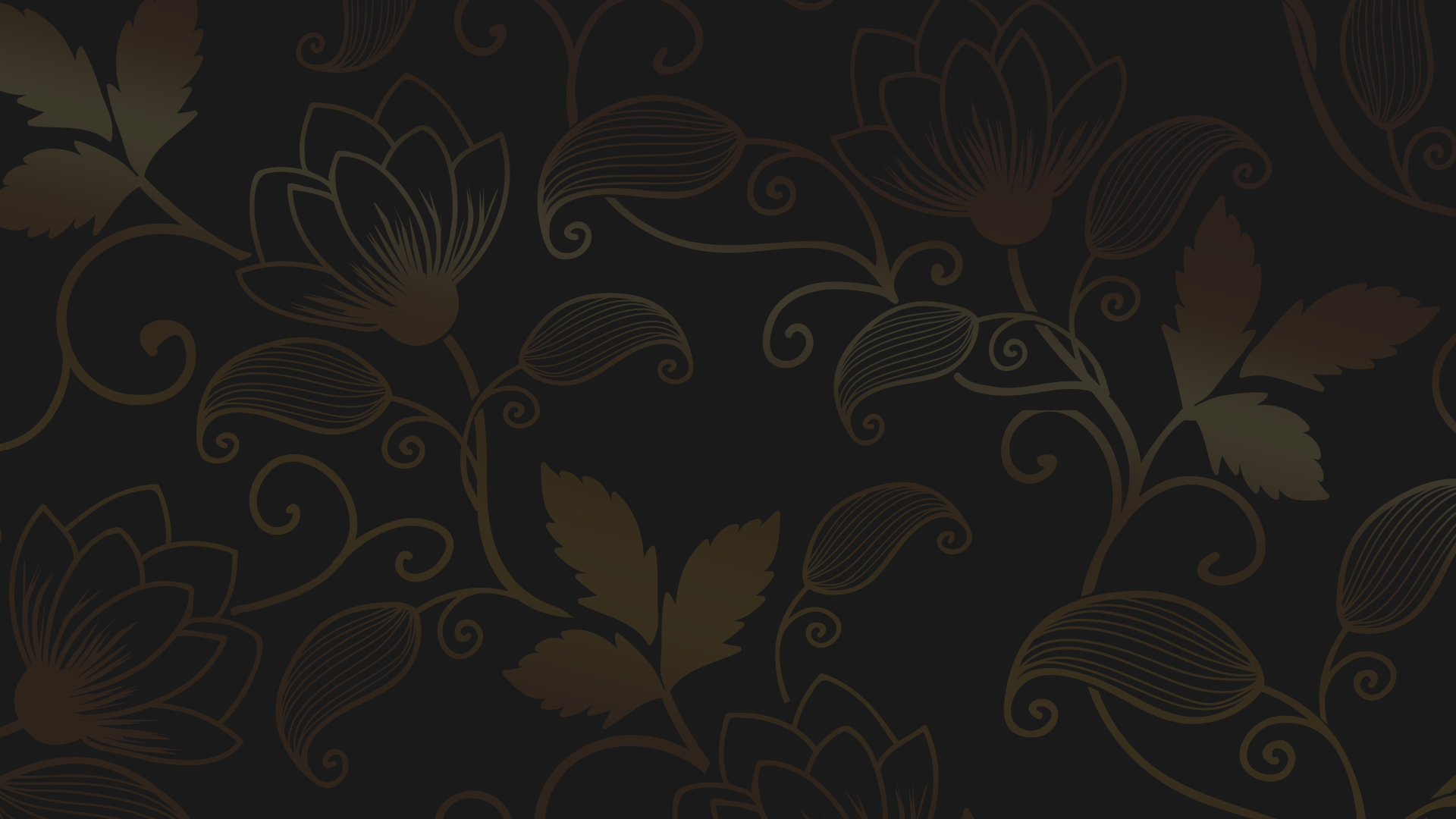 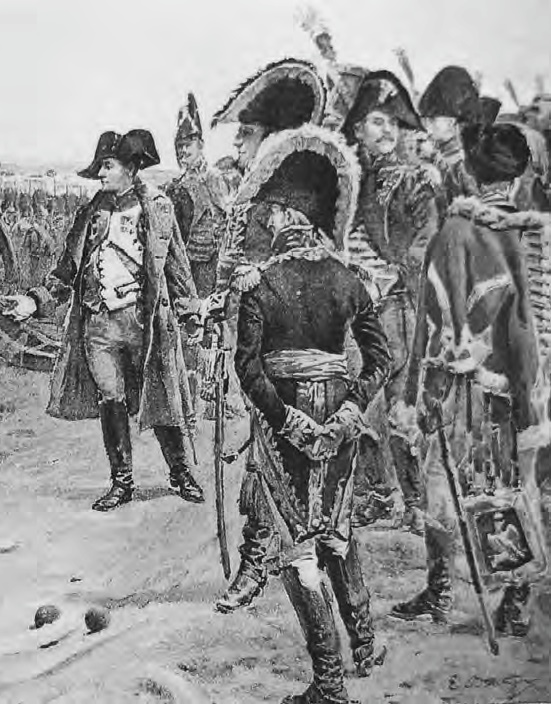 Третья антифранцузская коалиция была «антинаполеоновской».
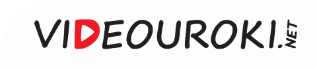 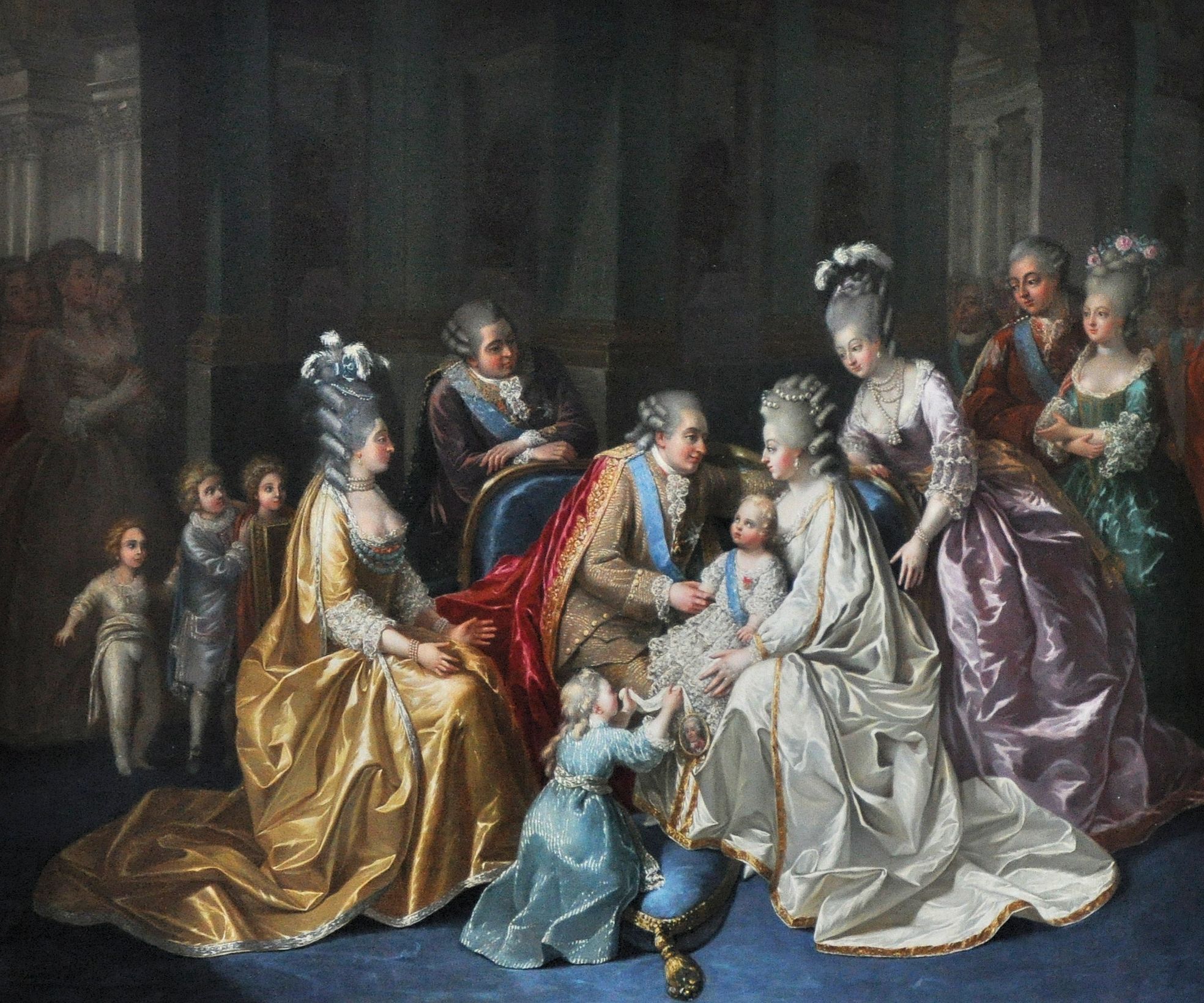 Людовик XVI с семьёй
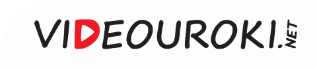 Политика Наполеона
Вызов устоявшимся европейским порядкам
Коронация Наполеона
 в качестве императора
Заявление о правах Франции на бывшие земли империи Карла Великого
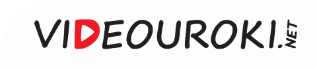 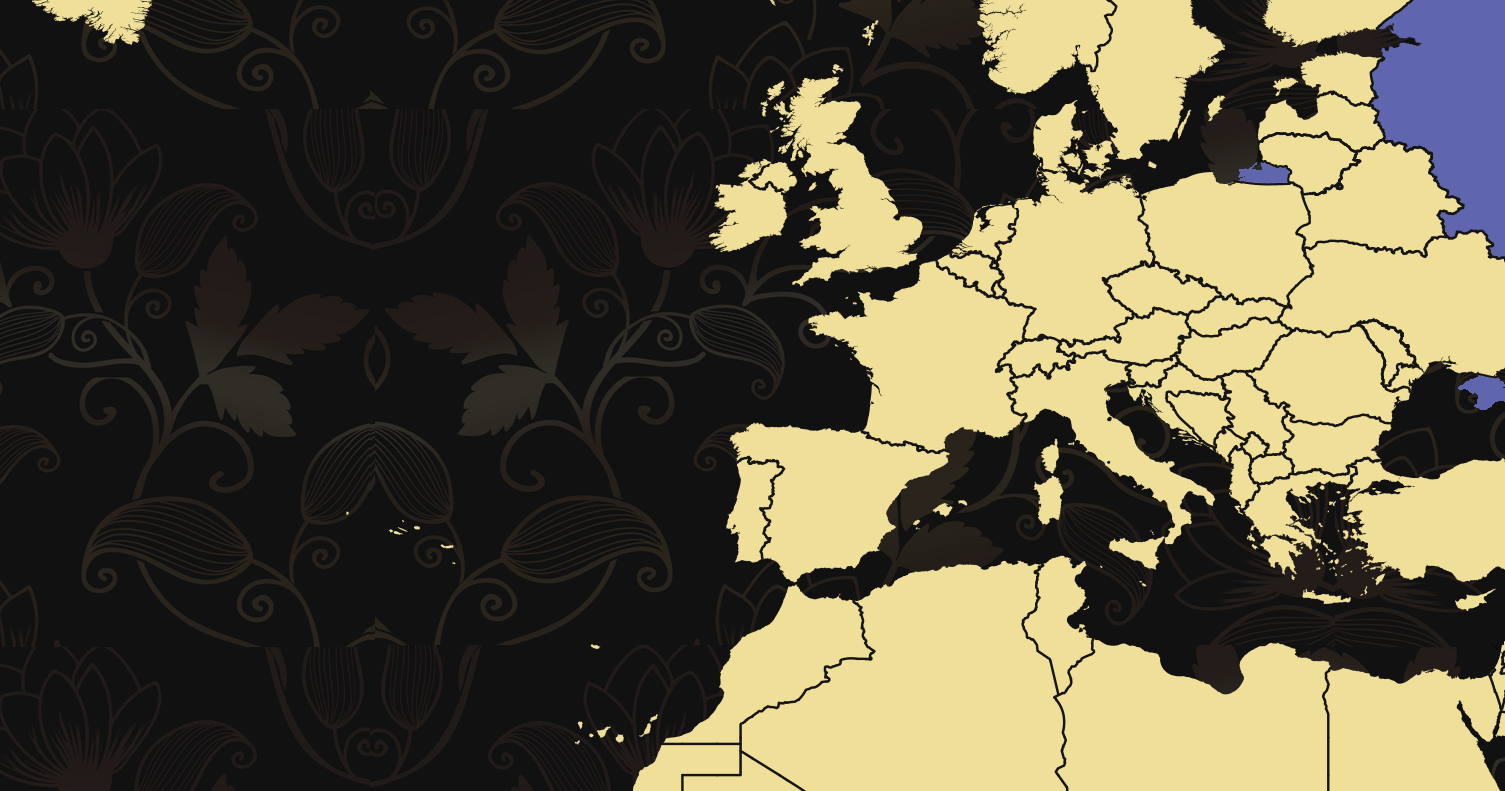 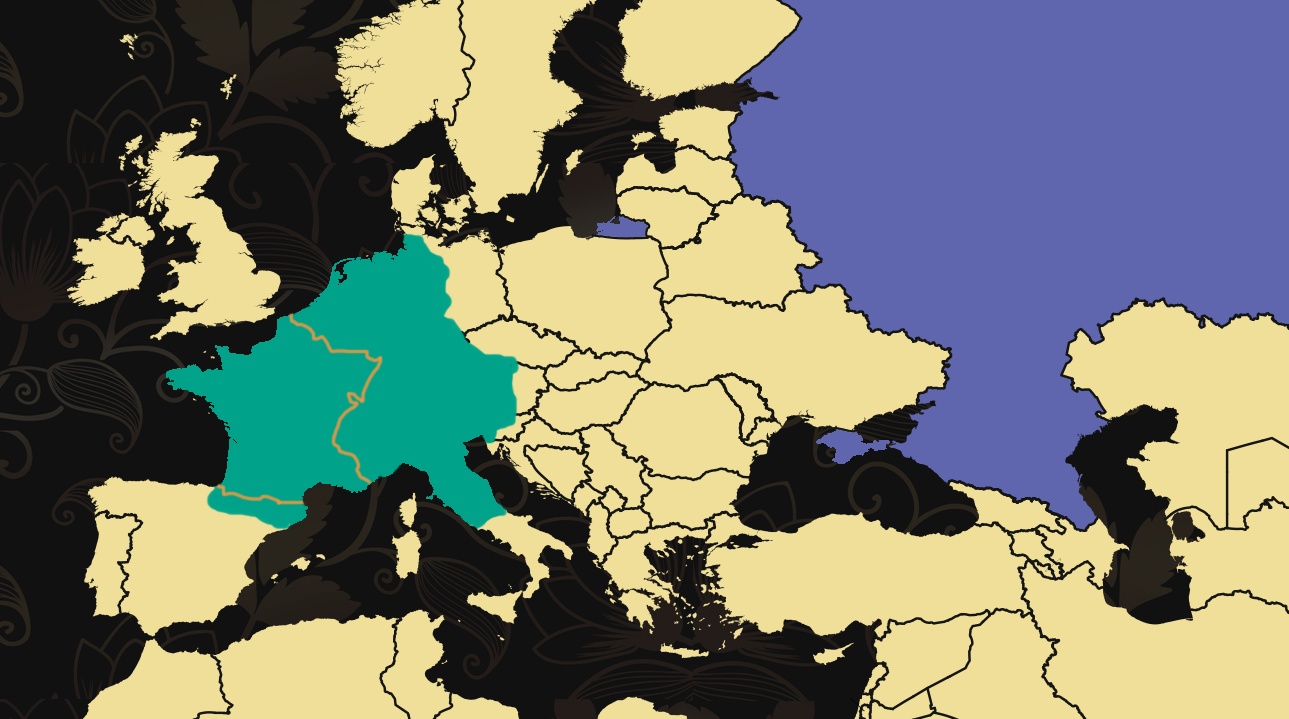 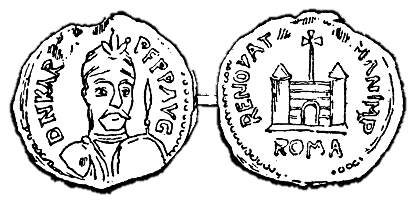 Франция в 1792 году
Принятие Бонапартом титула императора показывало его преемственность 
с Карлом Великим, подчёркивало его права на земли бывшей империи Франков.
Империя 
Франков
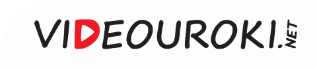 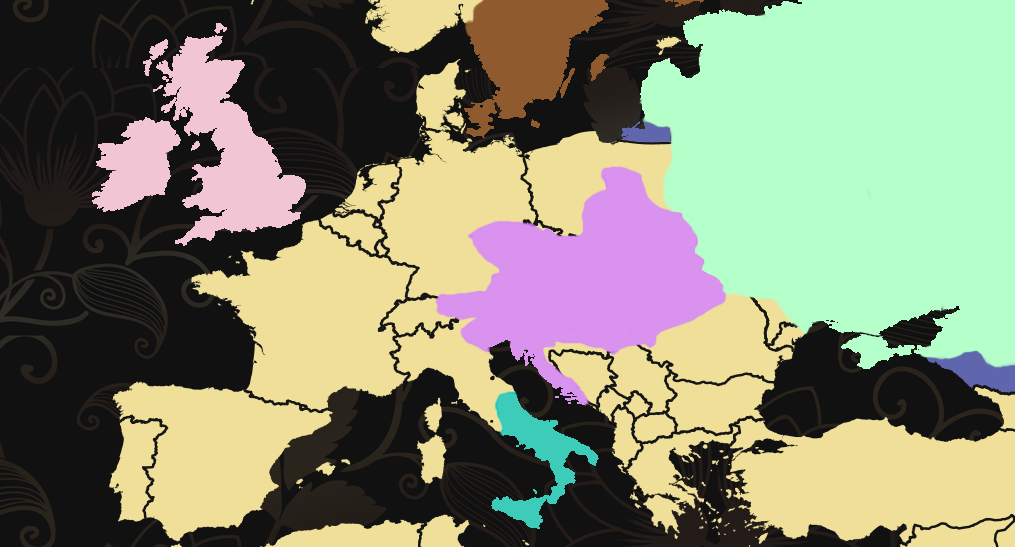 Англия
Швеция
Российская империя
Австрия
III антифранцузская
коалиция
Неаполитанское королевство
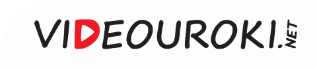 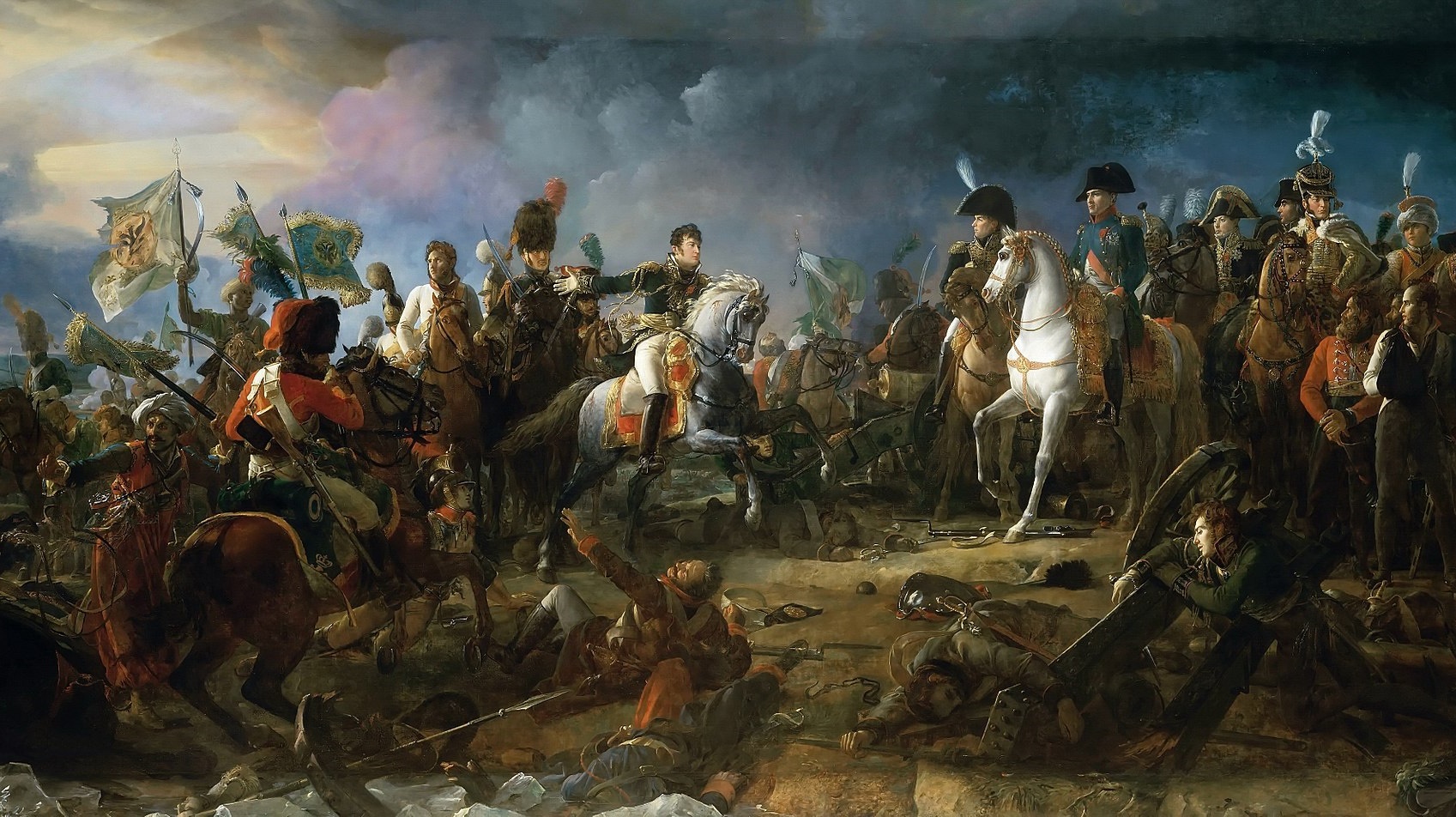 Ф. Жерар. 
Битва под Аустерлицем. 1810
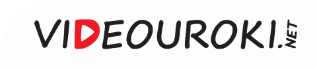 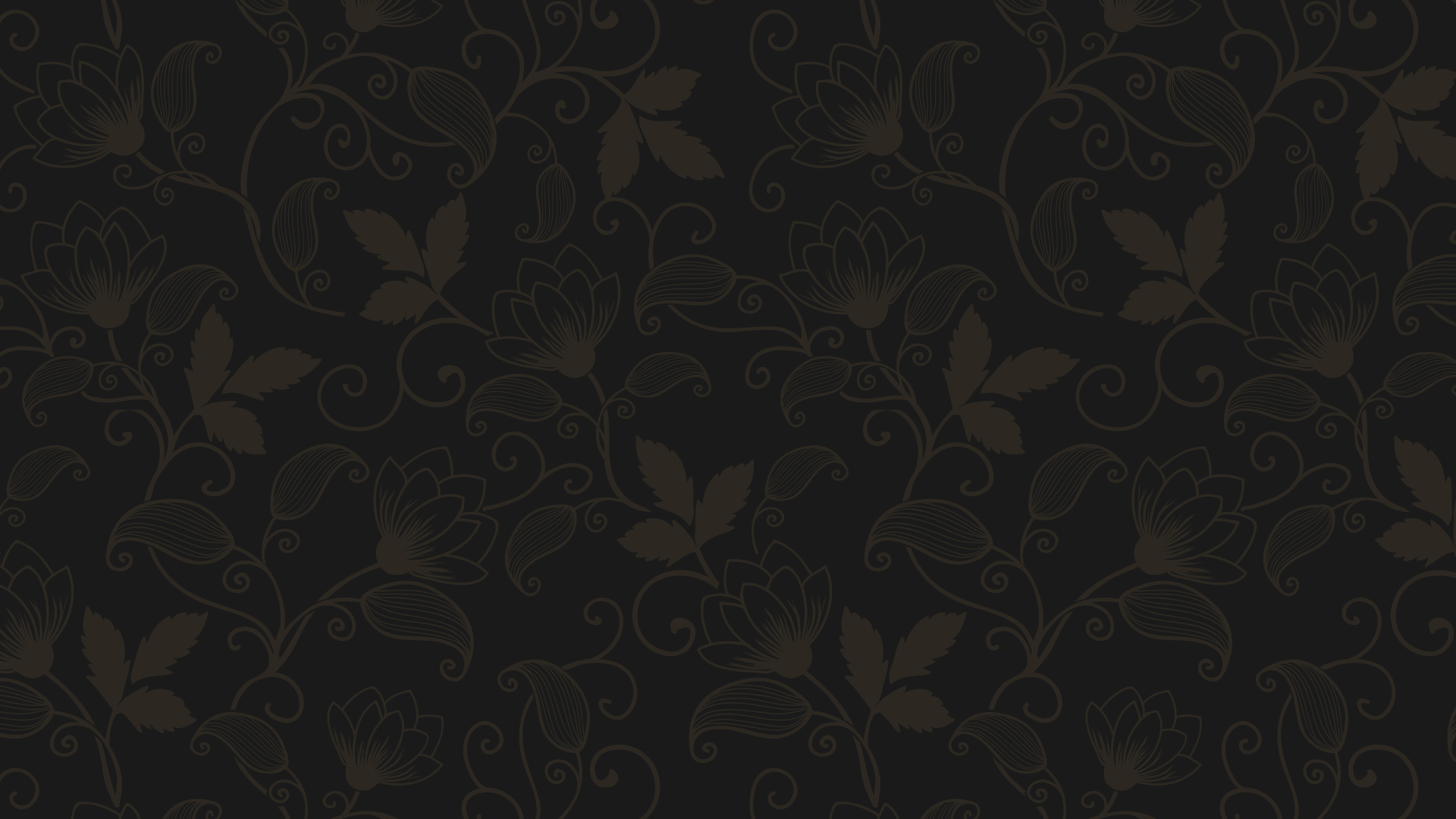 Вопросы занятия
Политика России на восточном направлении.
1
Отношения России с Францией 
в 1801-1809 годах.
2
Русско-шведская война 
1808-1809 годов и её итоги.
3
Россия накануне войны 
с Францией.
4
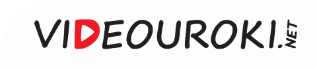 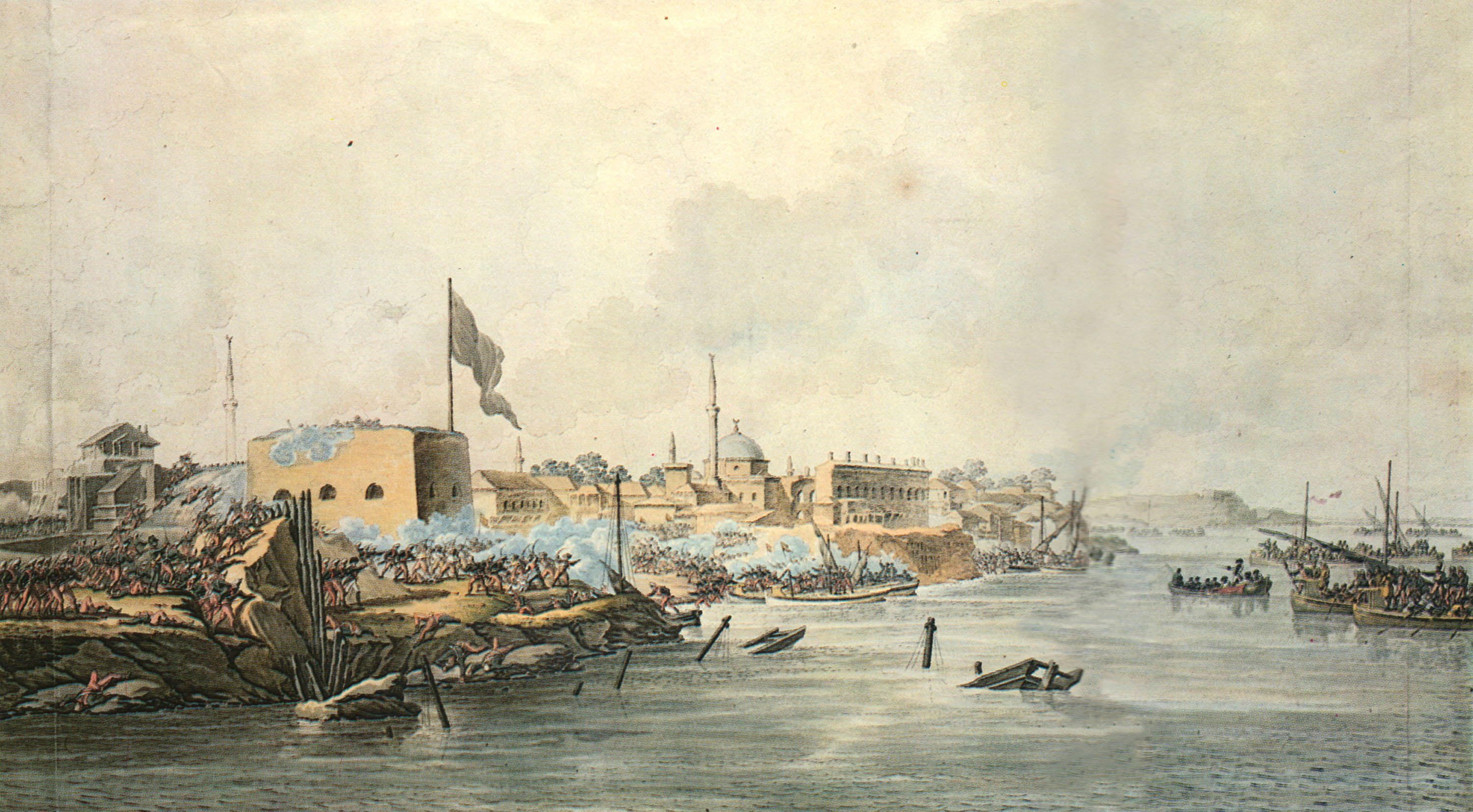 Штурм Измаила в 1790 году
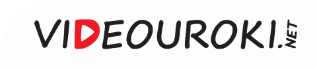 Восточное направление
Постепенное продвижение России 
в Закавказье
Вхождение в состав России Восточной Грузии в 1801–1803 годах
Начало русско-персидской войны
Стремление шаха вернуть утраченные земли
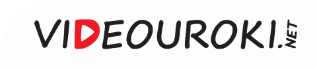 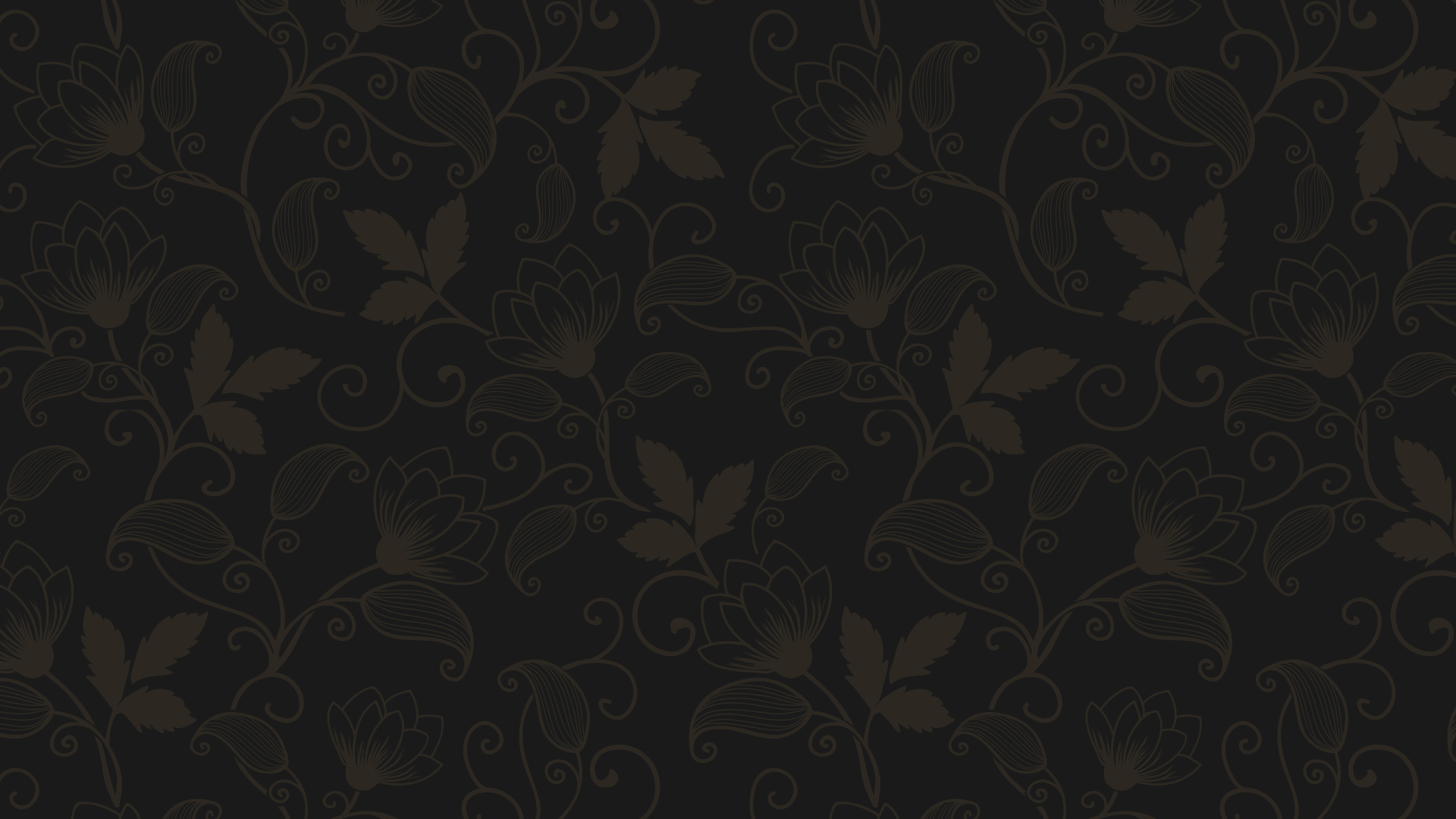 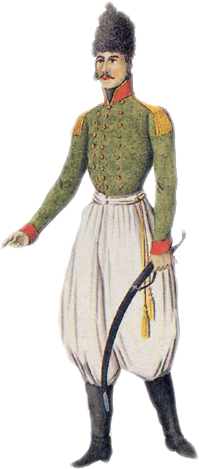 Шахская армия Ирана
1
2
Насчитывала около 
200 тысяч воинов.
Уступала в подготовке и вооружении русской.
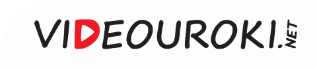 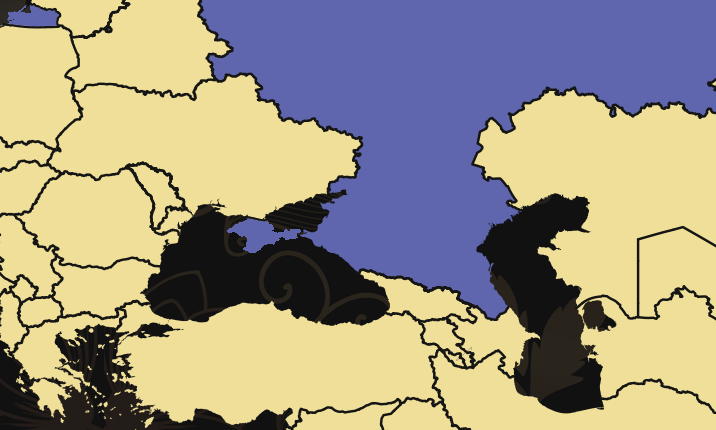 Российская империя
Шекинское ханство
Русско-иранская война длилась с  1804 по 1813 год.
Гянджинское ханство
Кубинское ханство
Бакинское ханство
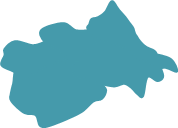 Карабахское ханство
Ширванское ханство
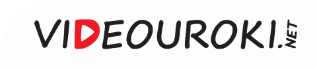 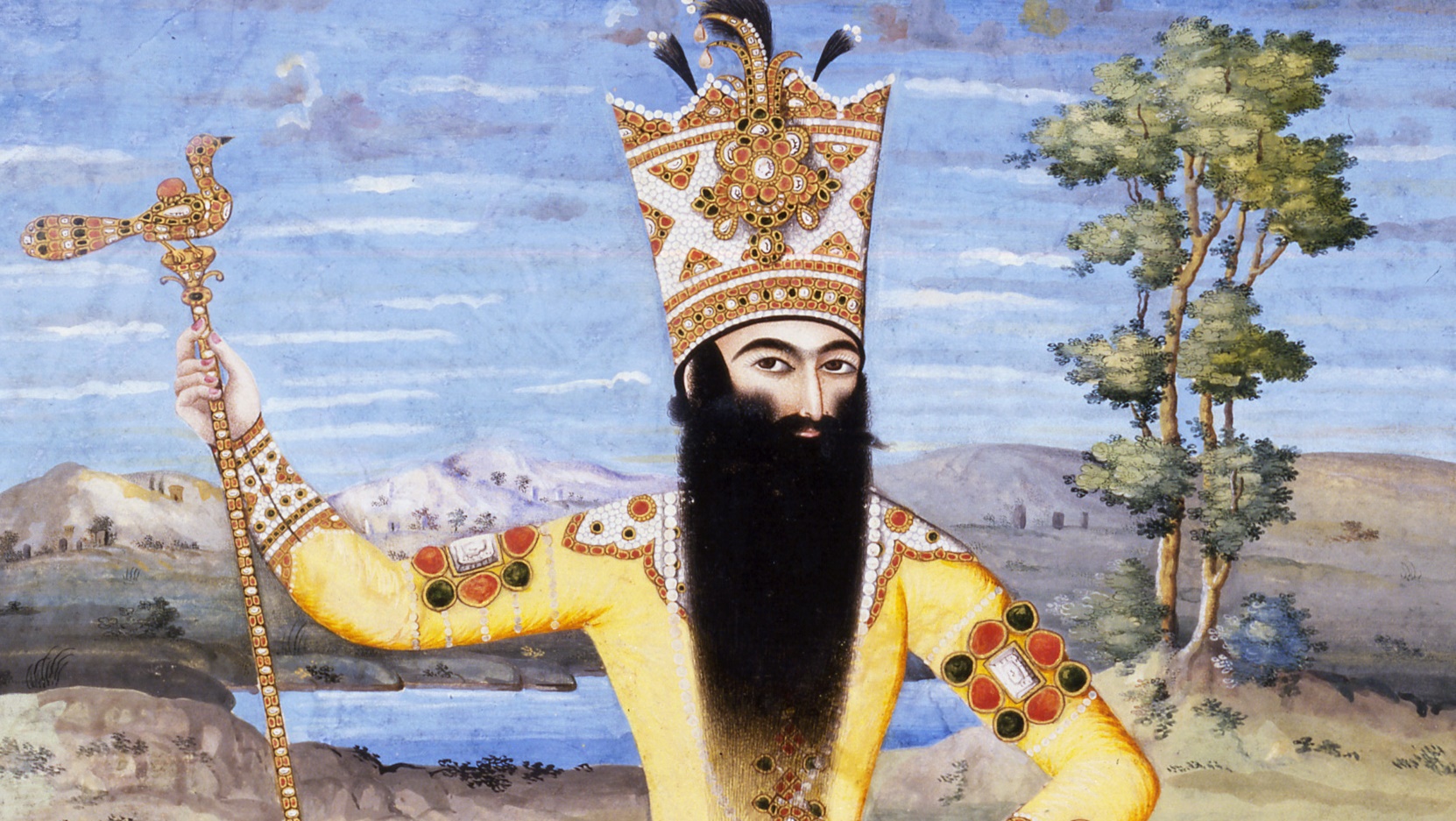 Правитель Ирана Фетх Али-шах
В 1810 году Иран заключил антироссийский союз с Османской империей.
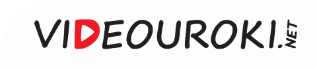 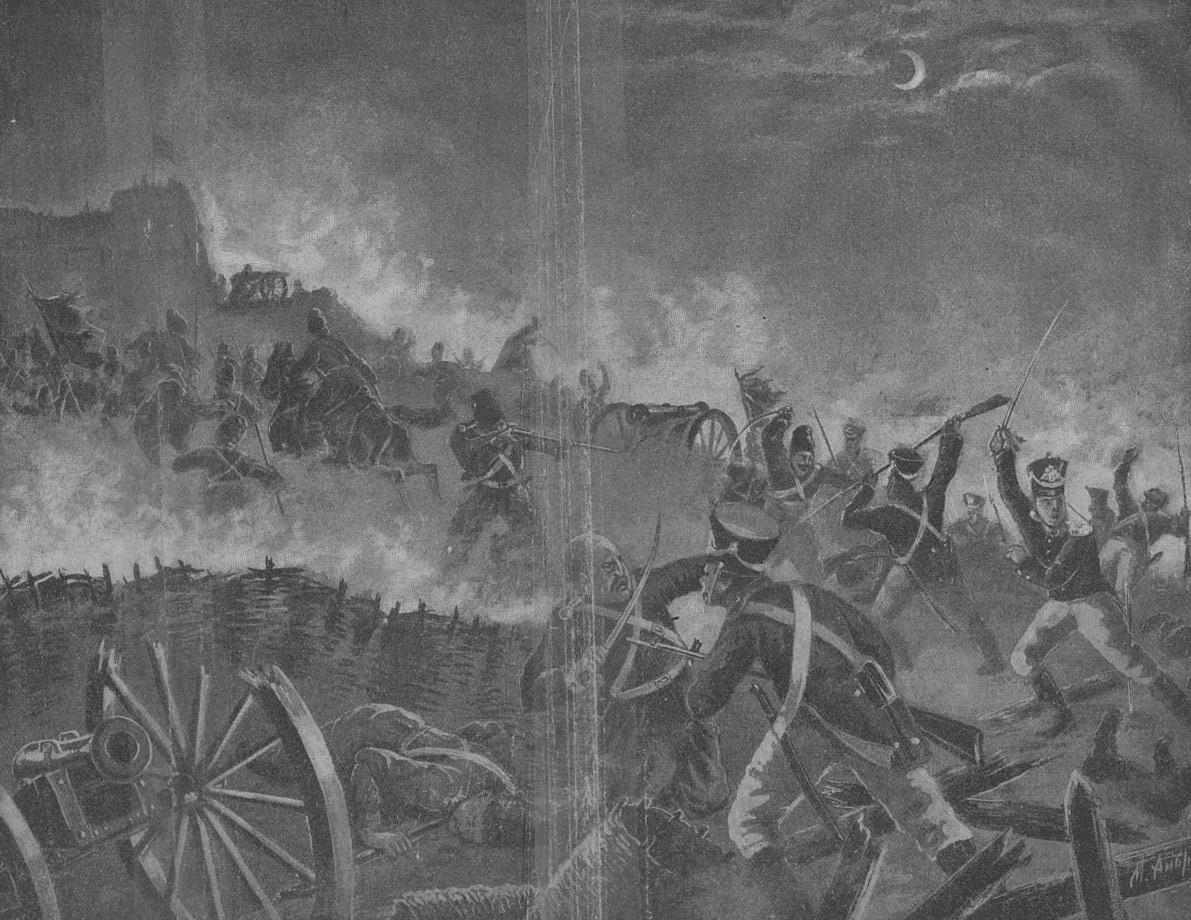 Битве при Асландузе
В 1812 году войска генерала П. Котляревского обратили в бегство войска Аббас-Мирзы.
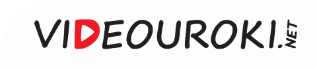 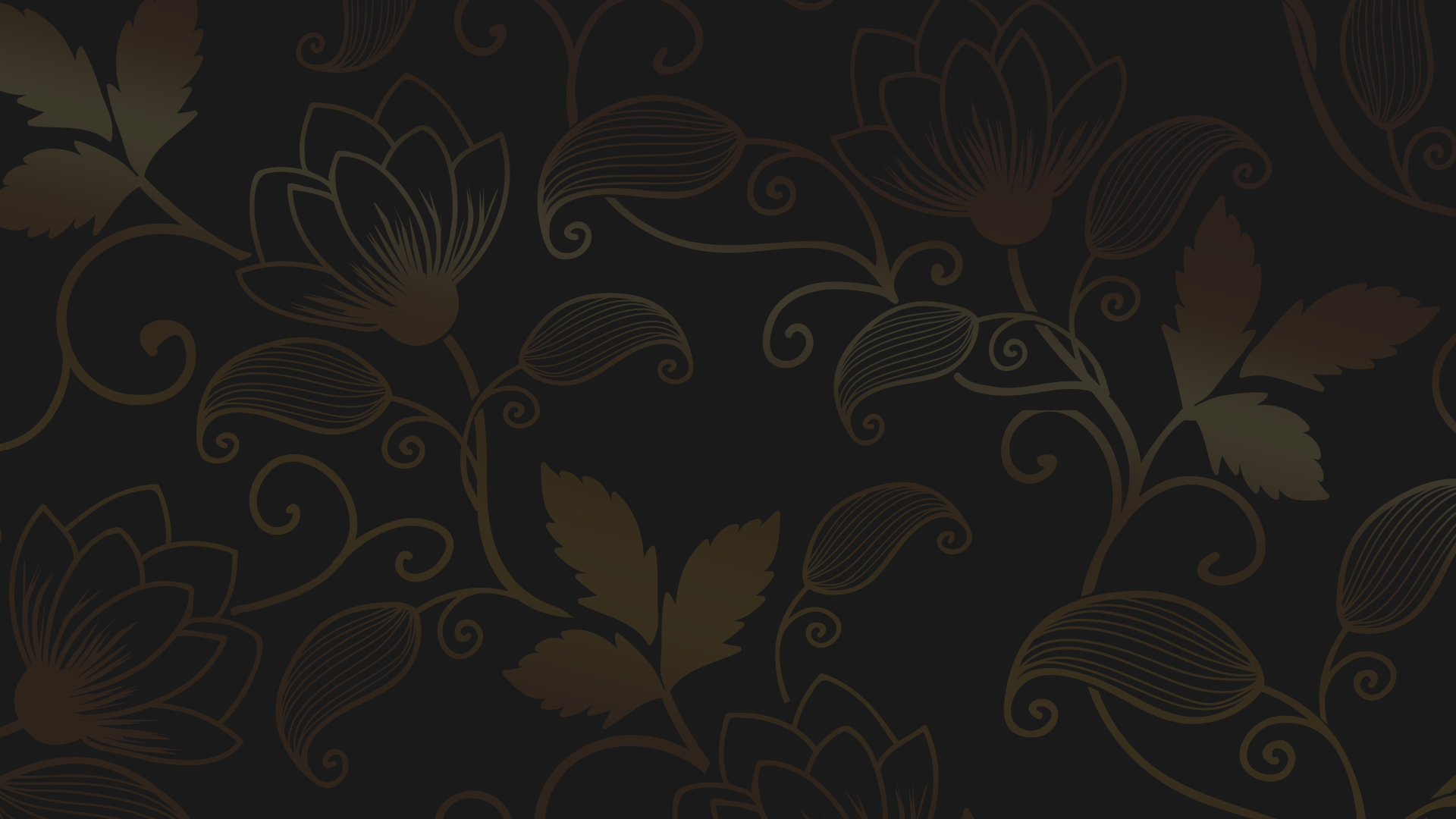 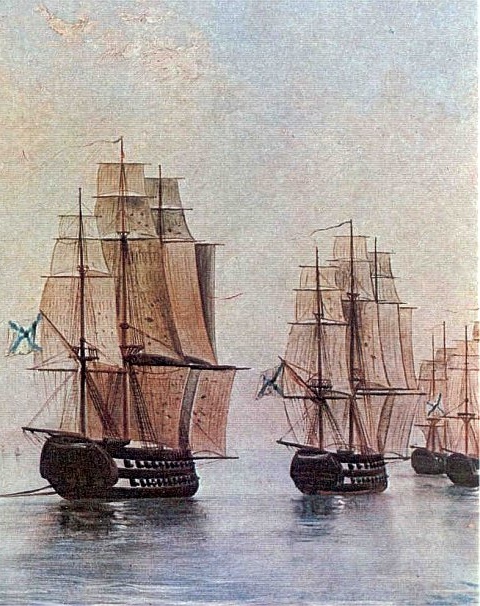 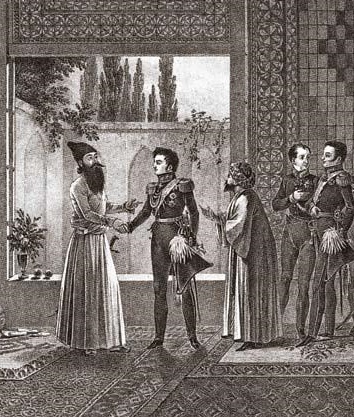 В 1813 году был подписан Гюлистанский мирный договор.
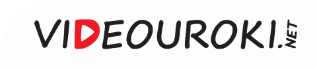 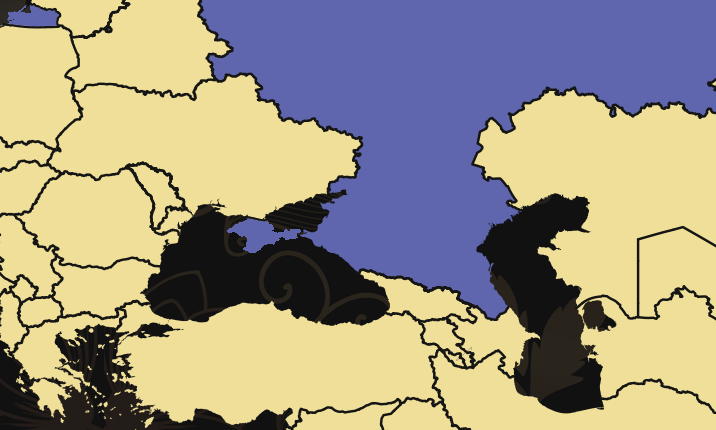 Российская империя
Иранский шах признавал за Россией Восточную Грузию, большую часть Азербайджана, западное побережье Каспийского моря.
Территории, отошедшие России
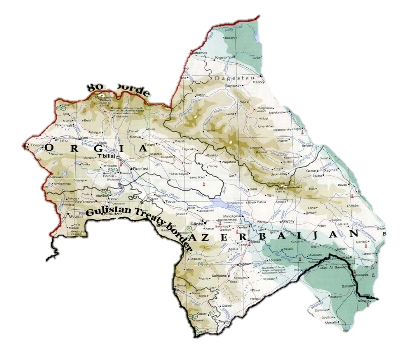 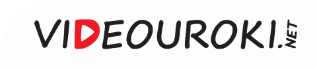 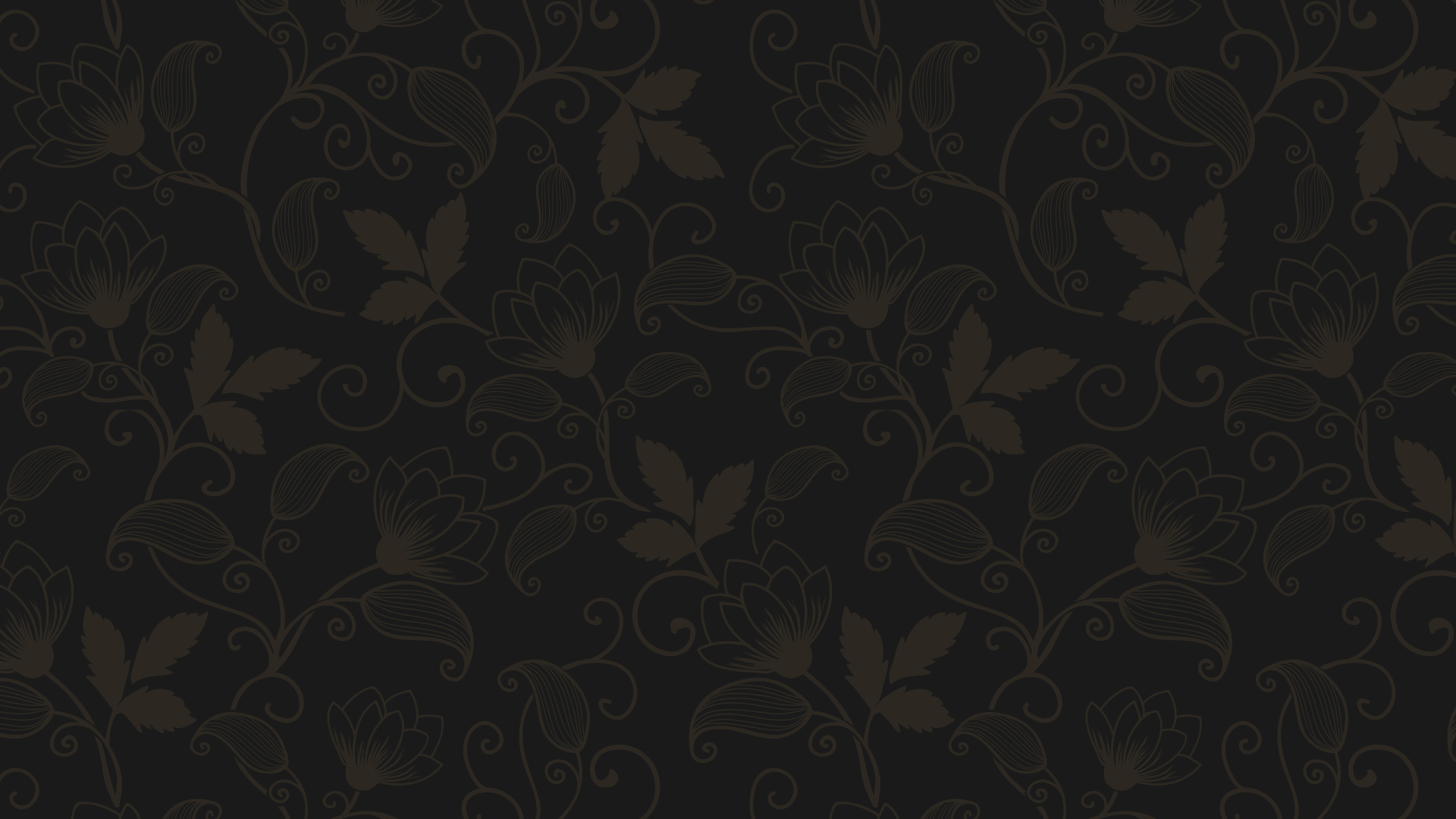 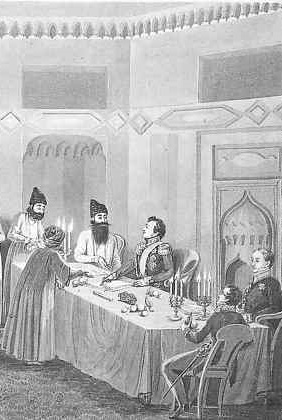 Гюлистанский мирный договор
1
2
Исключительное право держать военный флот на Каспии для России.
Установление правил торговли между Россией и Ираном.
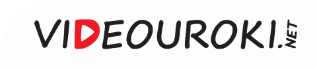 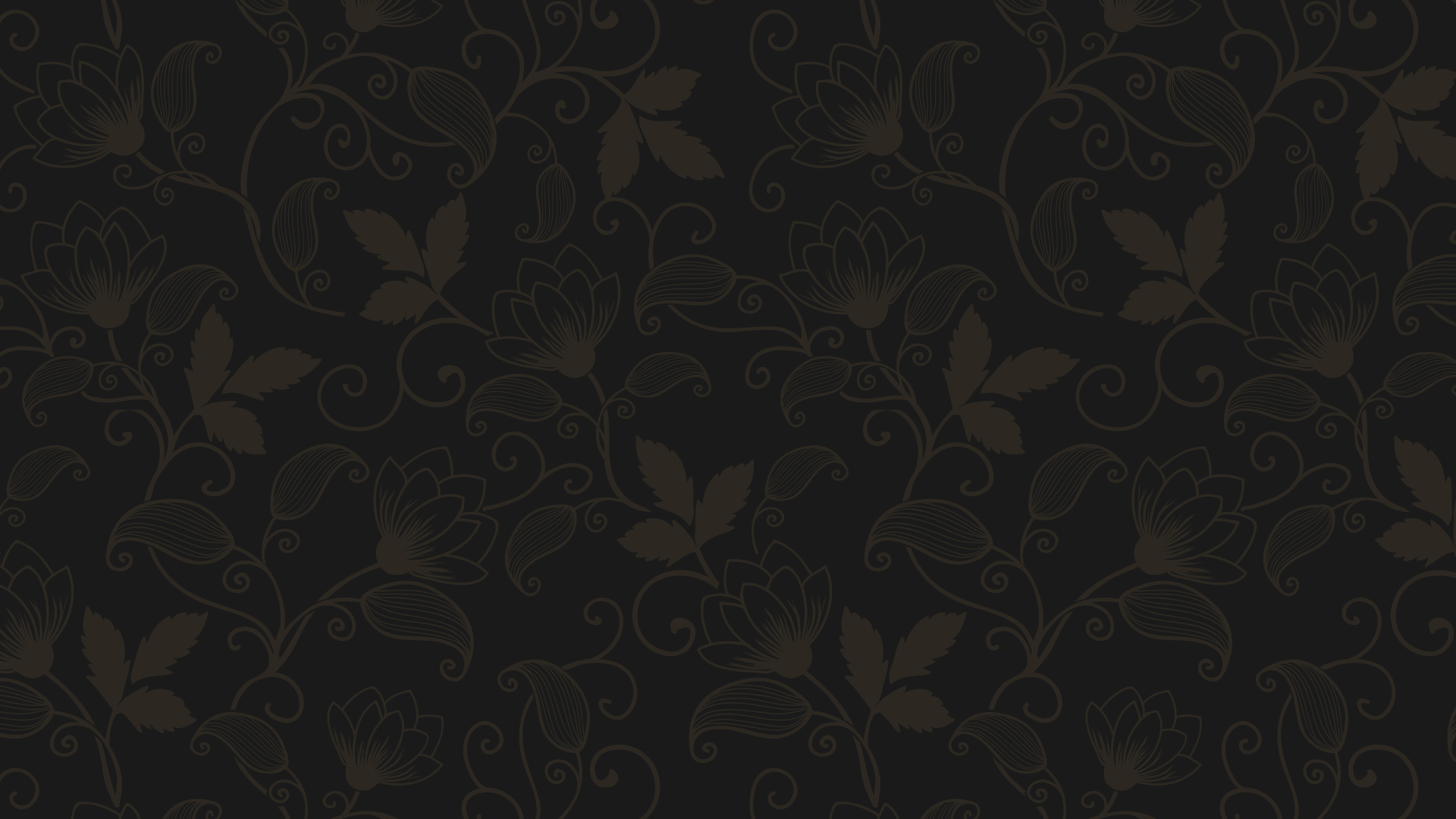 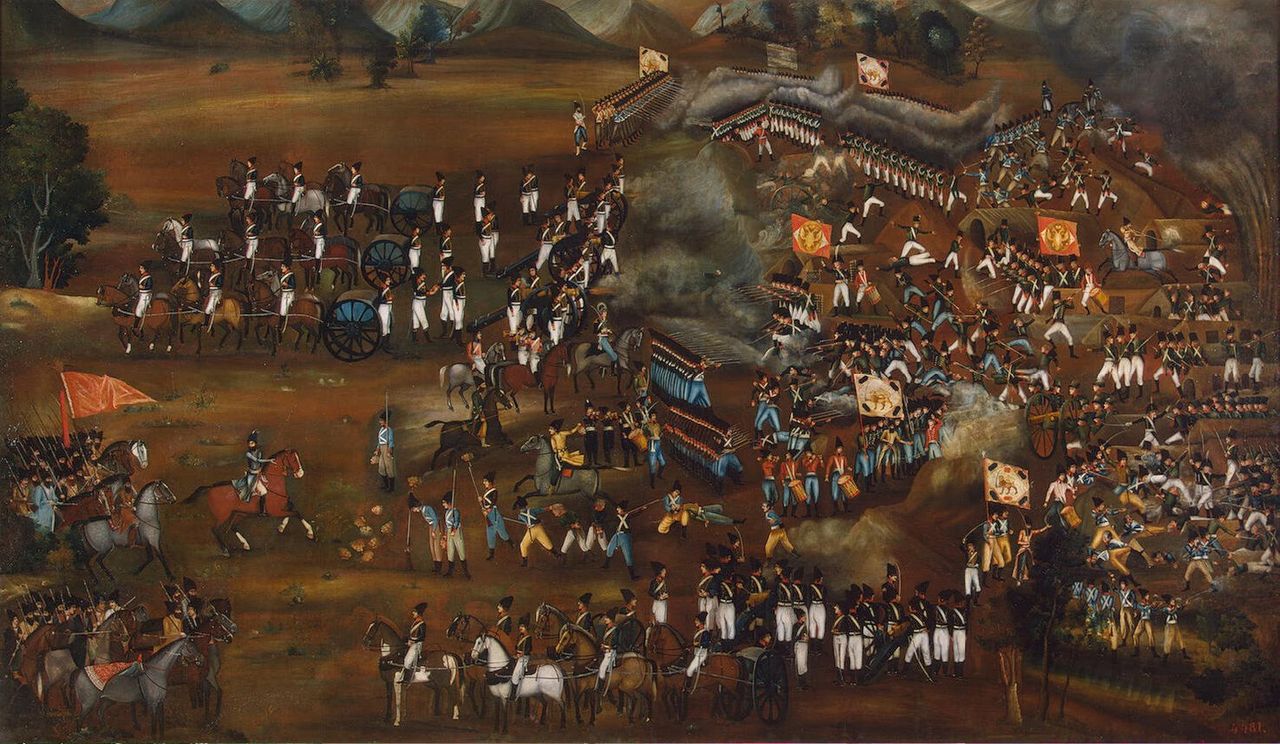 Русско-иранская война
Главным итогом войны 1804–1813 годов стало расширение и укрепление южных границ Российской империи.
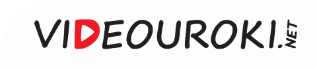 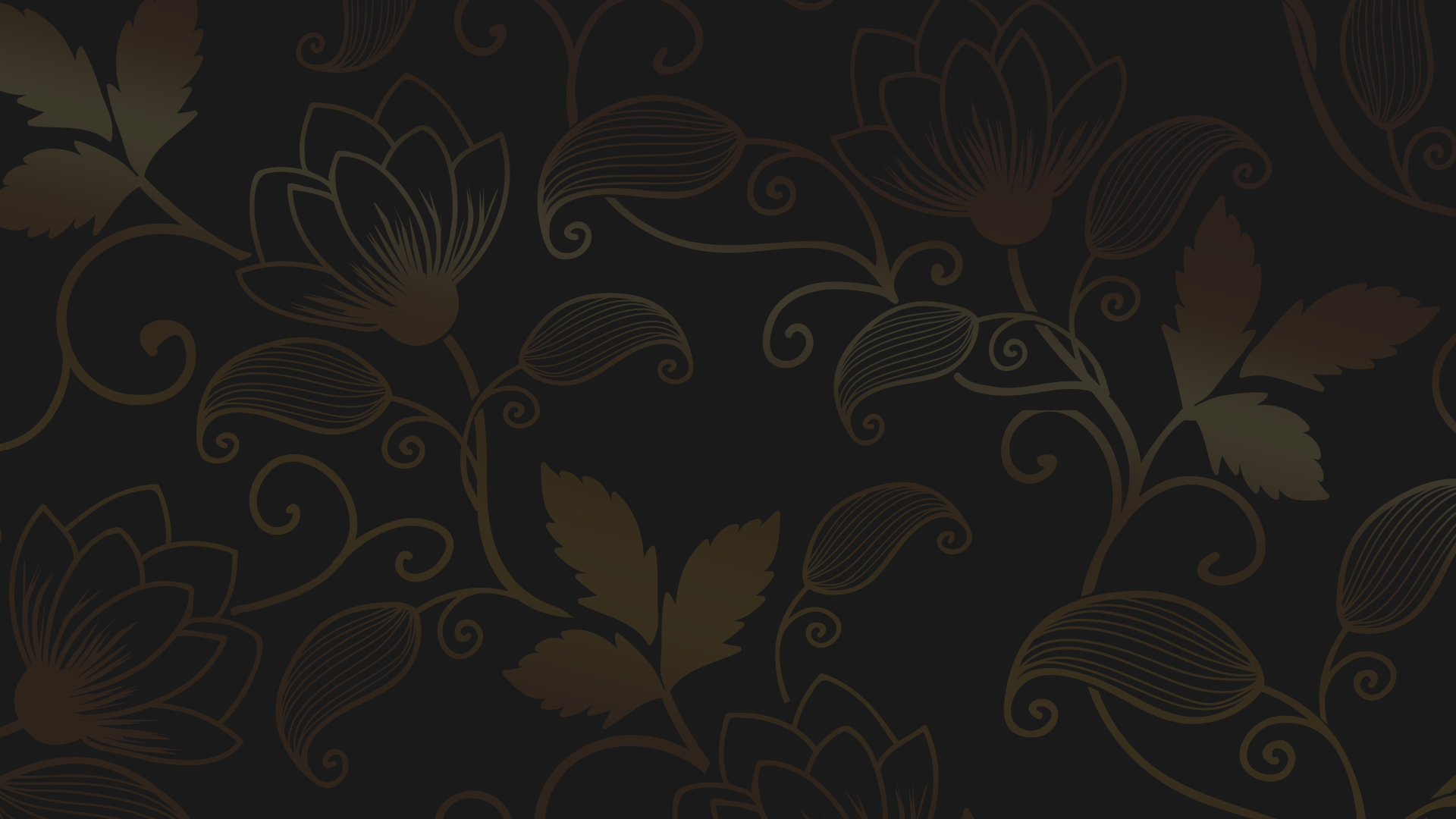 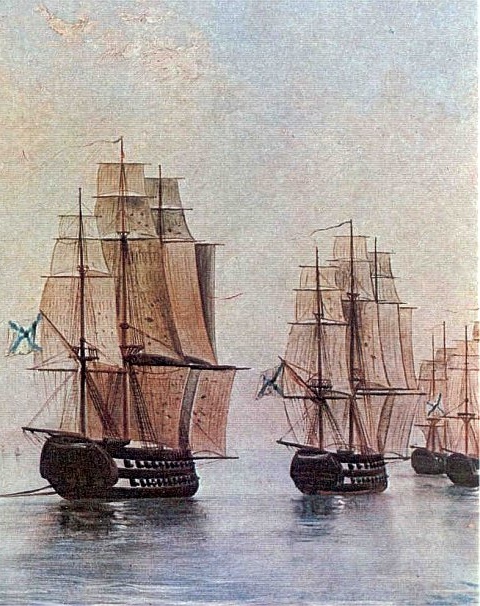 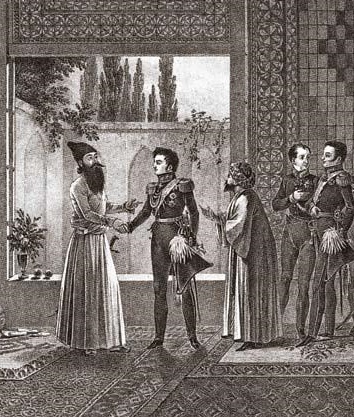 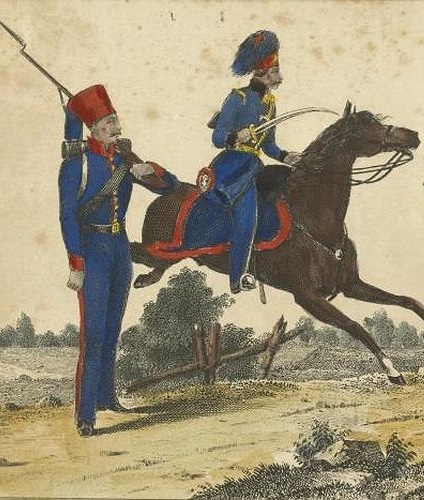 В период войны с Ираном войну России объявила Турция. 


Она длилась с 1806 по 1812 год.
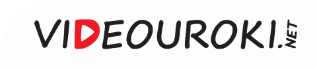 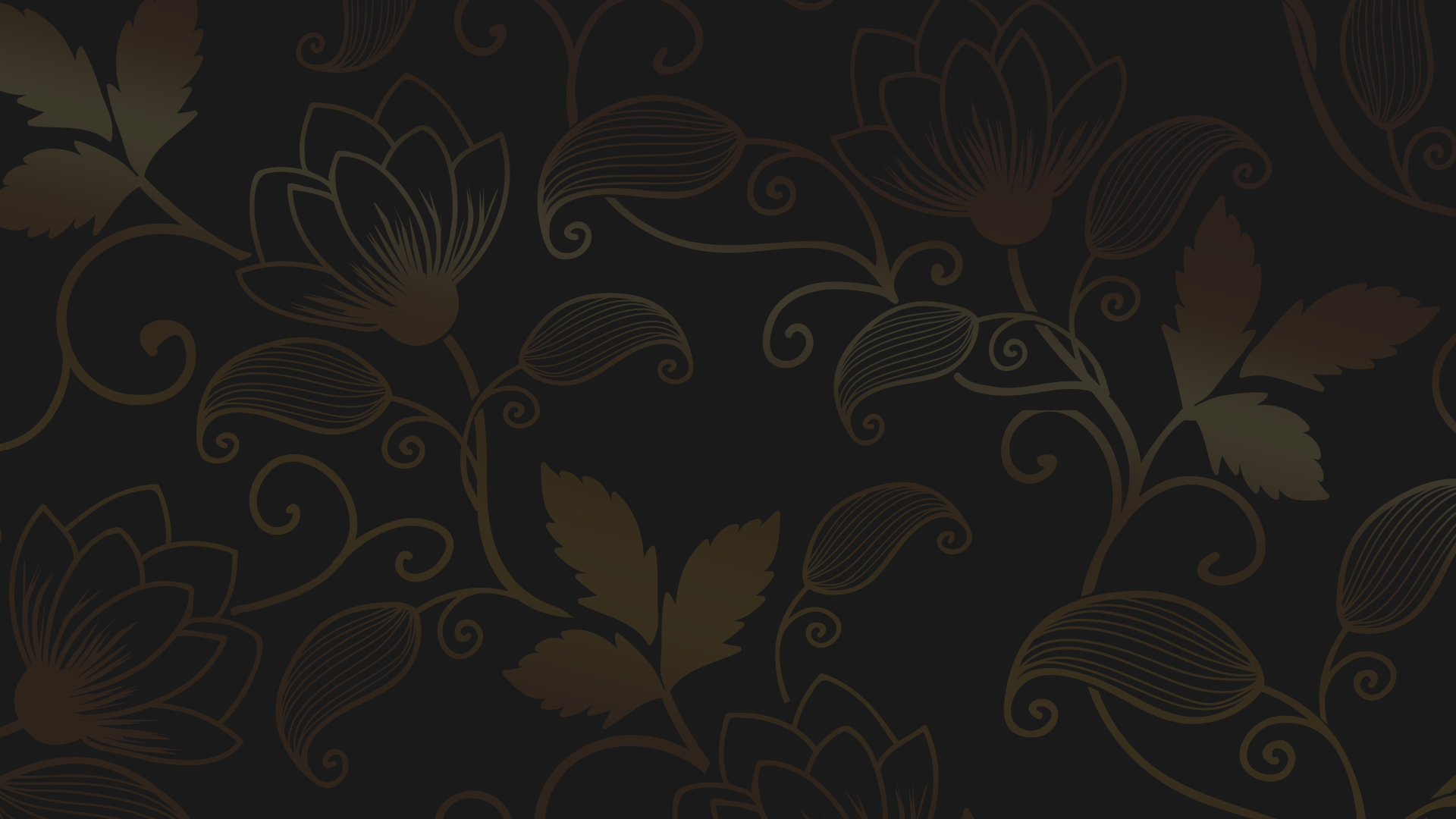 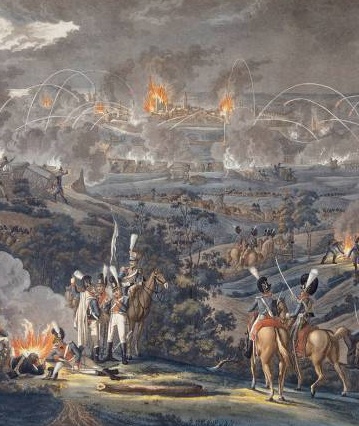 В 1806–1807 годах шла война Четвёртой коалиции.
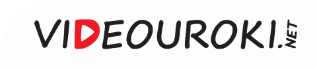 Русско-турецкая война
Желание Франции ослабить русские войска в Европе
Стремление османского султана вернуть Крым и часть Грузии
Склонение султана к началу войны с Россией французскими дипломатами
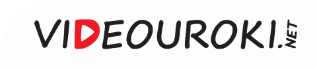 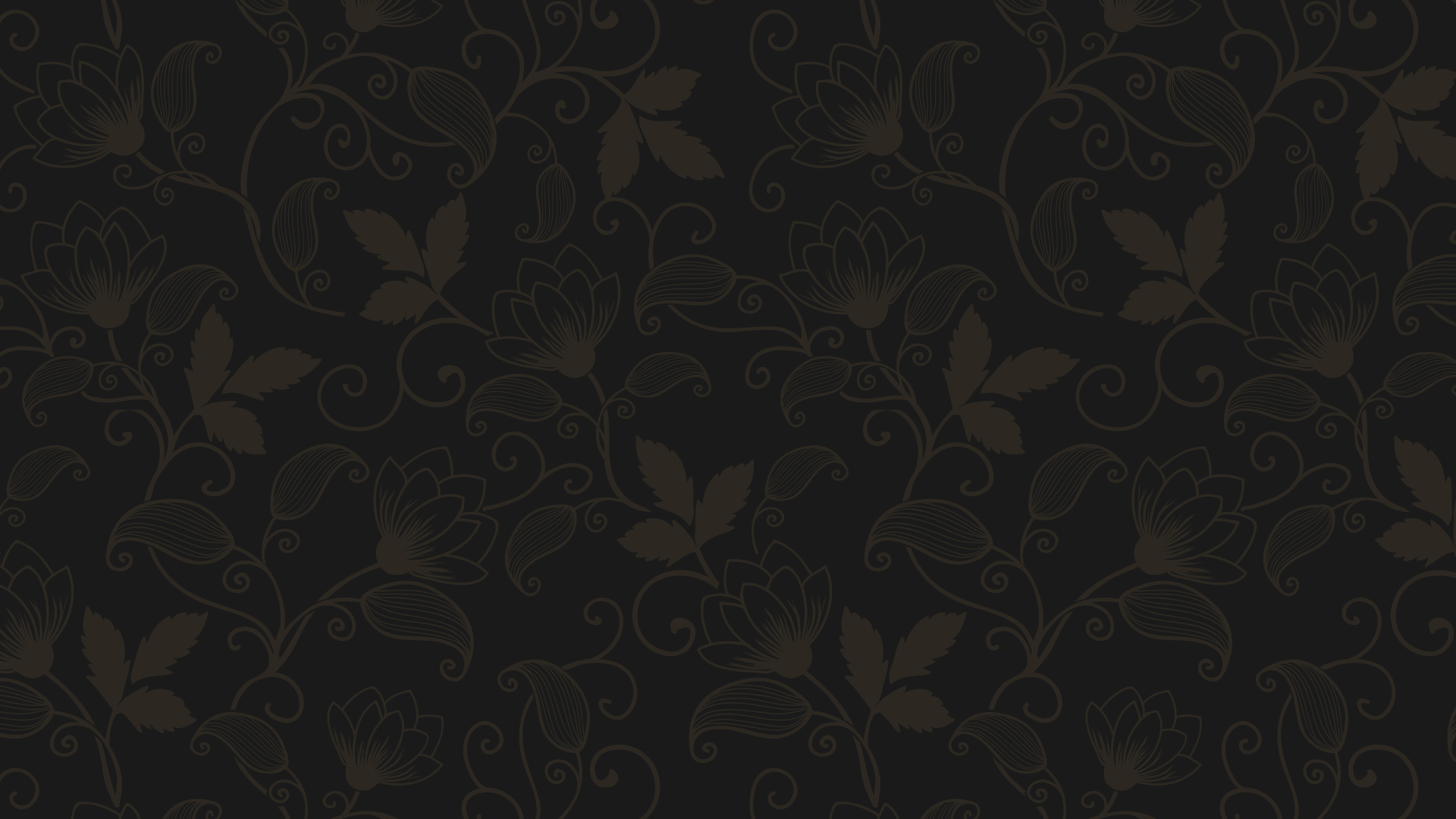 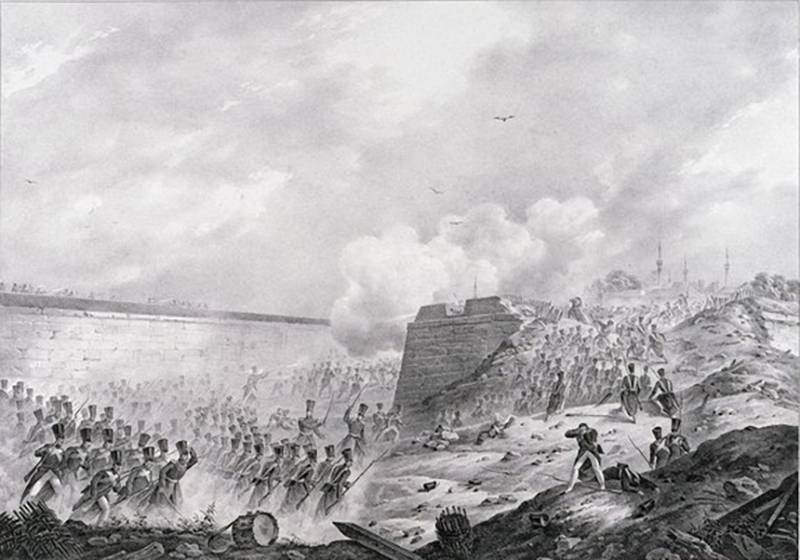 Русско-турецкая война
В 1807 году русская армия отразила атаки турок на Балканах и на Западном Кавказе.
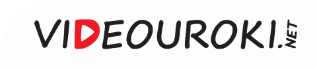 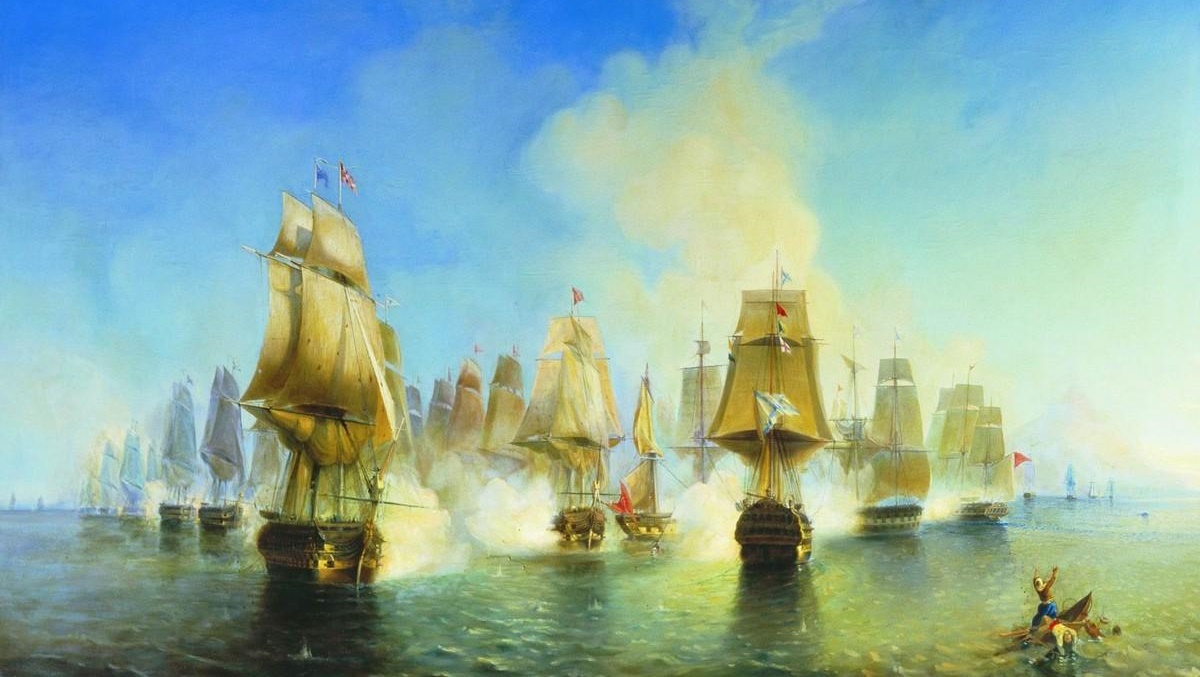 В 1807 году русский флот разгромил турецкий 
в Афонском и Дарданелльском сражениях.
А. Боголюбов.
Афонское сражение.
1853
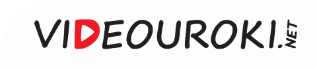 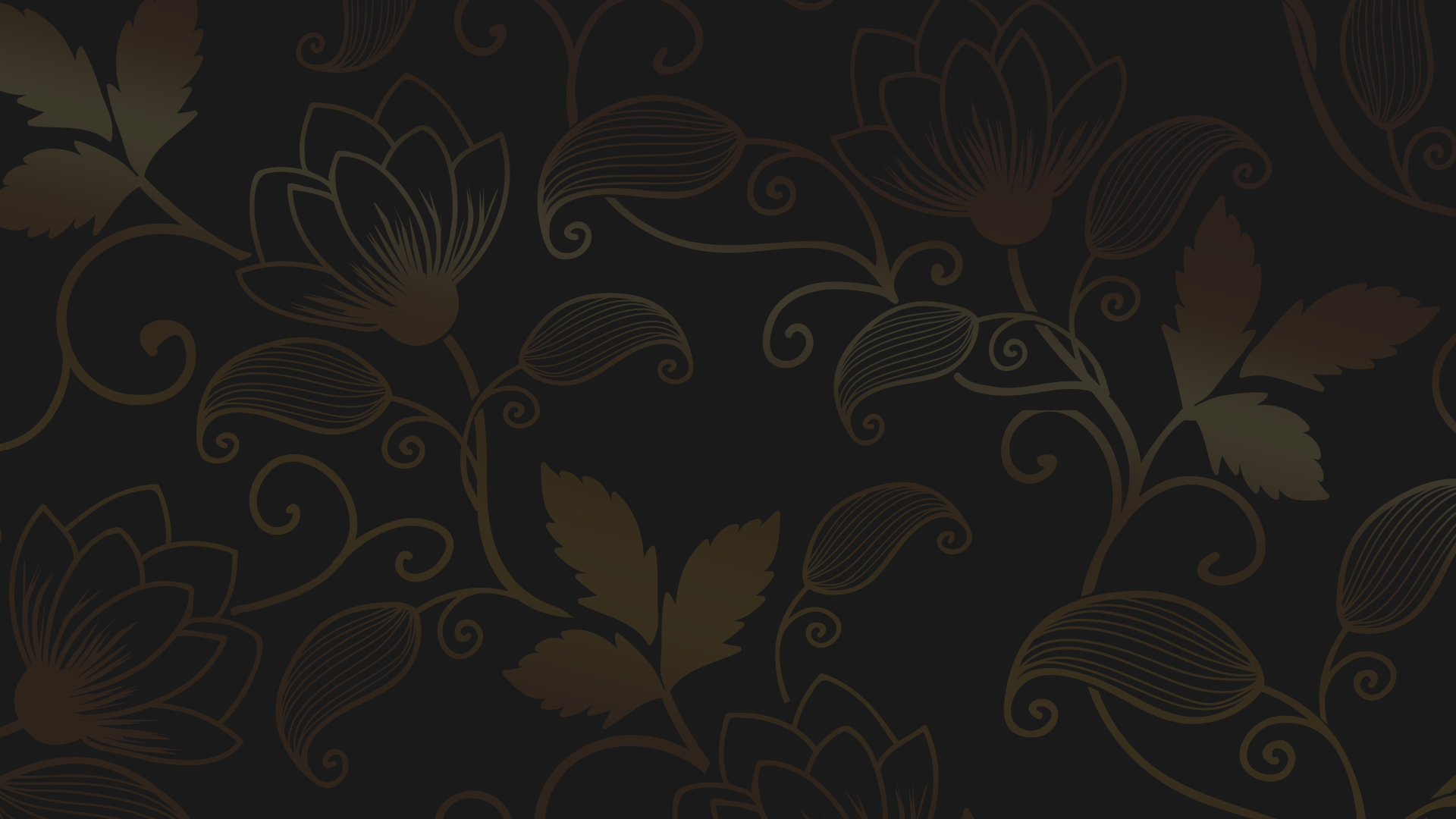 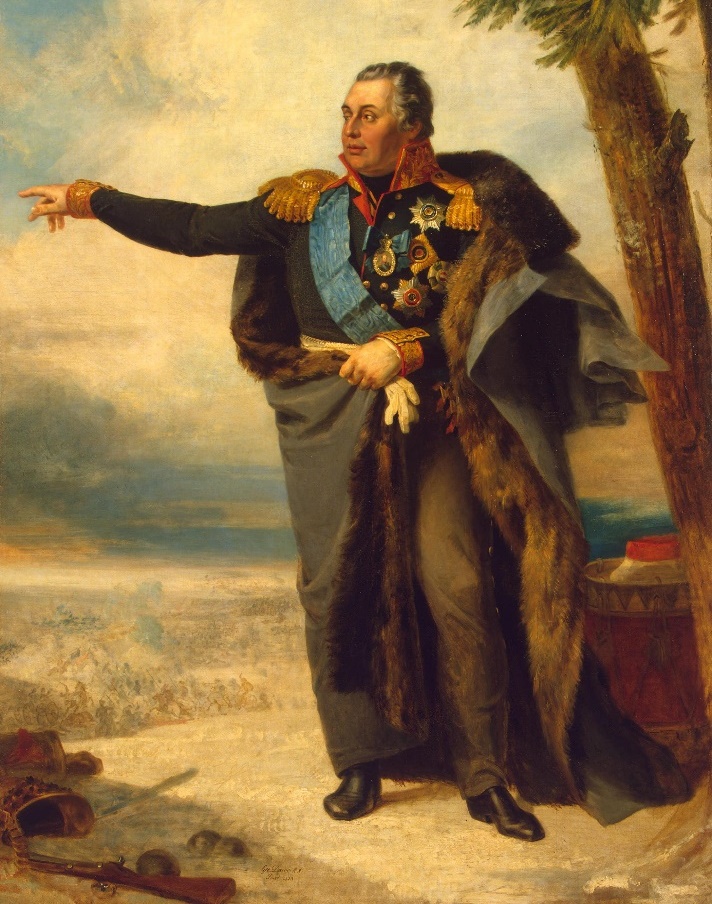 В 1811 году командующим русскими войсками был назначен М. И. Кутузов.
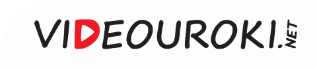 Русско-турецкая война 1806–1812 годов
1
2
3
Согласие Османской империи заключить мир
Назначение Кутузова командующим русскими войсками
Победа над основными турецкими силами
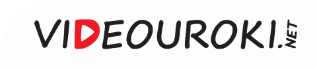 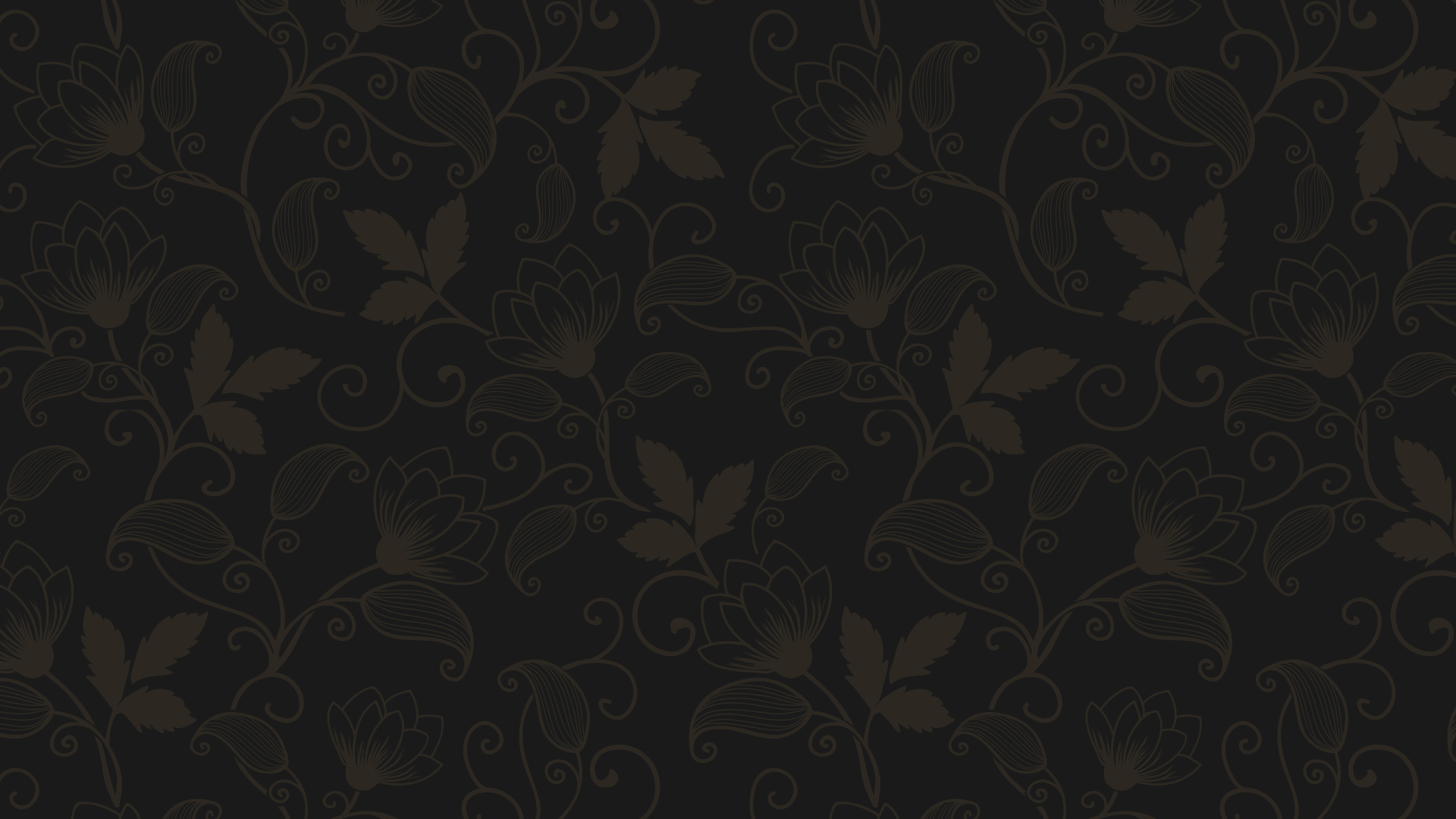 Бухарестский мирный договор
1
К России переходила Бессарабия.
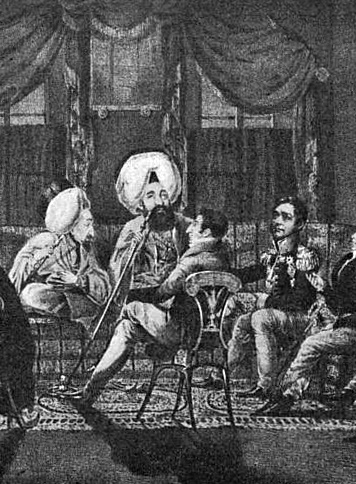 Подтверждалась автономия Молдавии и Валахии.
2
3
За Сербией признавалась автономия.
Турция признавала расширение русских владений на Кавказе.
4
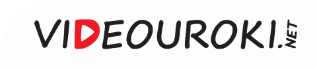 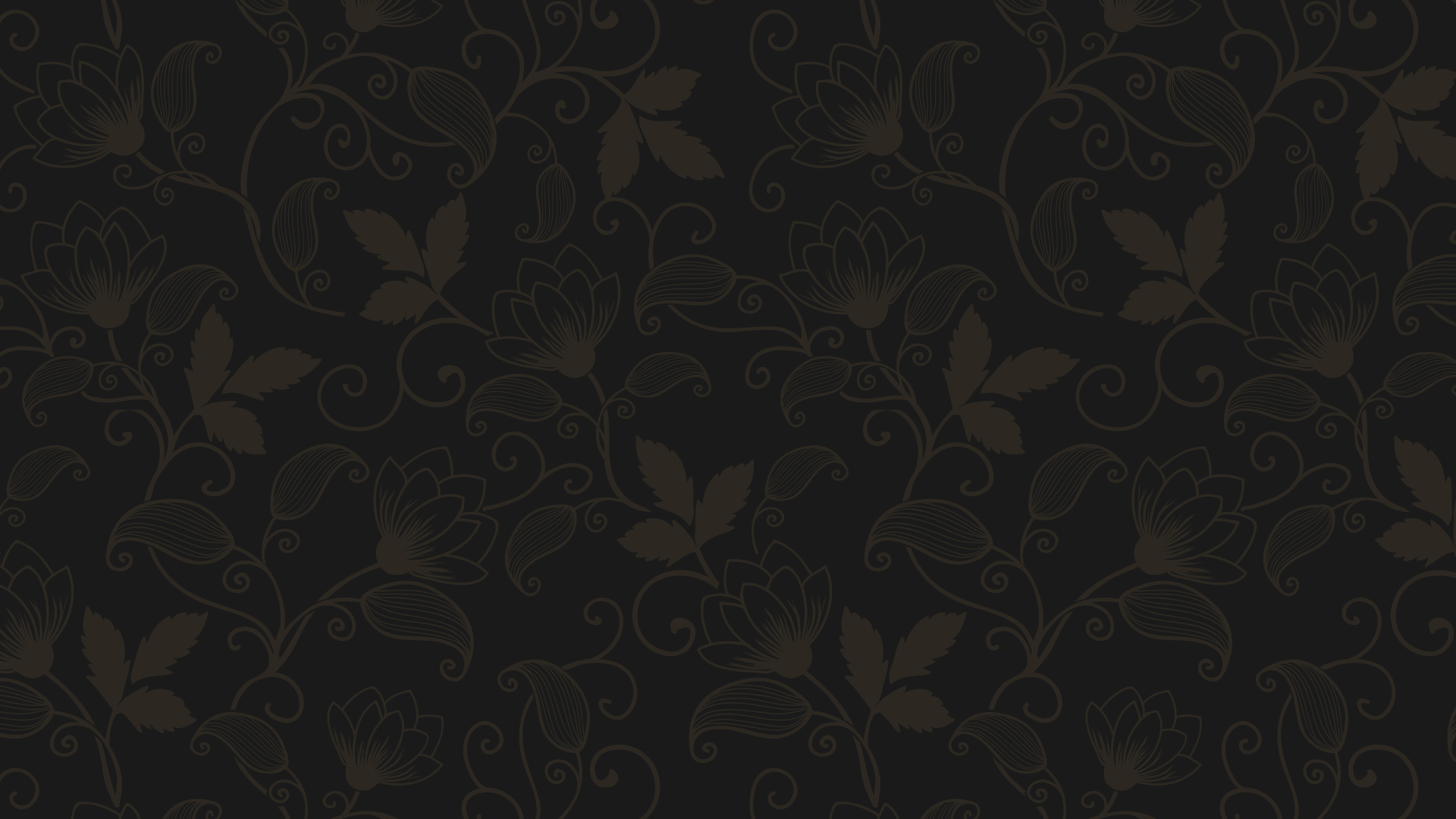 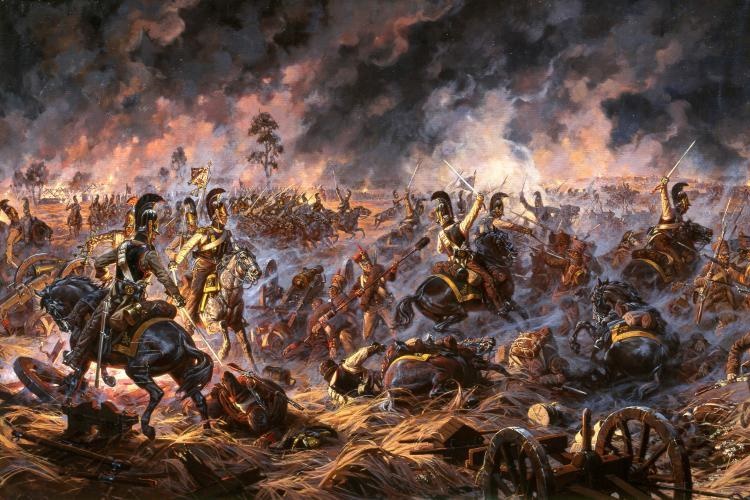 Европейское направление
Европа начала XIX века была охвачена наполеоновскими войнами, участие 
в которых принимала и Россия.
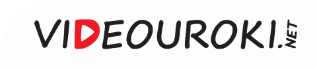 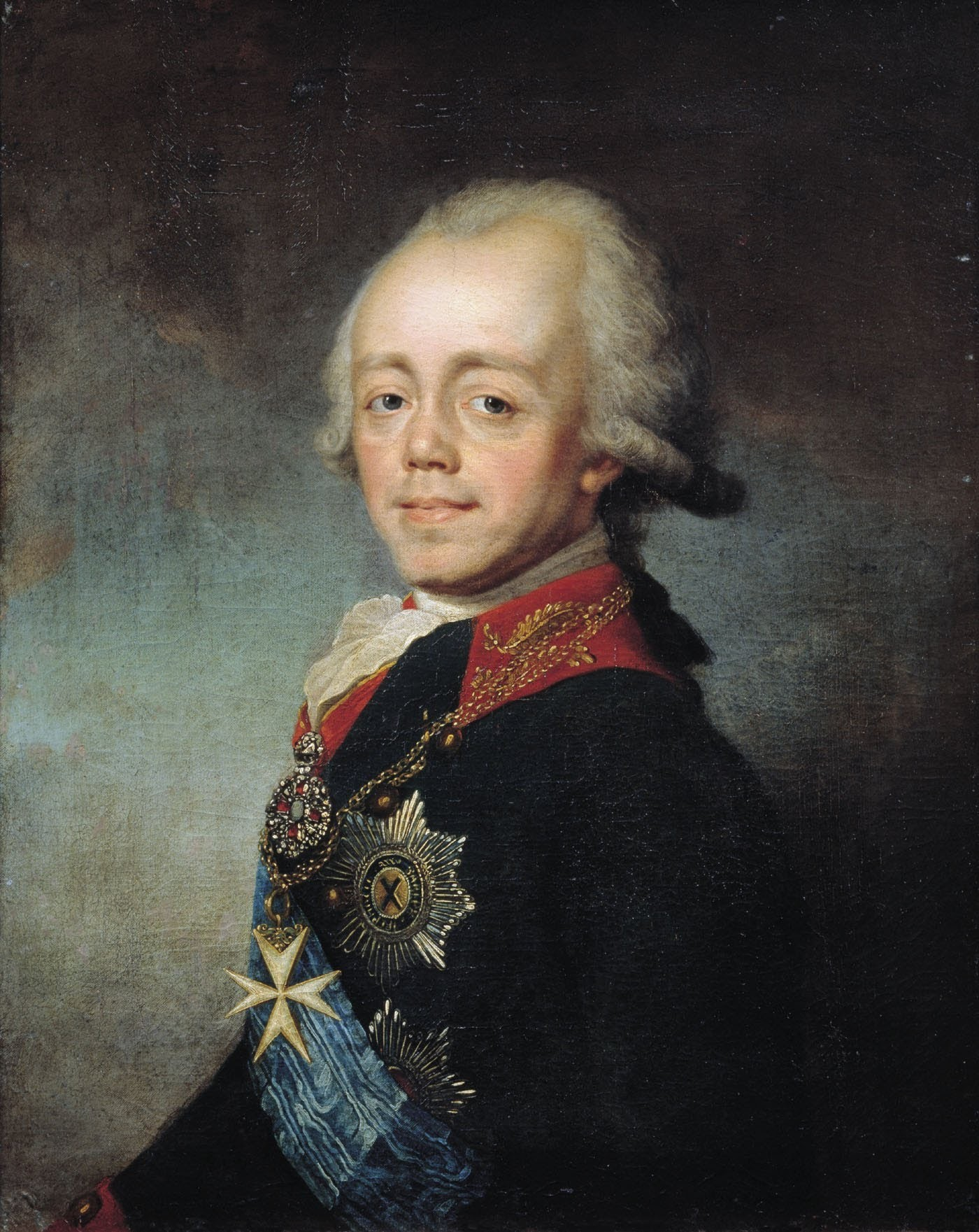 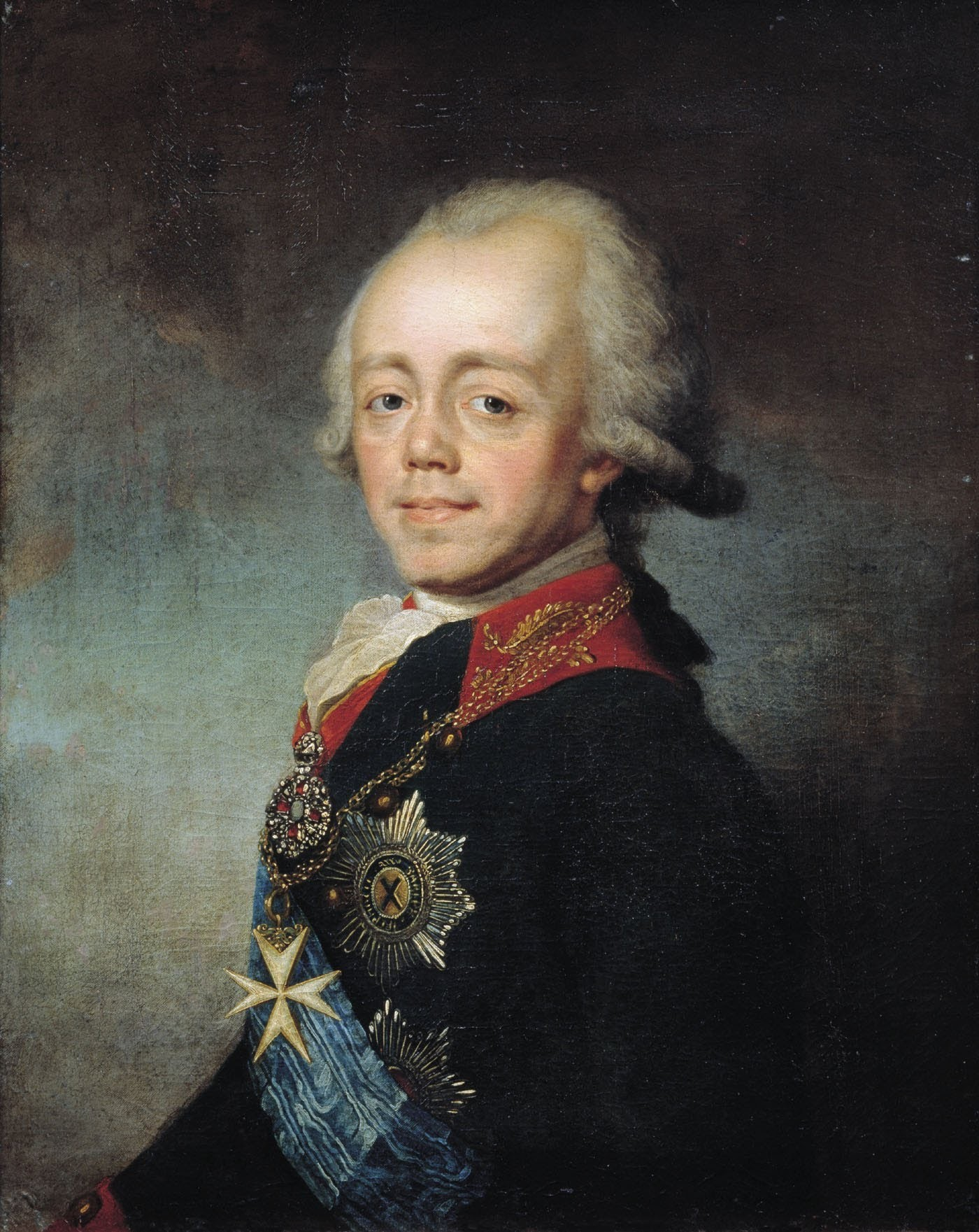 Павел I незадолго до смерти стал фактически союзником Наполеона.
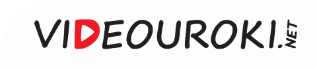 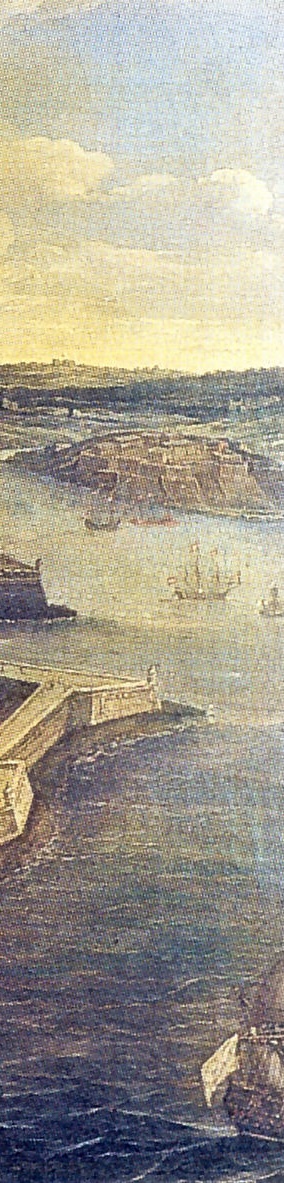 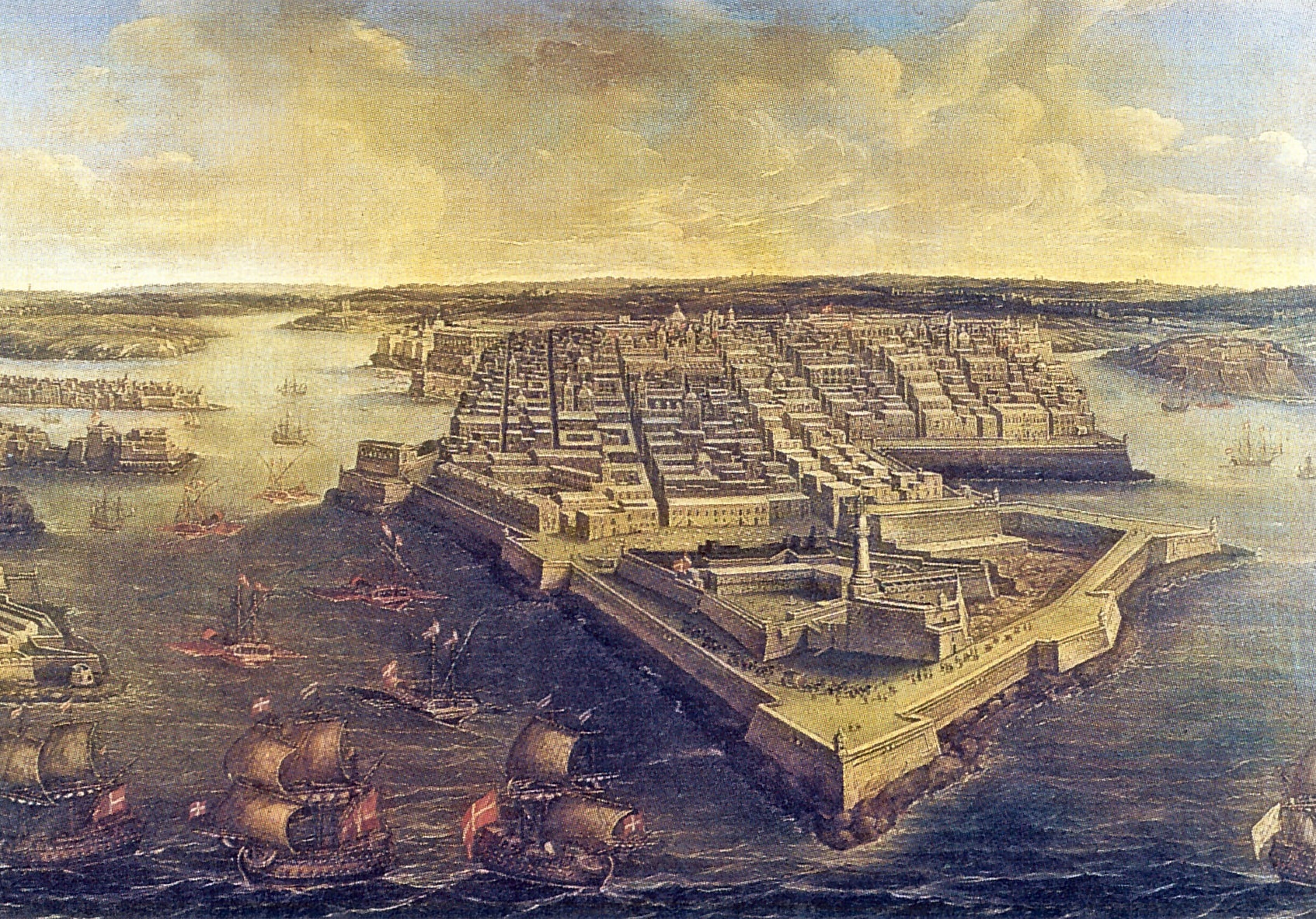 Причиной разрыва России 
с союзниками стало их стремление при помощи российских войск достичь своих целей.
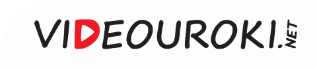 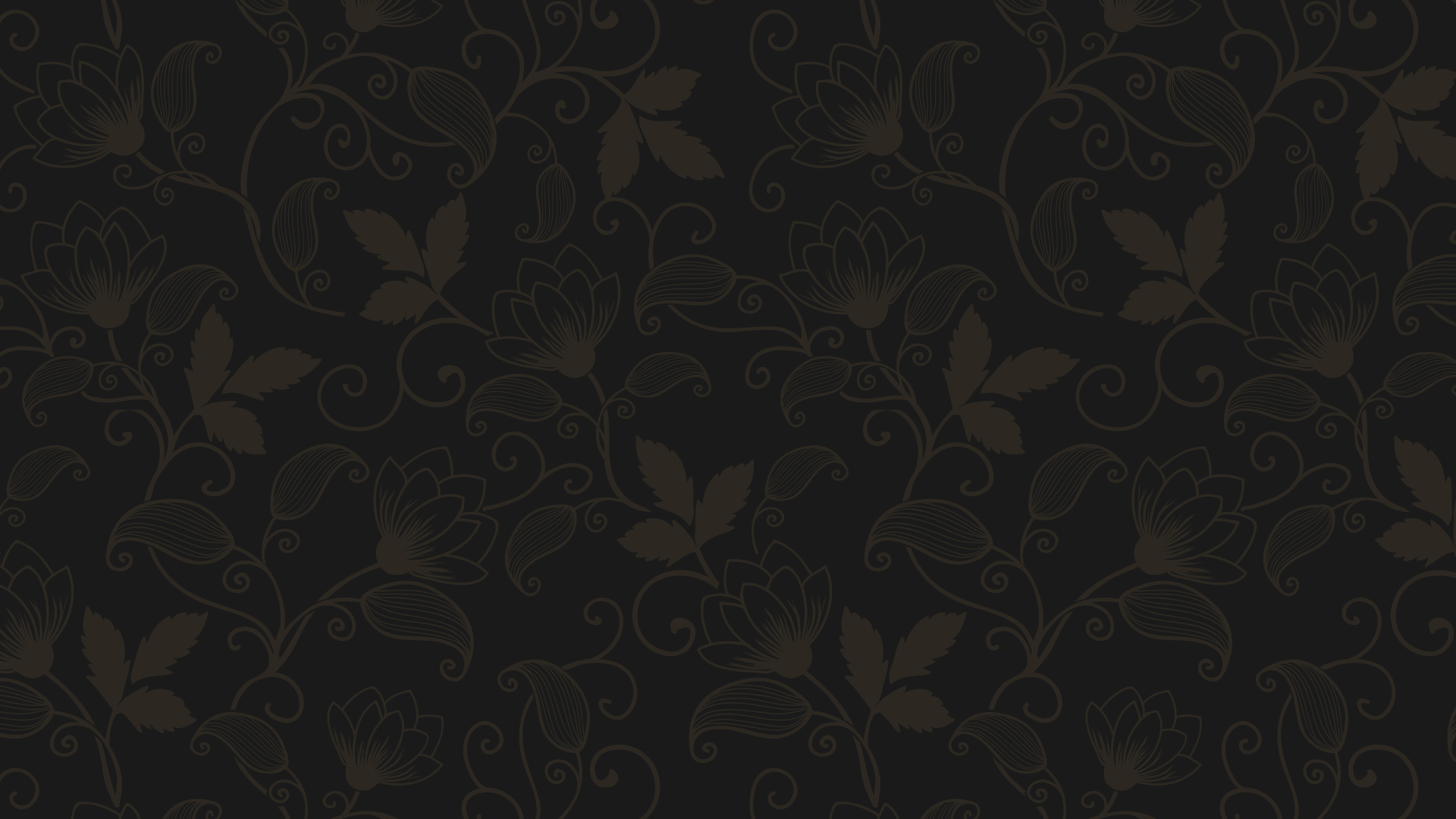 Внешняя политика Александра I
Восстановление в 1801 году дипломатических  и торговых отношений с Англией.
1
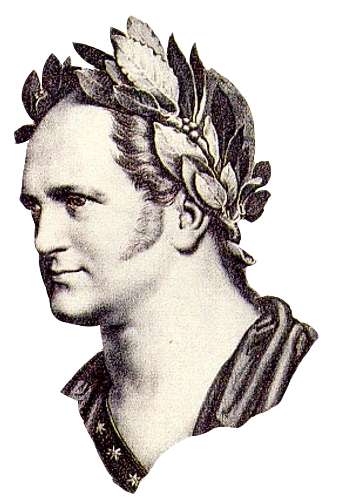 2
Отзыв казачьих частей, отправленных 
в поход на британские владения в Индии.
3
Заключение в 1801 году мира между Россией и Францией.
Провозглашение дружбы и восстановление торговых отношений с Францией.
4
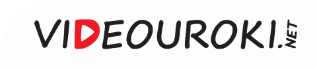 Внешняя политика Александра I
1
2
3
Соблюдение Россией нейтралитета и получение выгоды от своего положения
Разработка Негласным комитетом новой внешнеполитической доктрины
Выступление России в роли третейского судьи 
в европейских конфликтах
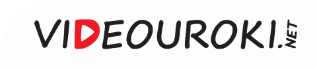 Третья антифранцузская коалиция
Невыполнение Францией международных договорённостей
Обеспокоенность России экспансией Франции в Европе
Вступление России 
в 1805 году в Третью коалицию
Постепенное ухудшение отношений между Францией и Россией
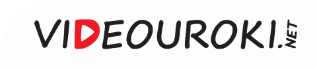 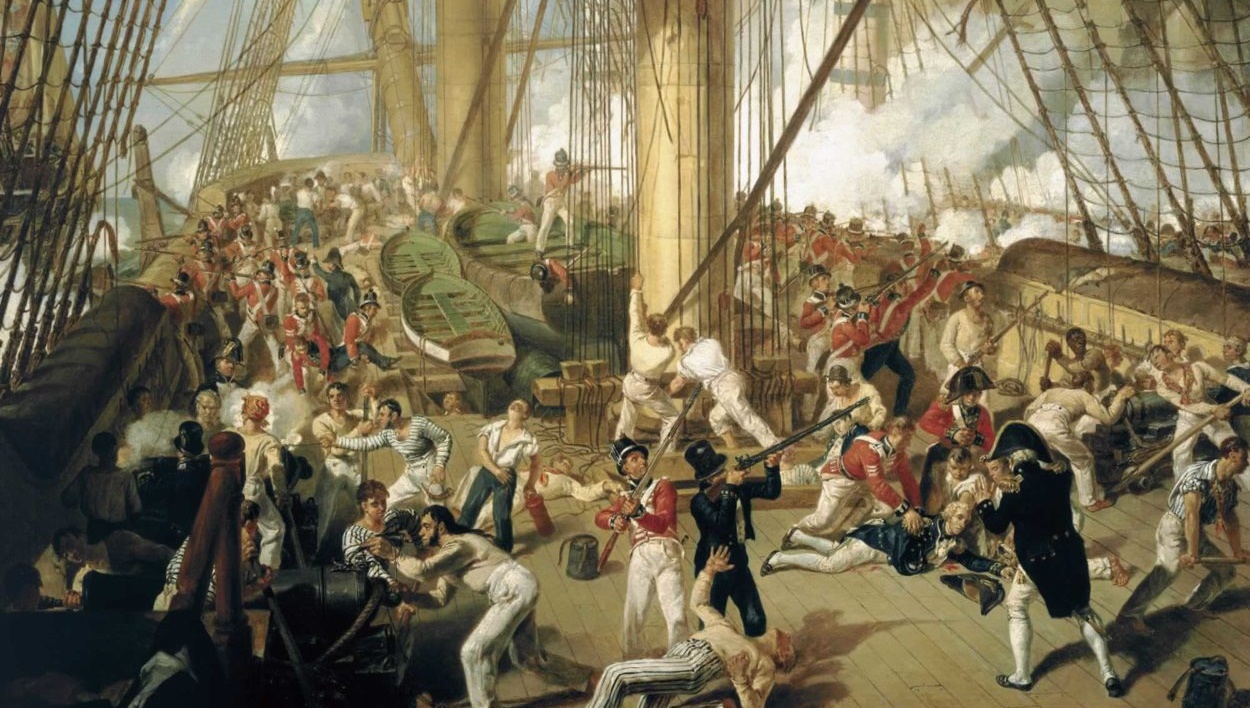 Трафальгарское 
сражение
Вдохновителем Третьей коалиции была Англия. Также к союзу примкнули Австрия и Швеция.
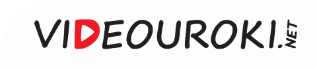 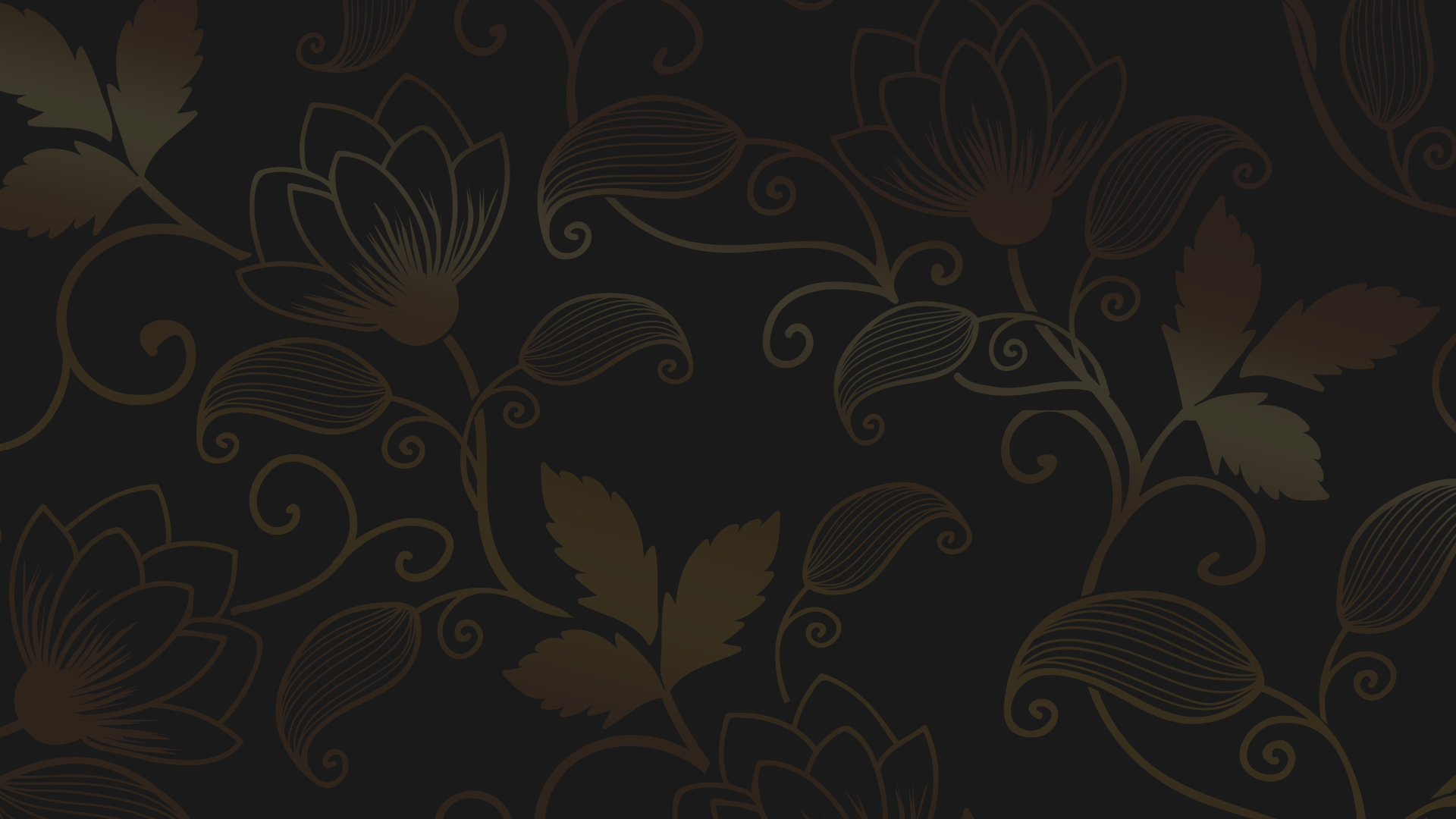 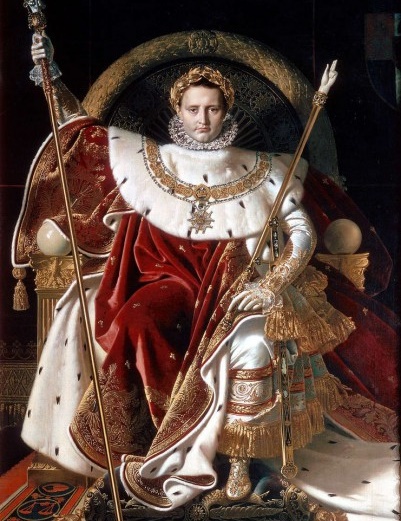 Создание Третьей коалиции ускорило 
принятие Наполеоном императорского титула в 1804 году и его бесцеремонные действия.
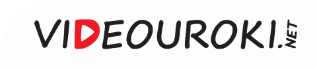 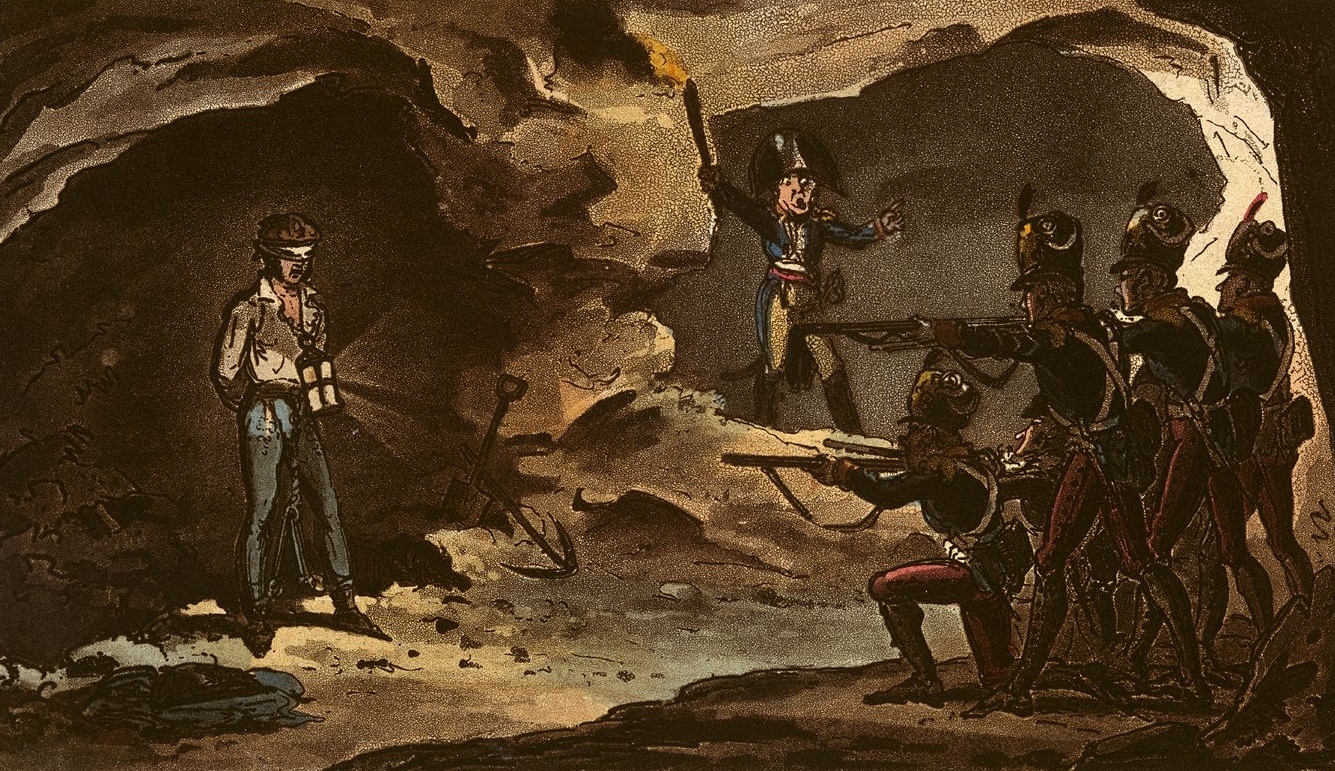 По приказу Наполеона был расстрелян обвинённый в заговоре герцог Энгиенский.
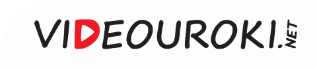 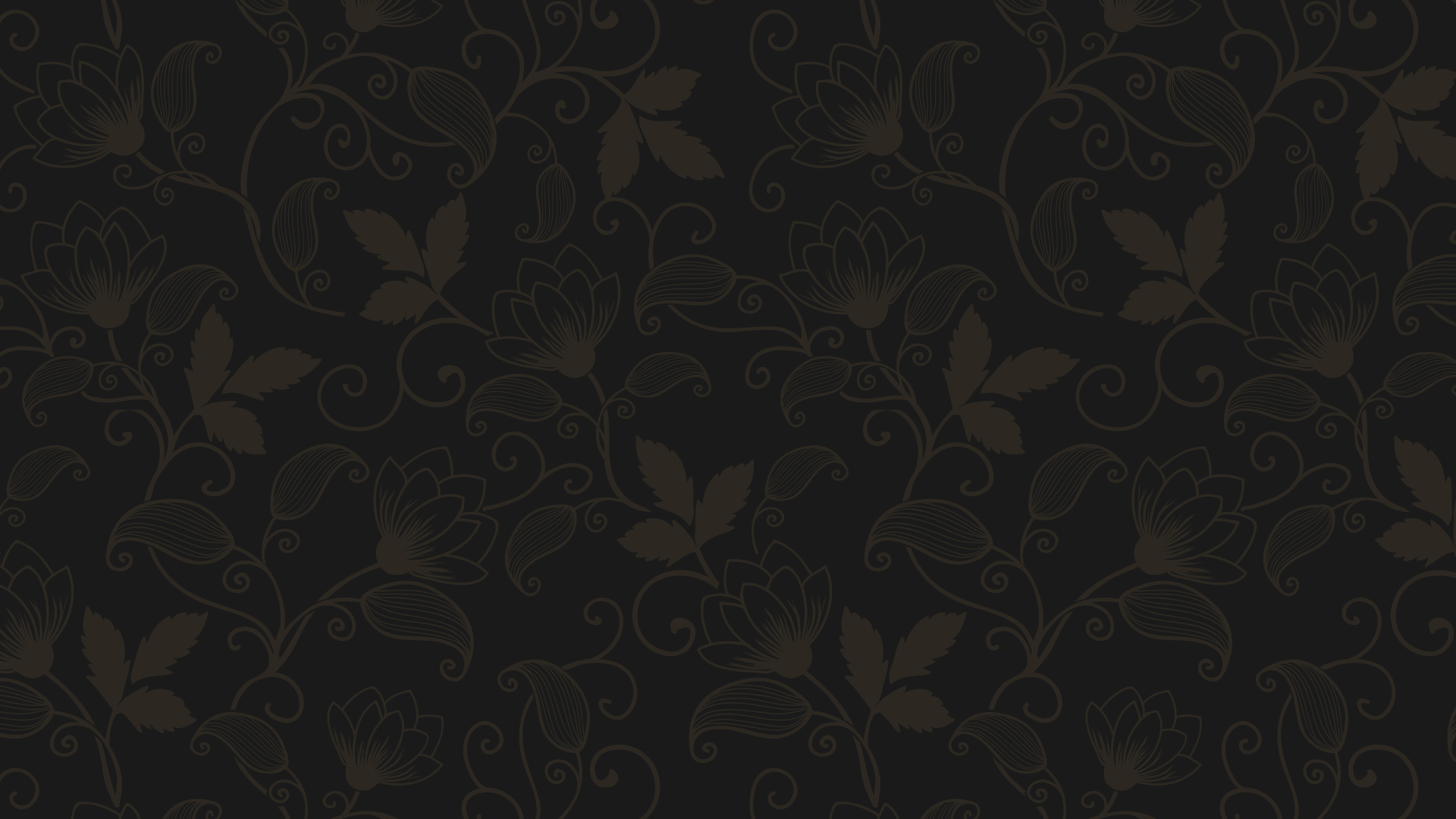 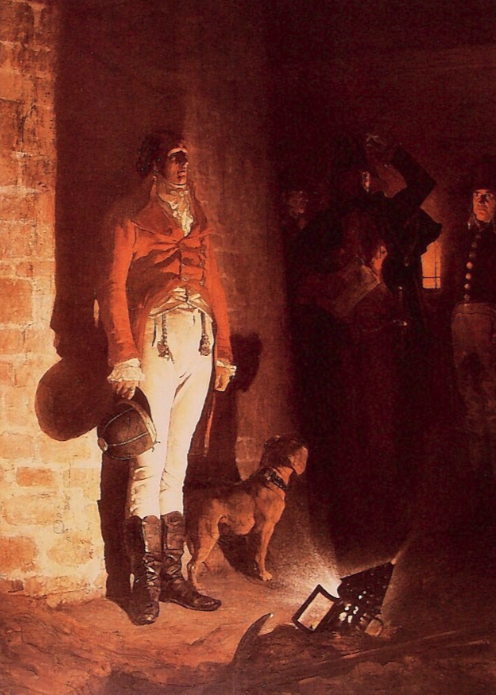 Герцог Энгиенский в Венсенском рву
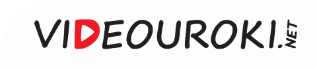 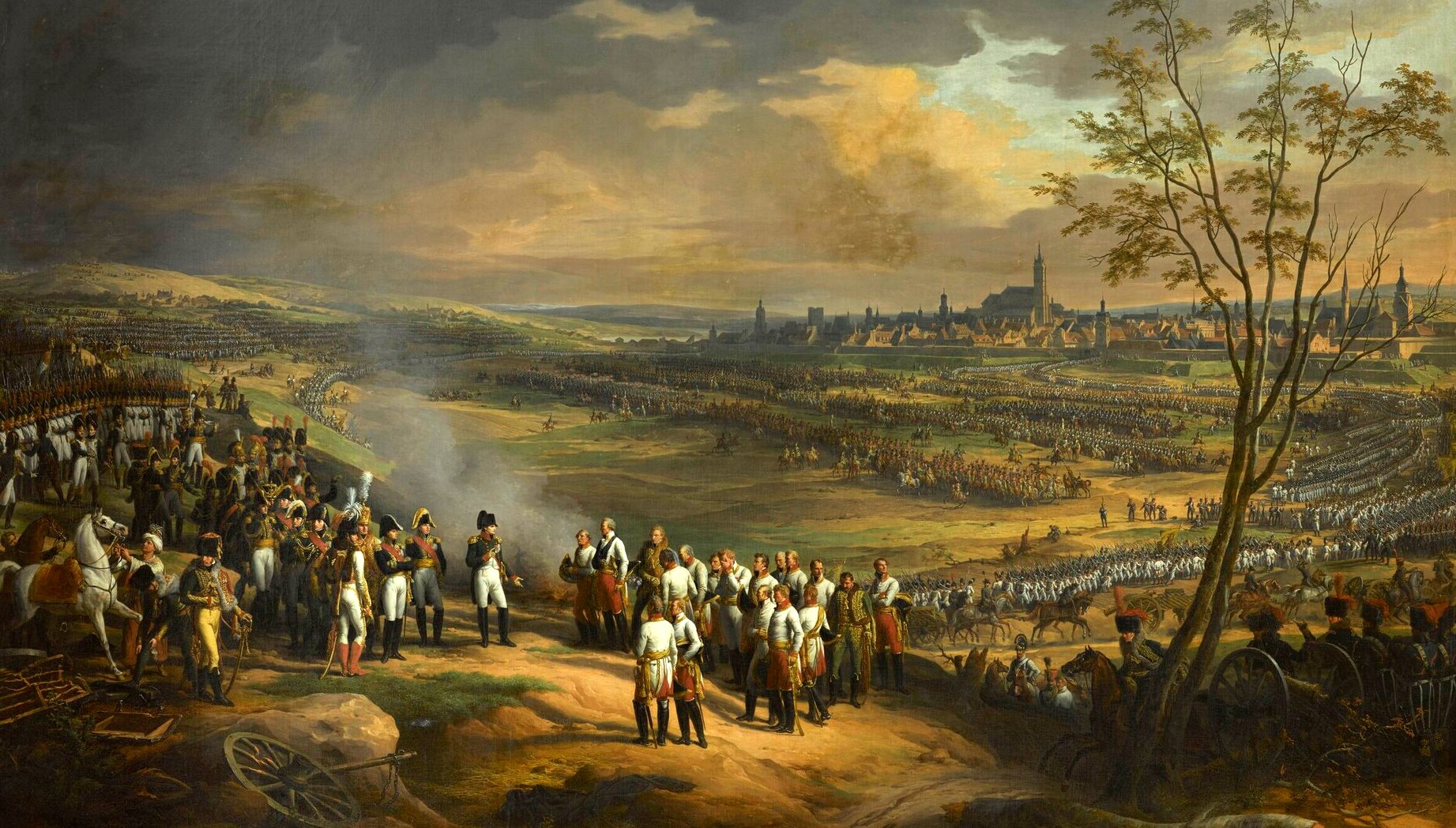 Шарль Тевенен.Капитуляция
Ульма.1815
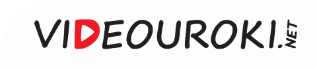 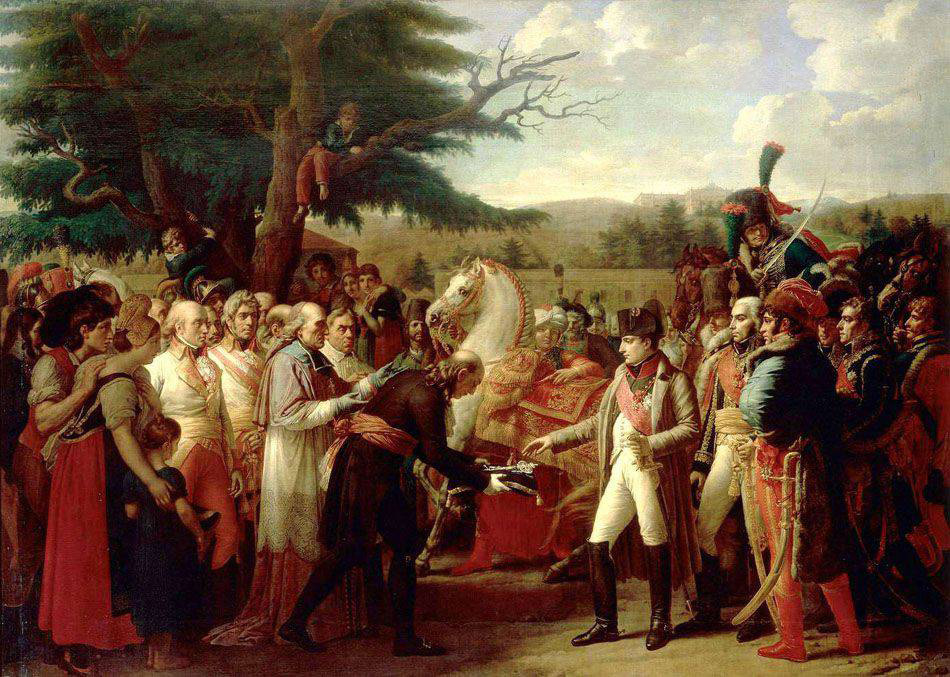 А.-Л. Жироде-Триозон. 
Наполеон принимает 
ключи от Вены. 
1808
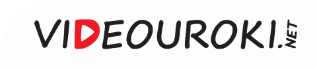 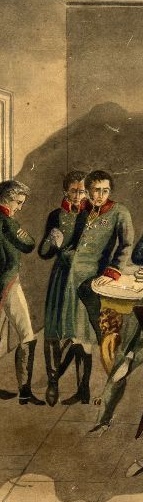 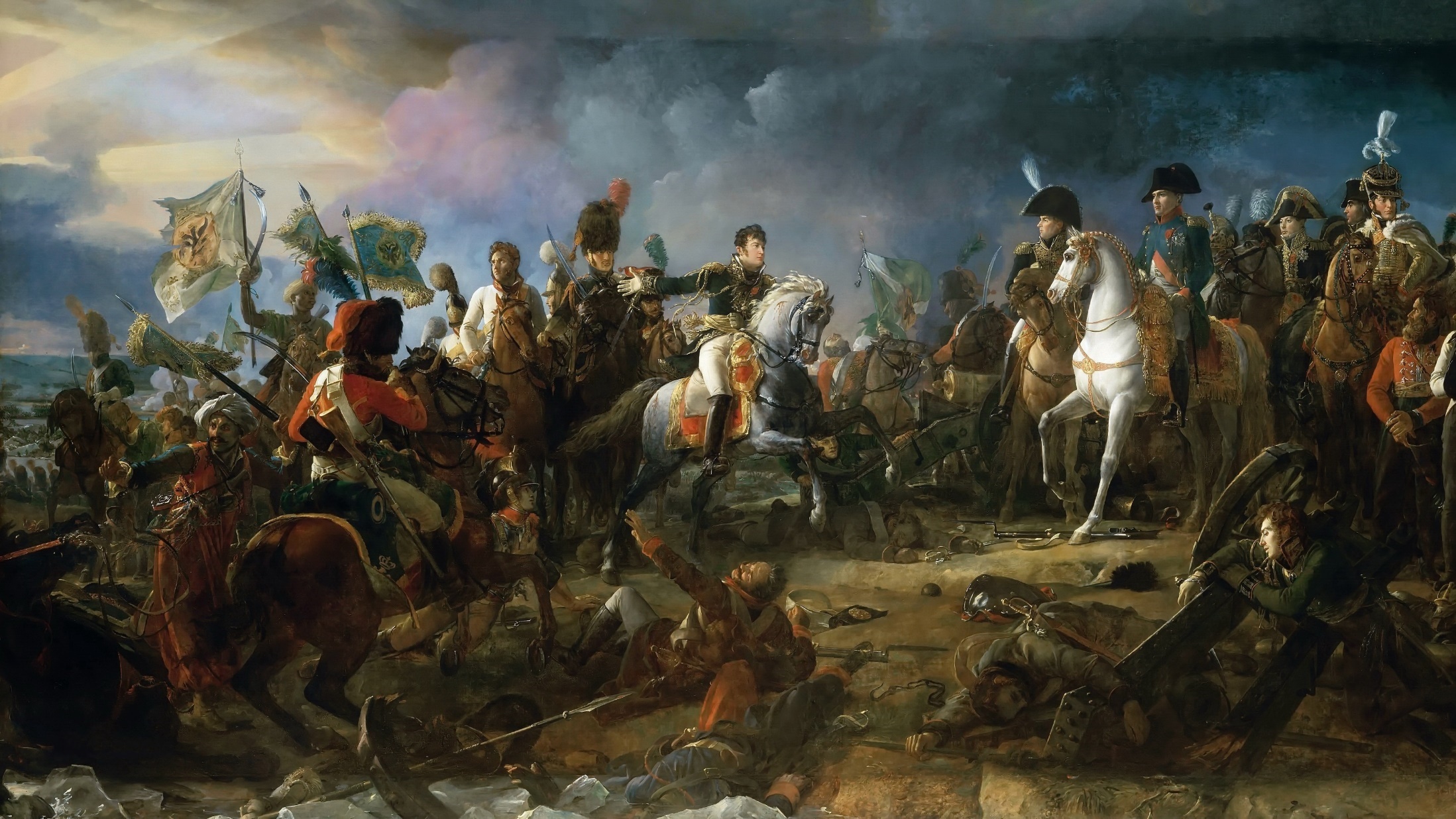 В сражении под Аустерлицем 
20 ноября 
1805 года русско-австрийские силы потерпели поражение.
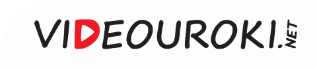 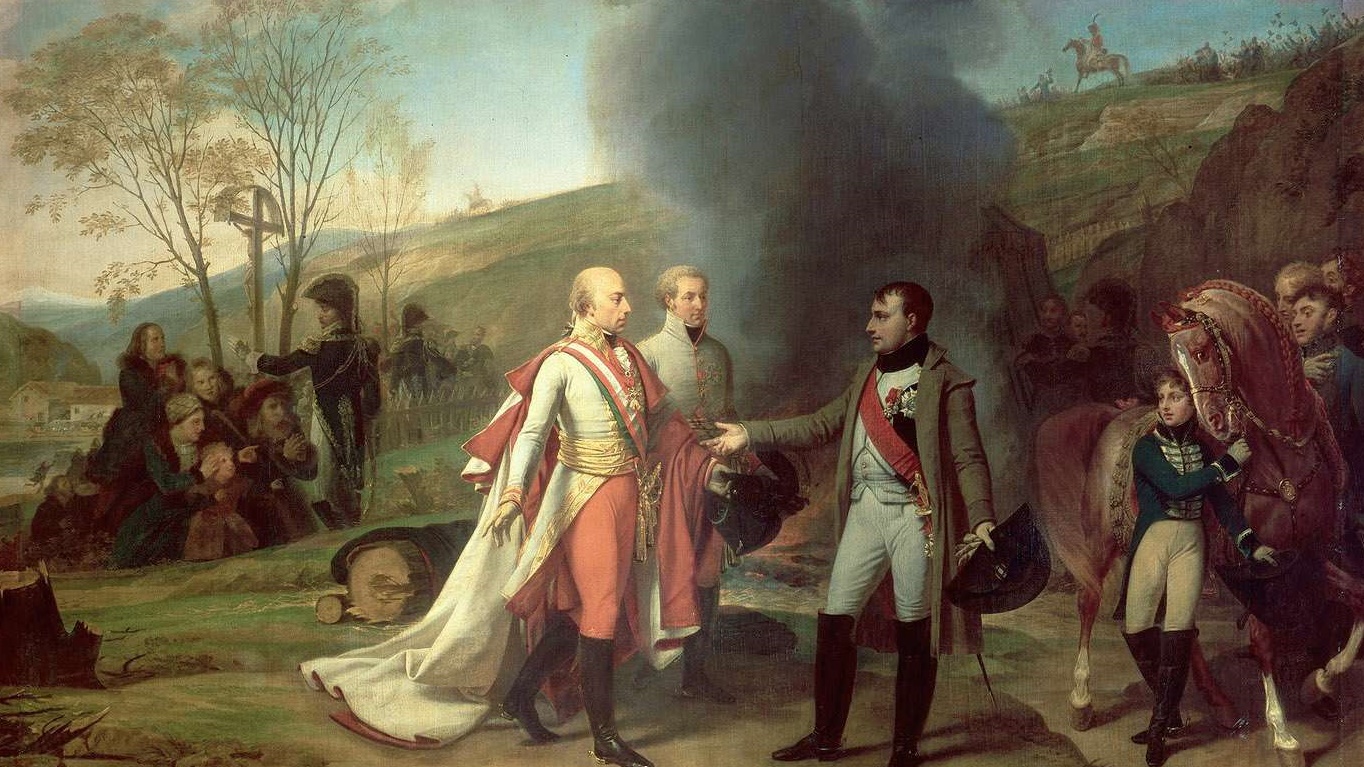 А.-Ж. Гро. 
Встреча Наполеона 
и Франца II после
Аустерлицкого 
сражения.  
1812
Сражение под Аустерлицом называют «битвой трёх императоров».
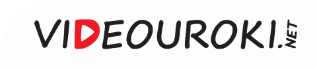 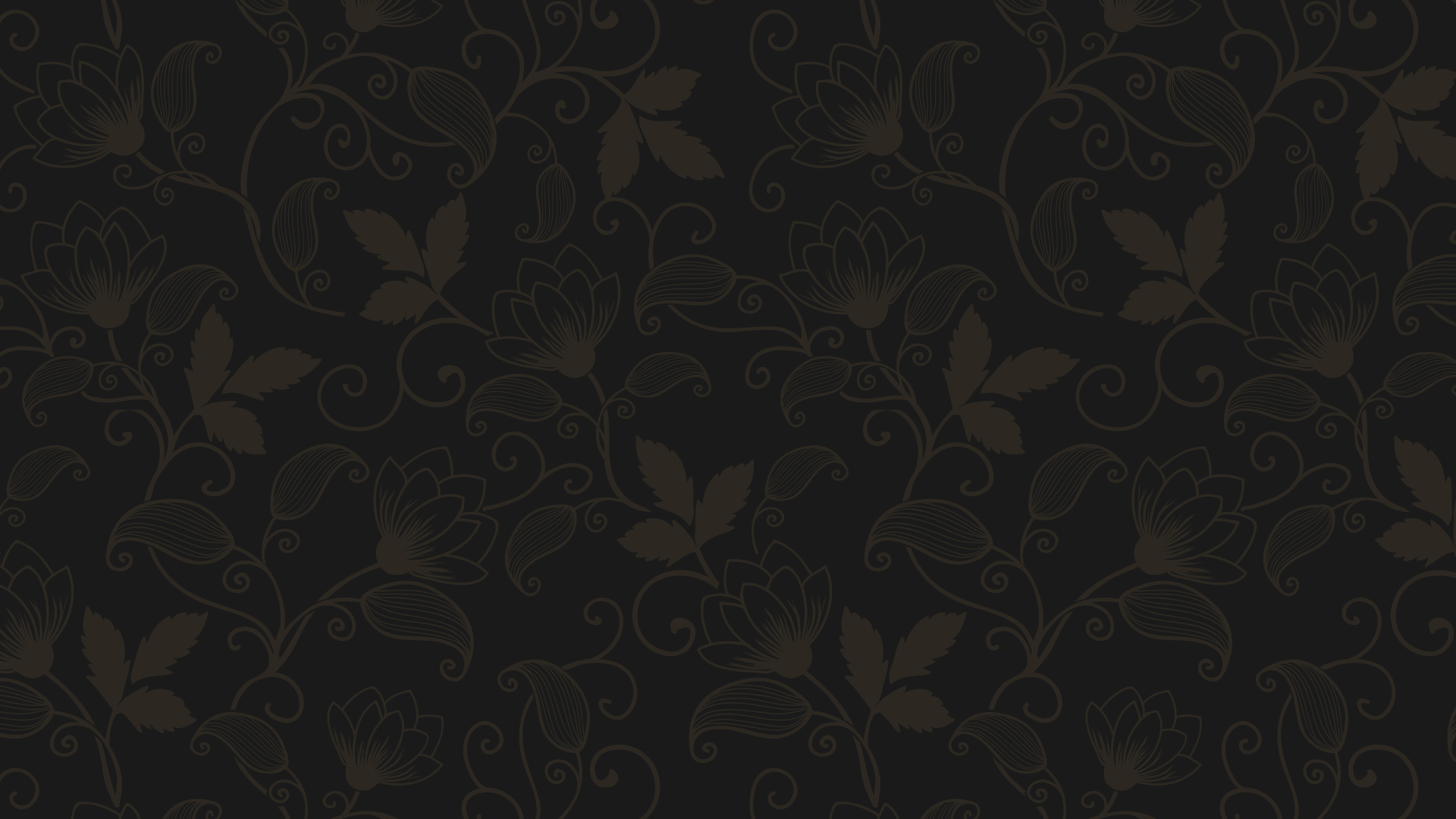 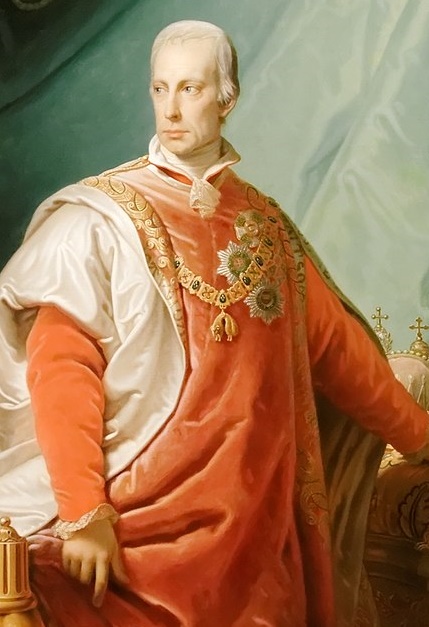 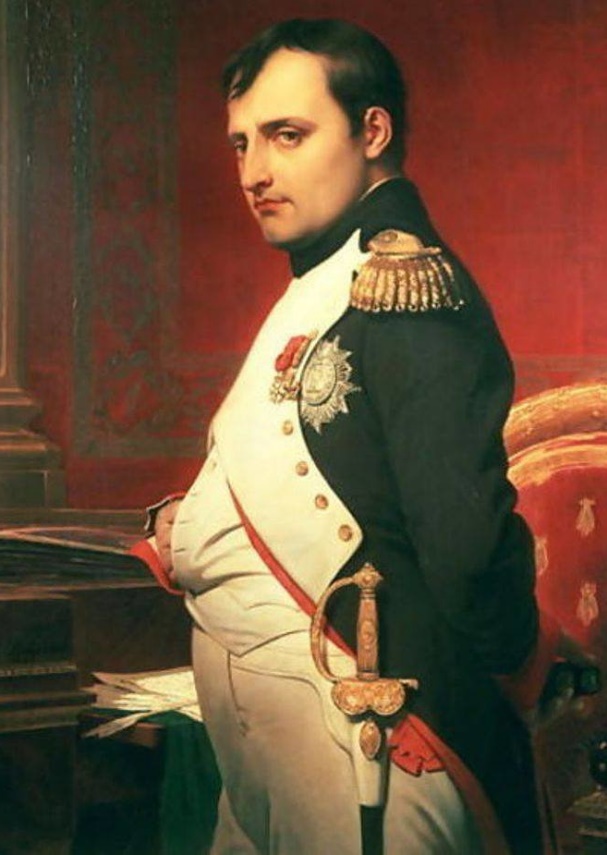 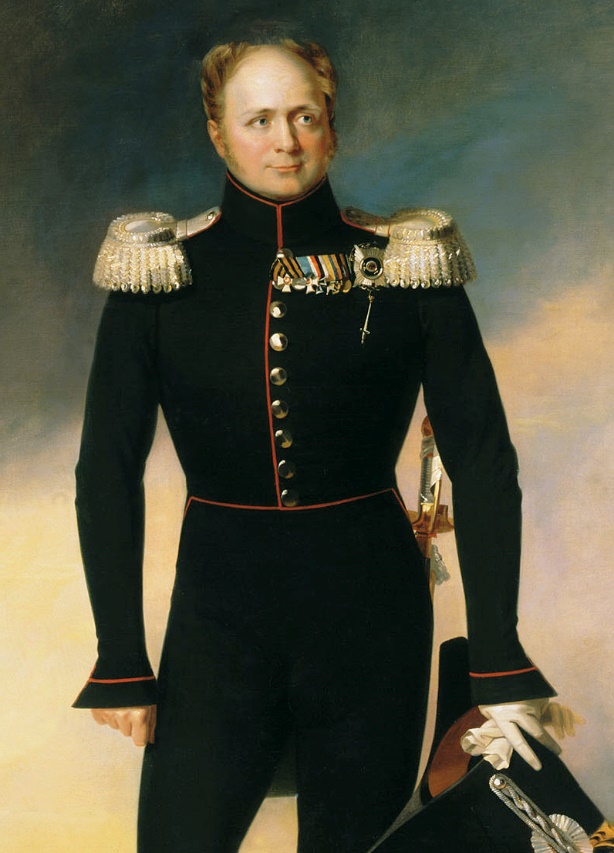 Франц II
Наполеон I
Александр I
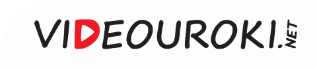 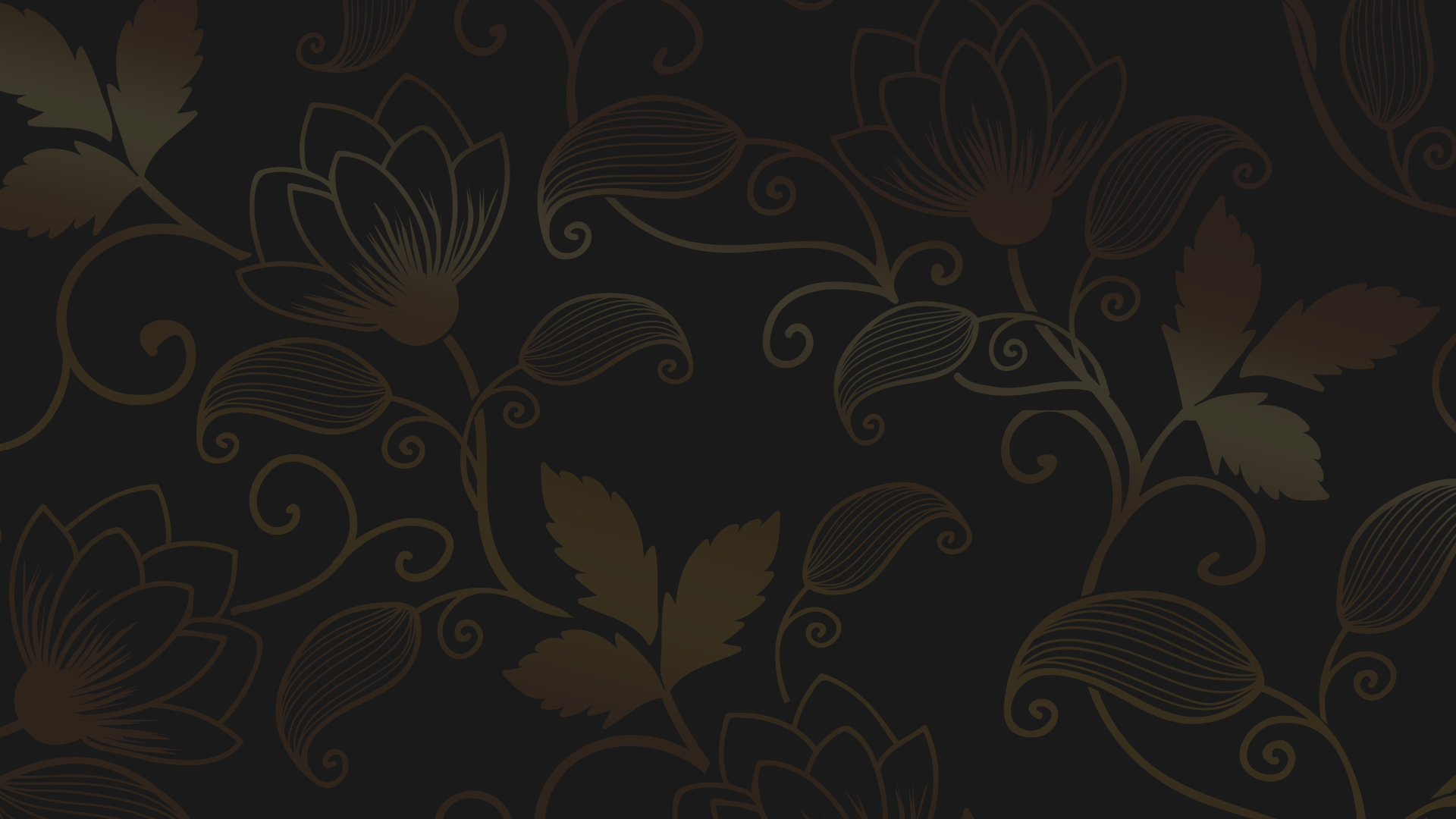 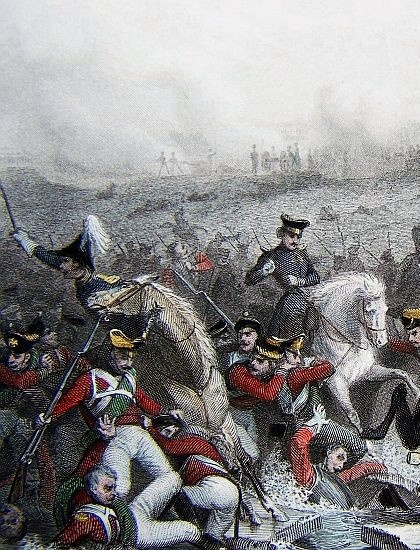 После битвы под Аустерлицем Австрия вынужденно заключила мир с Наполеоном, а Третьякоалиция распалась.
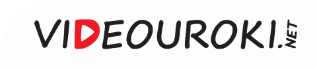 Наполеоновские войны
1
2
3
Стремление изолировать Великобританию и подорвать её экономику
Создание Четвёртой антифранцузской коалиции в сентябре 1806 года
Объявление Наполеоном континентальной блокады Великобритании
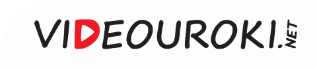 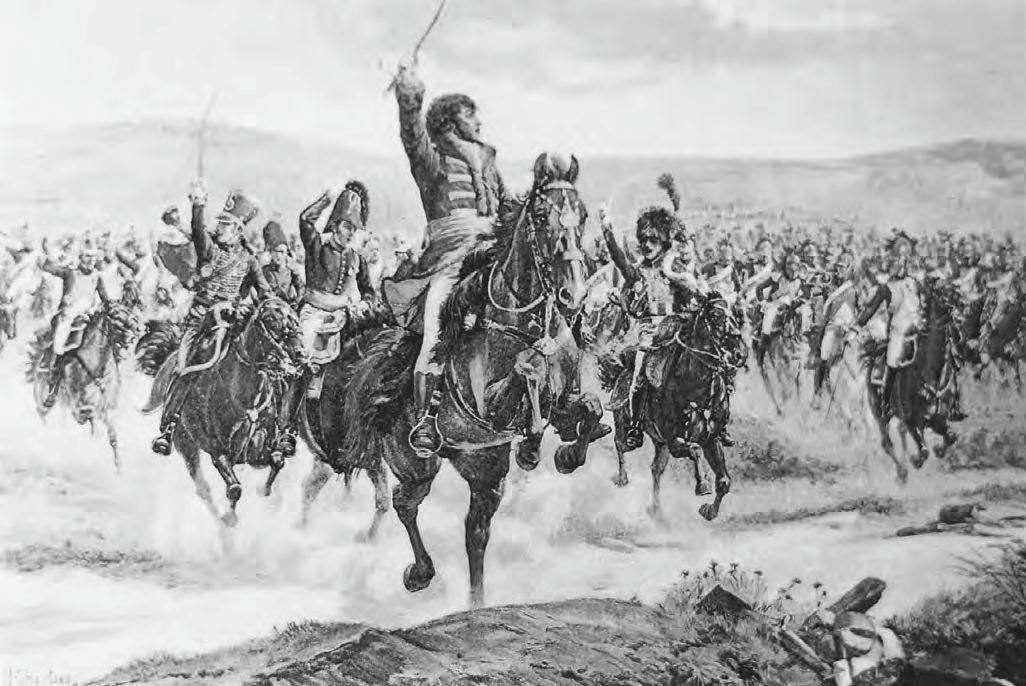 Кавалерийская атака французовв битве при Йене
В битве при Йене и Ауэрштедте 14 октября 1806 года была уничтожена прусская армия.
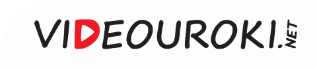 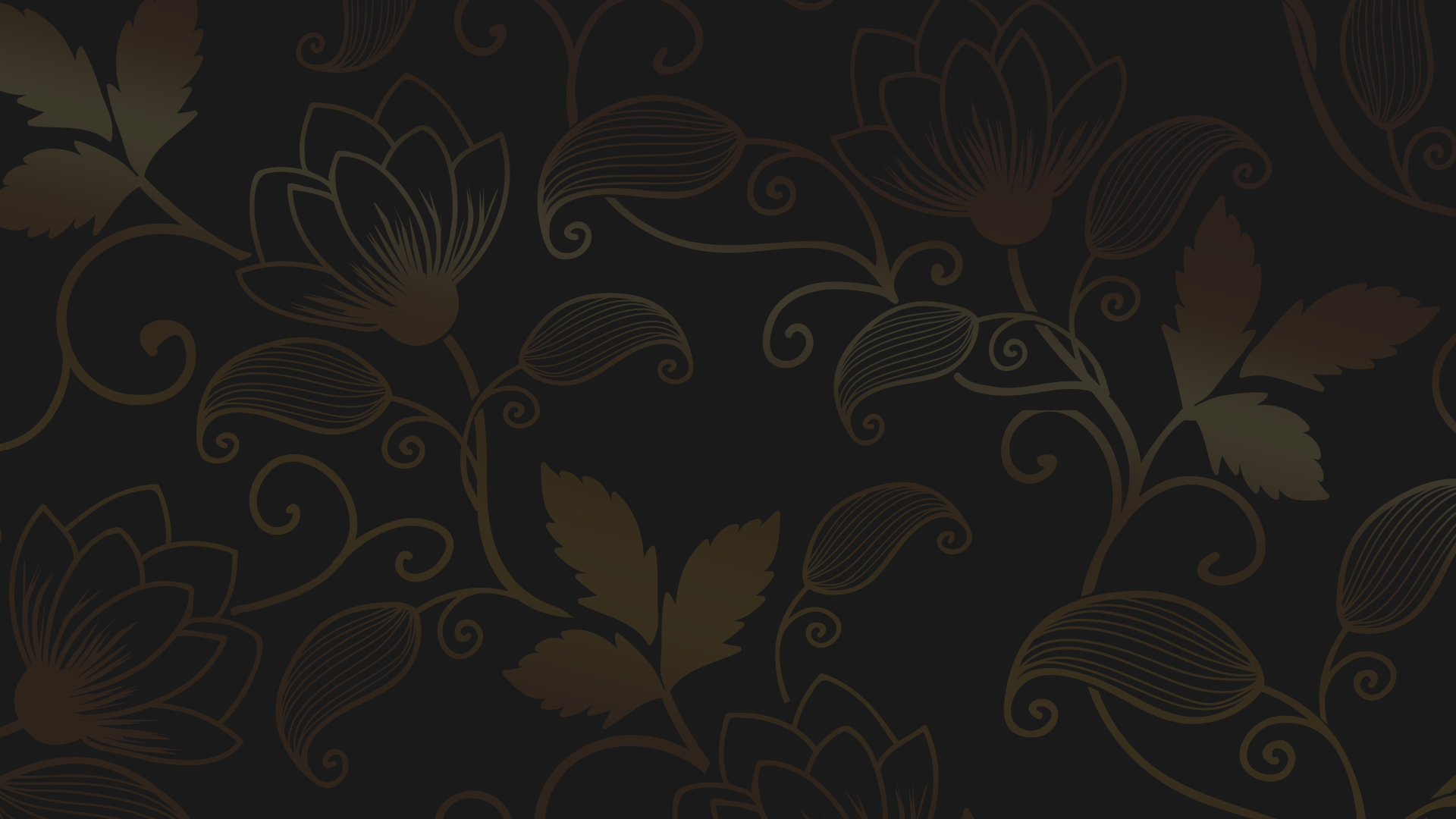 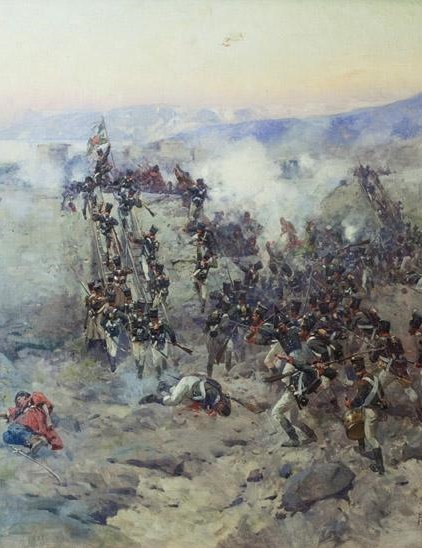 Россия не могла отправить необходимое количество войск в Европу.
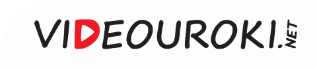 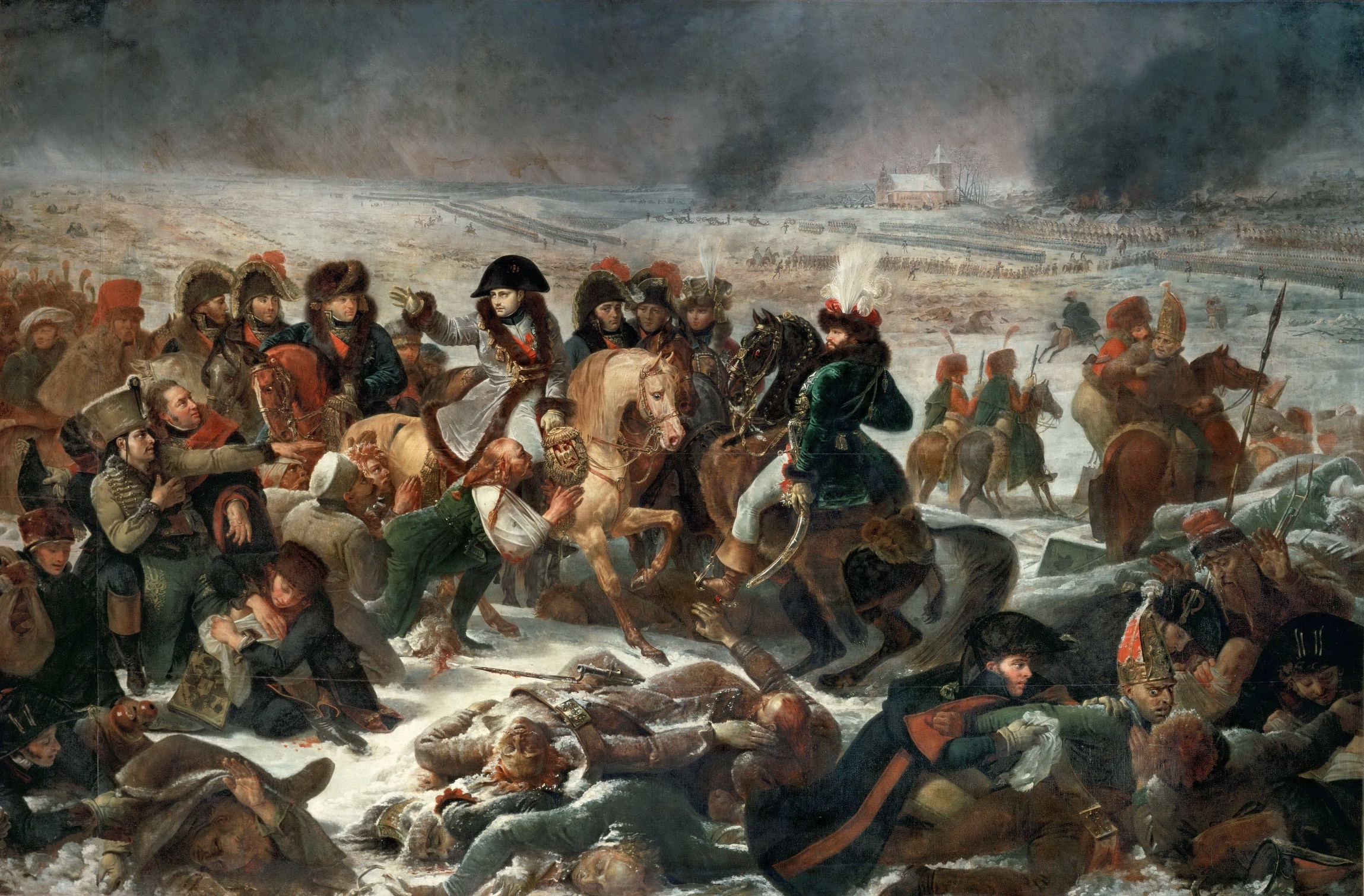 А.-Ж. Гро.
Наполеон I на поле боя под Эйлау. 1808
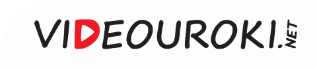 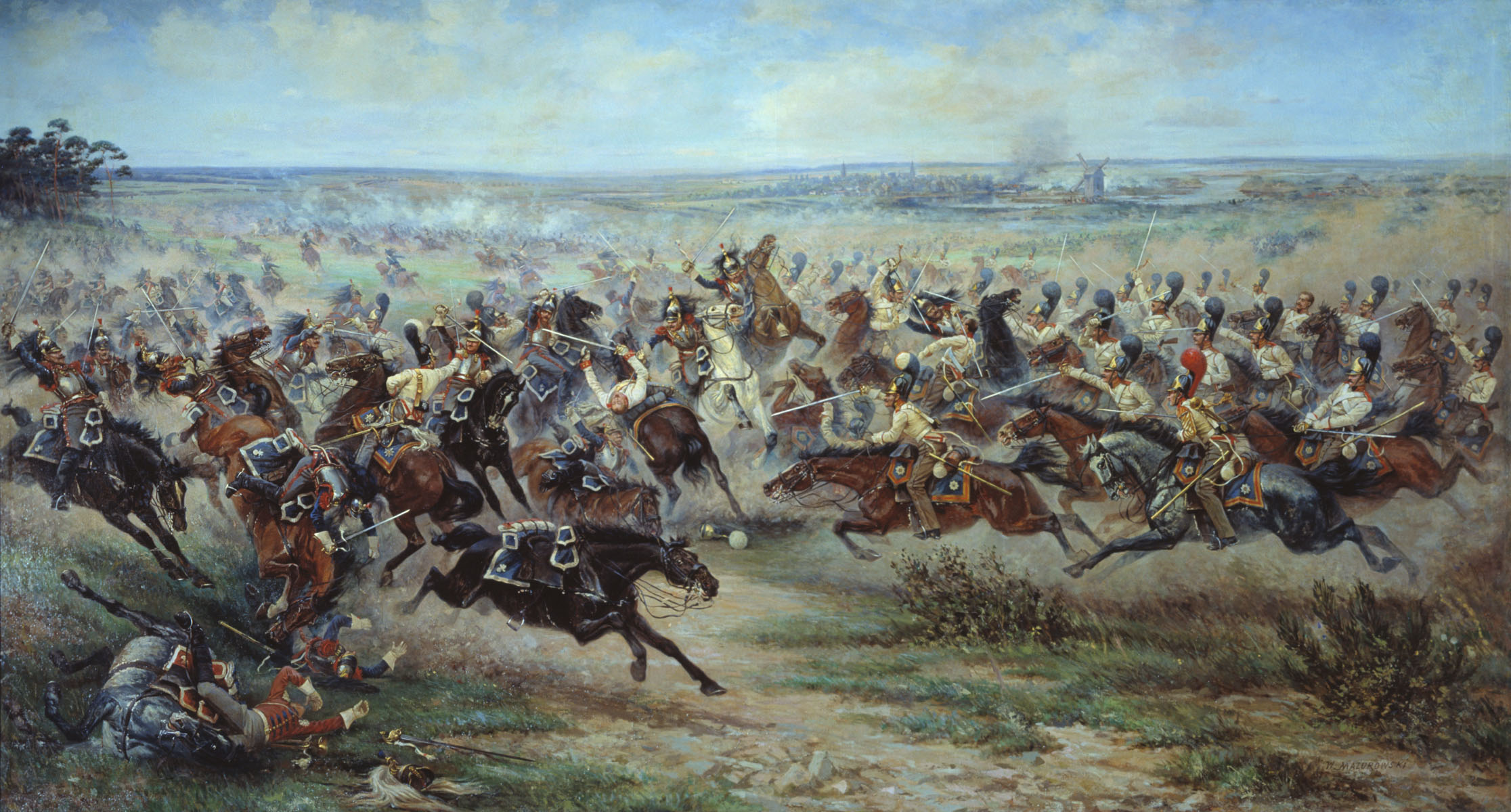 В сражении под Фридландом летом 1807 года русская армия потерпела поражение.
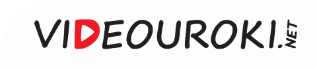 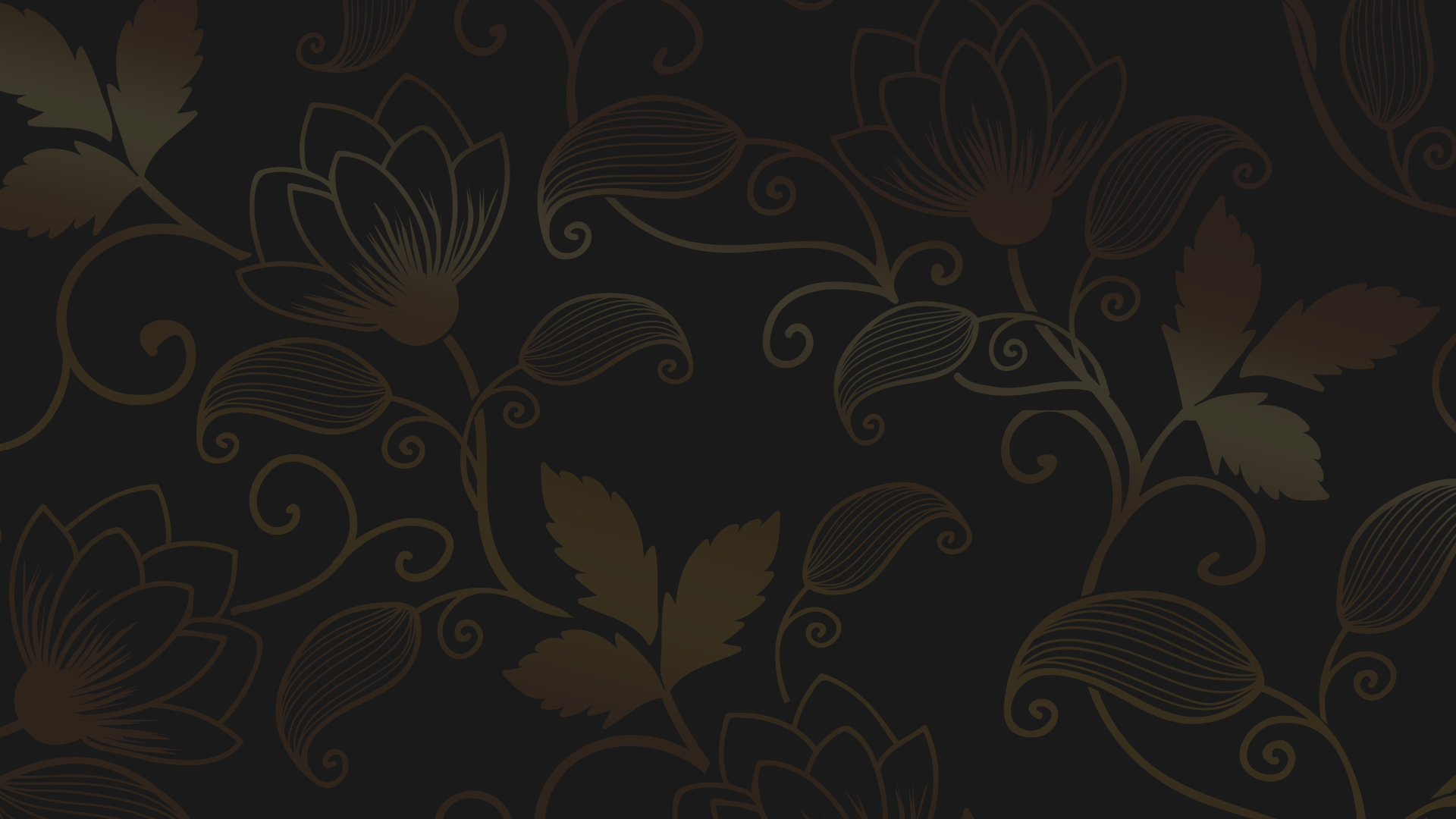 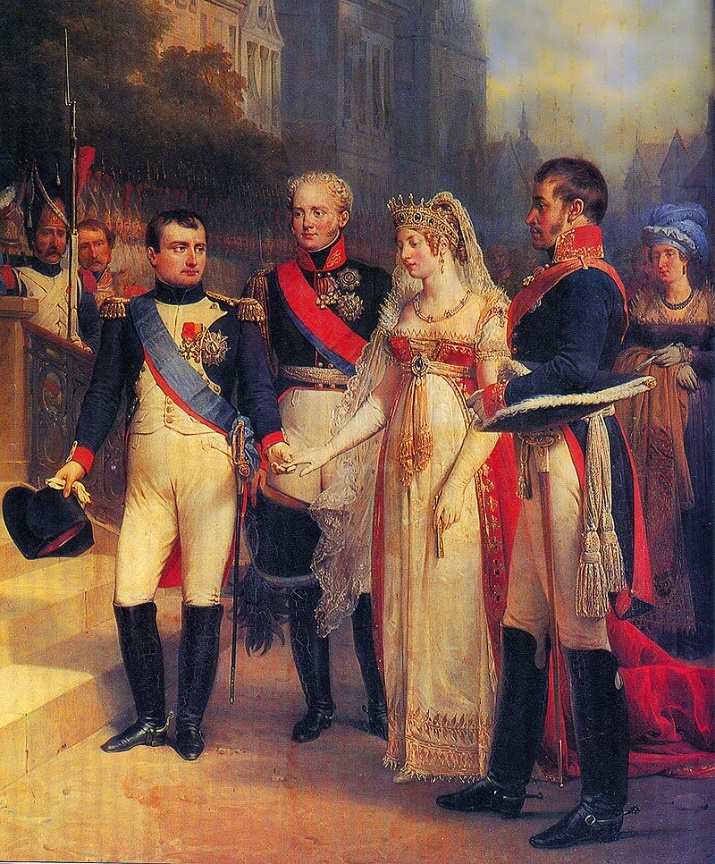 Александр I понимал, что ресурсы страны истощены. 



Поэтому вынужденно пошёл на переговоры с Наполеоном.
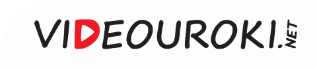 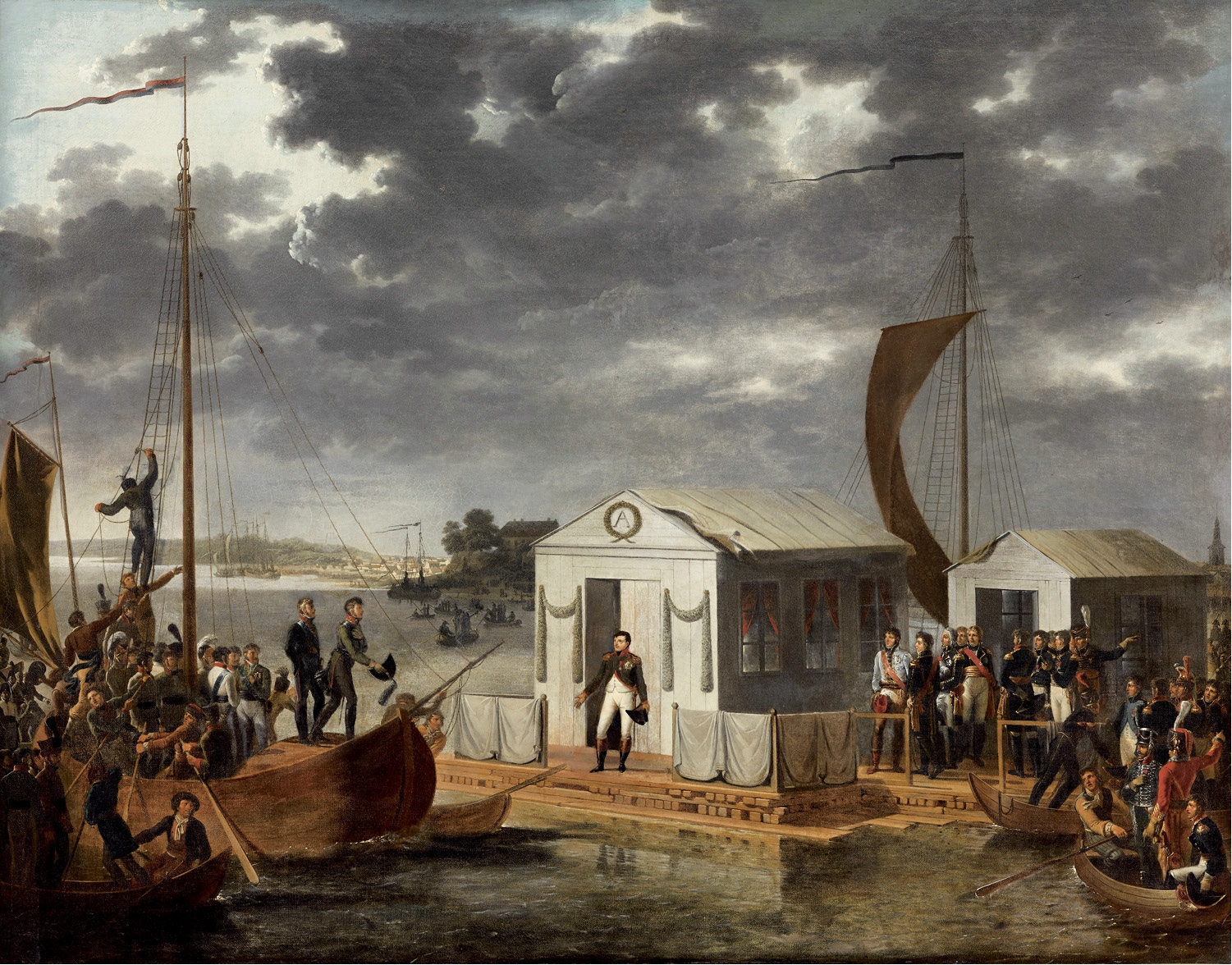 Адольф Роэн. Встреча Наполеона I и Александра I на Немане. 1807
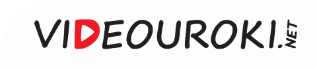 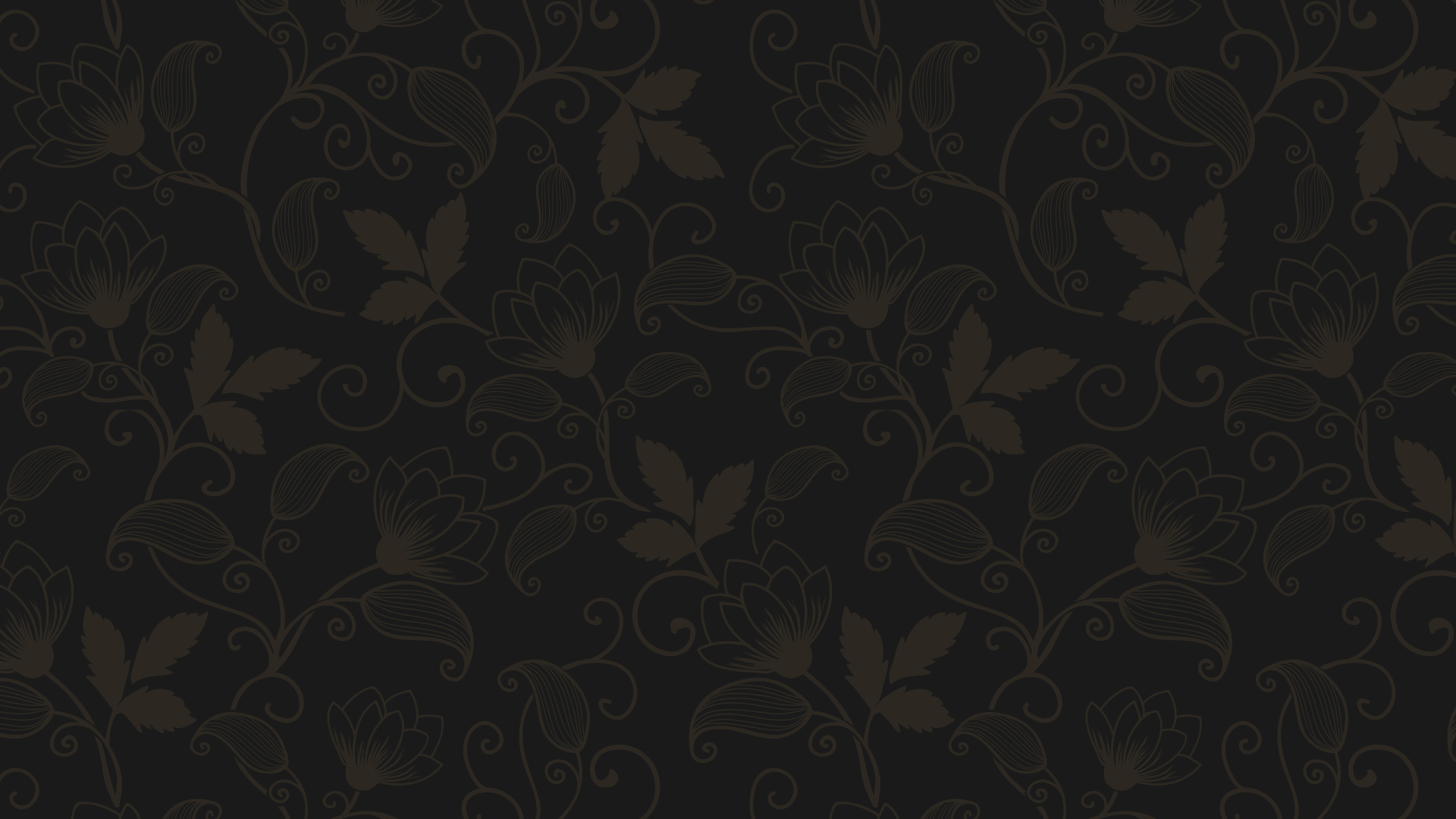 Тильзитский мирный договор
1
Россия признала все завоевания Наполеона.
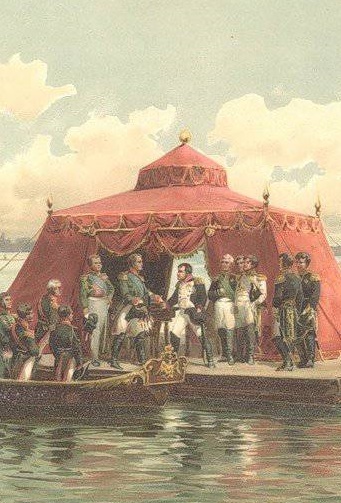 2
Россия присоединялась к континентальной блокаде Англии.
3
Между Францией и Россией заключался военный союз.
Пруссия становилась зависимой от Франции страной.
4
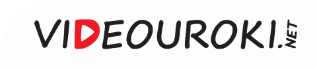 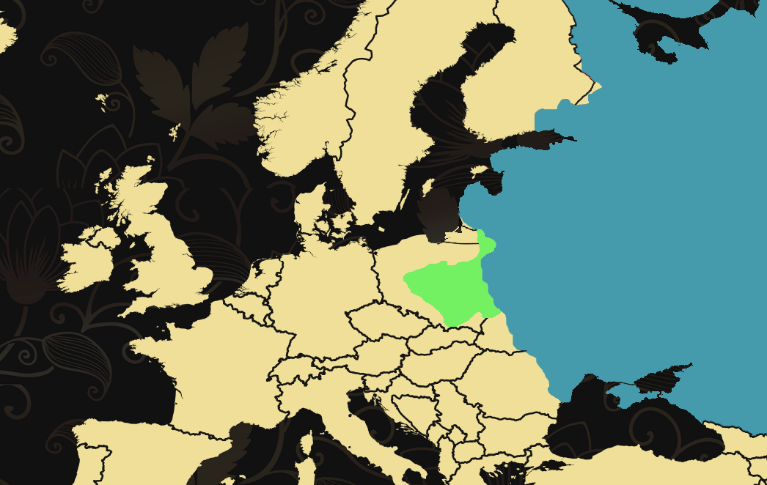 Российская империя
На польских землях Пруссии (а позже и Австрии) создавалось герцогство Варшавское.
Герцогство Варшавское
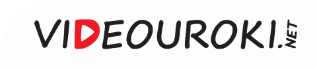 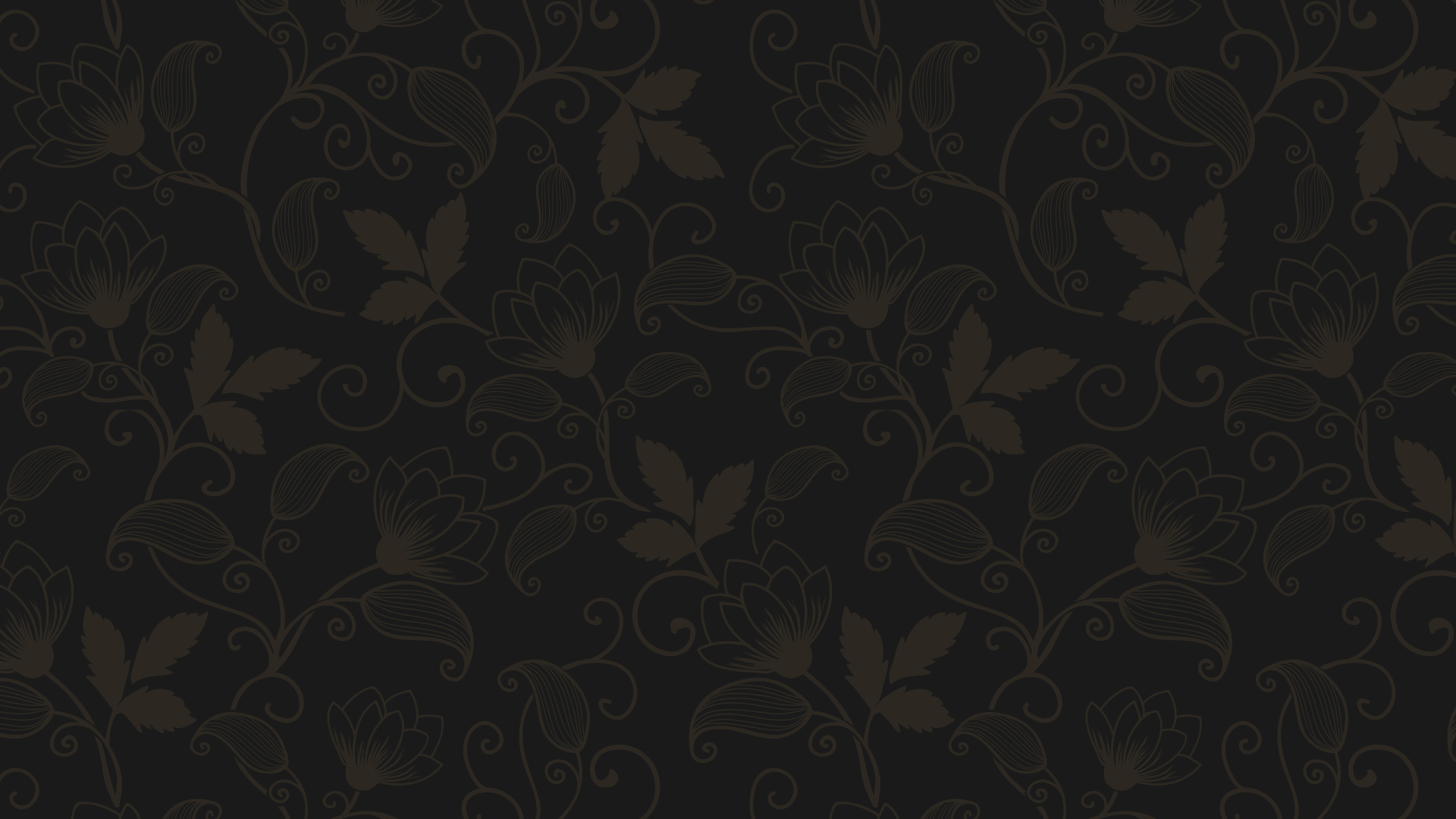 Последствия Тильзитского мира для России
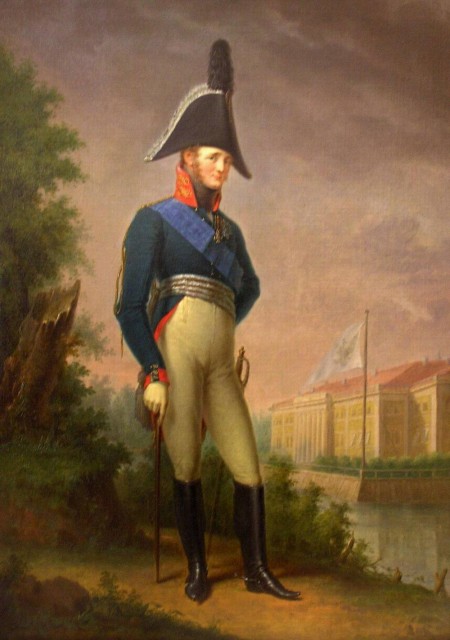 Из-за участия в континентальной блокаде пострадала экономика.
1
Империя оказалась в международной изоляции.
2
3
Сильно упал авторитет императора Александра I.
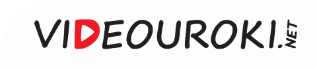 Союз России и Франции
1
2
3
Возможность завершить войны с Османской империей и Ираном
Заключение Тильзитского мира
Необходимая передышка для Российской империи
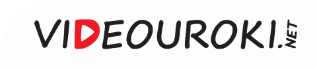 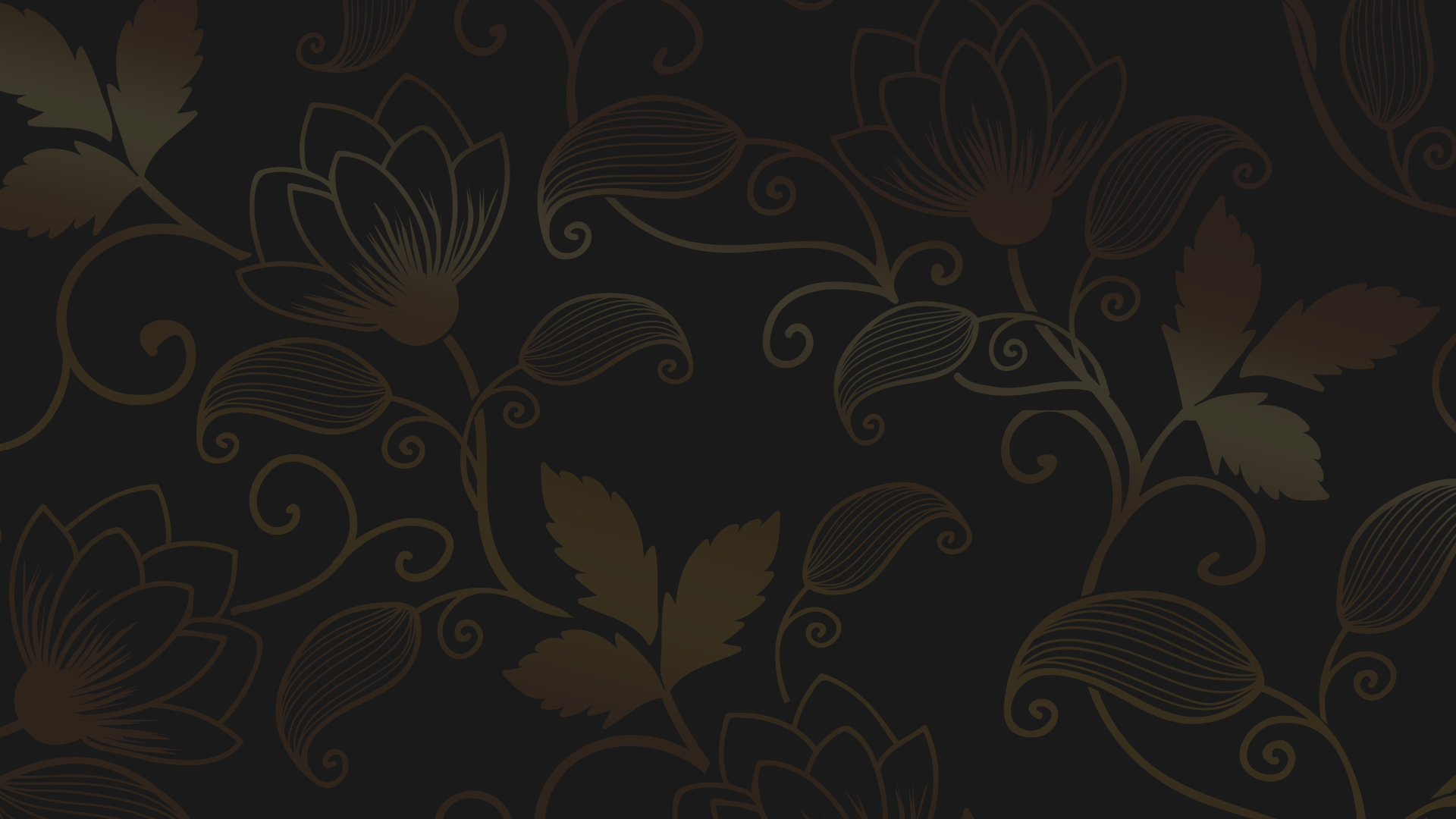 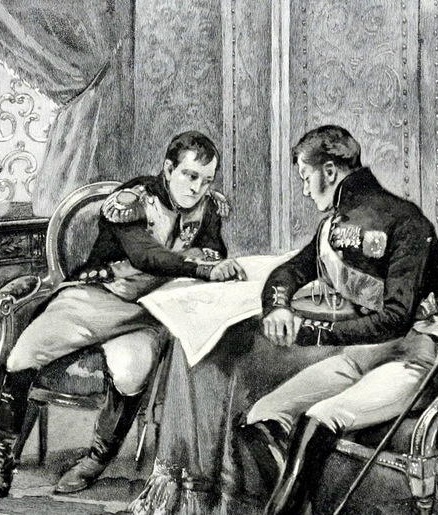 Секретные статьи Тильзитского мира предоставляли России право свободно действовать против Швеции.
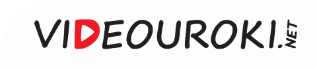 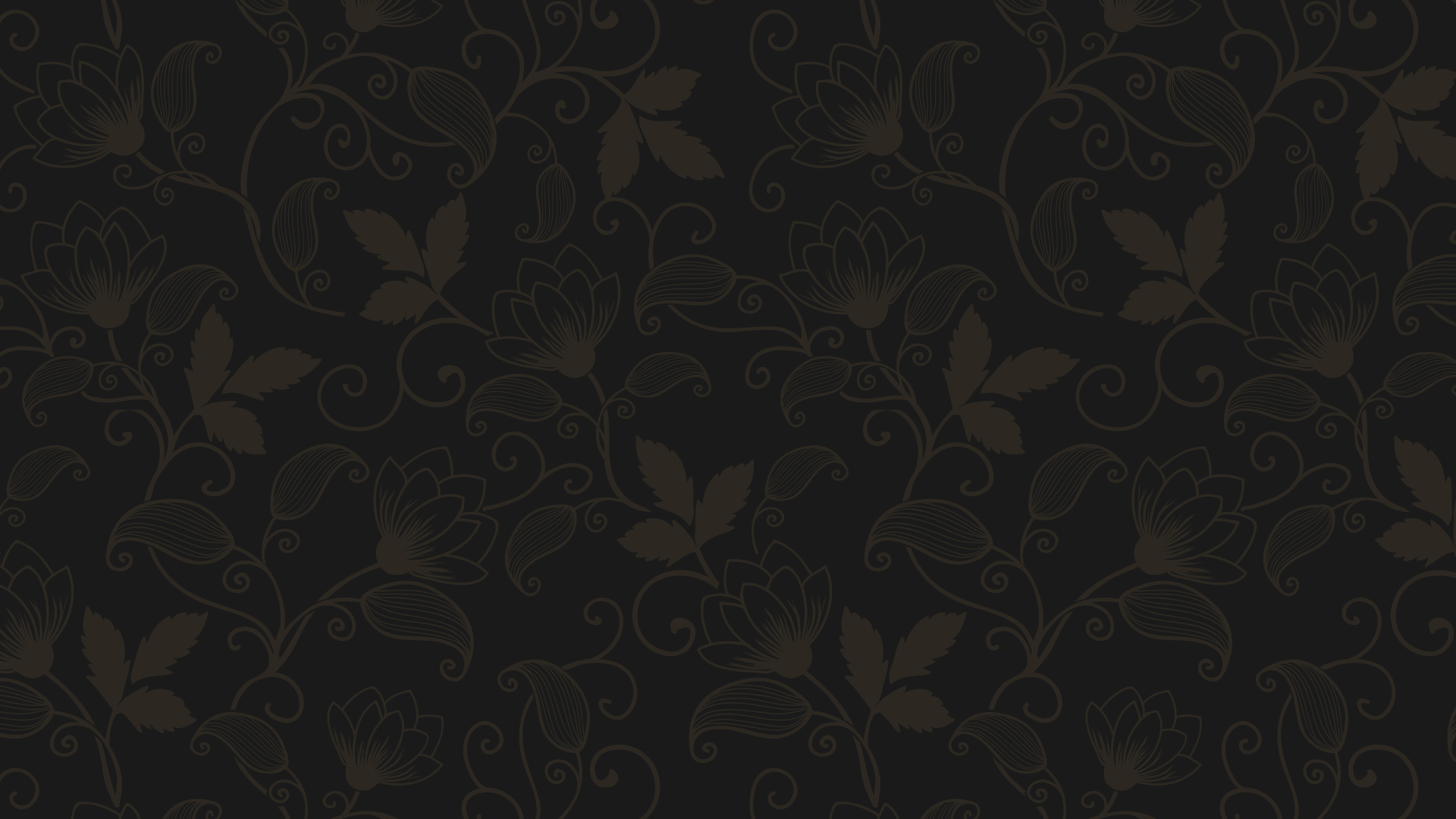 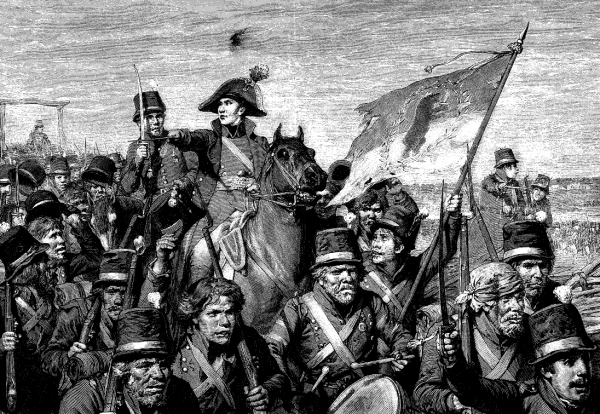 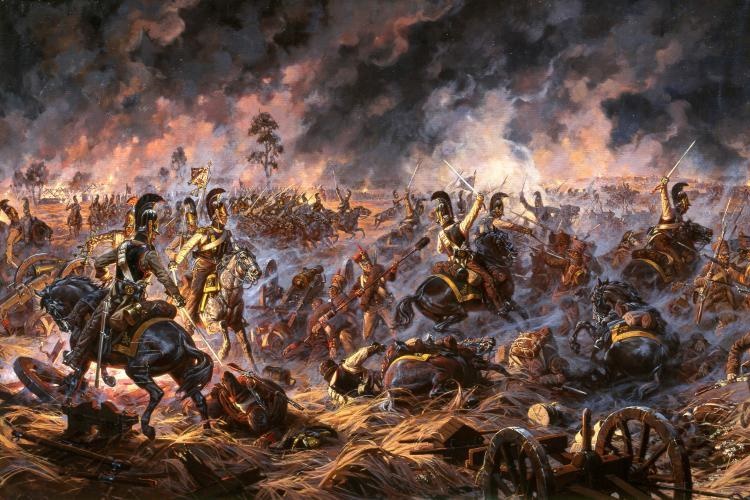 Русско-шведская война
Поводом к войне 1808–1809 годов стал отказ Швеции присоединиться к континентальной блокаде Англии.
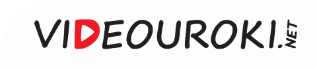 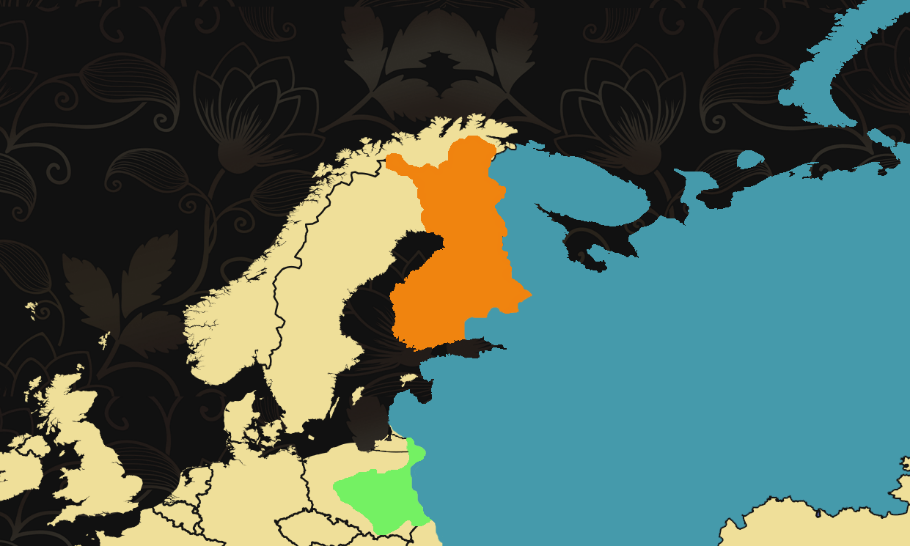 Целью России было приобретение Финляндии, так как владение этой территорией обеспечивало безопасность Петербурга.
Финляндия
Санкт-Петербург
Российская империя
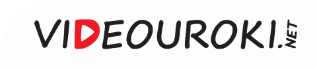 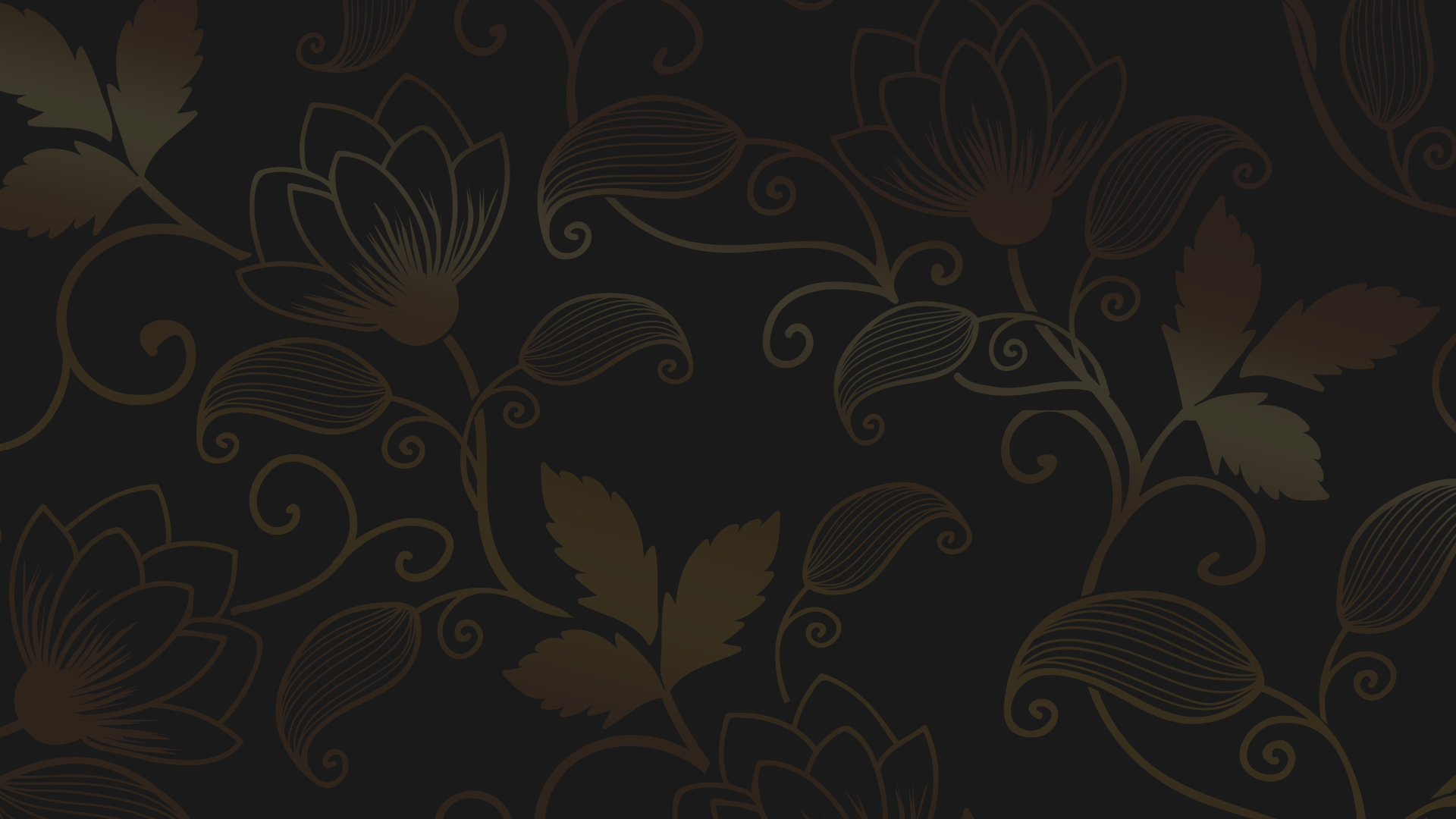 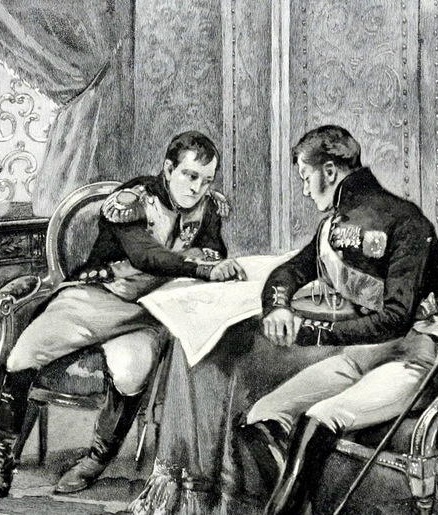 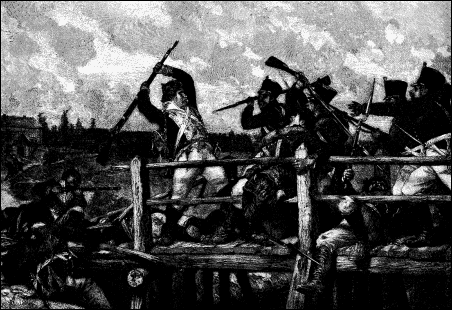 В течение месяца русские войска заняли большую часть Финляндии и Аландские острова.
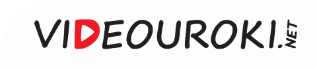 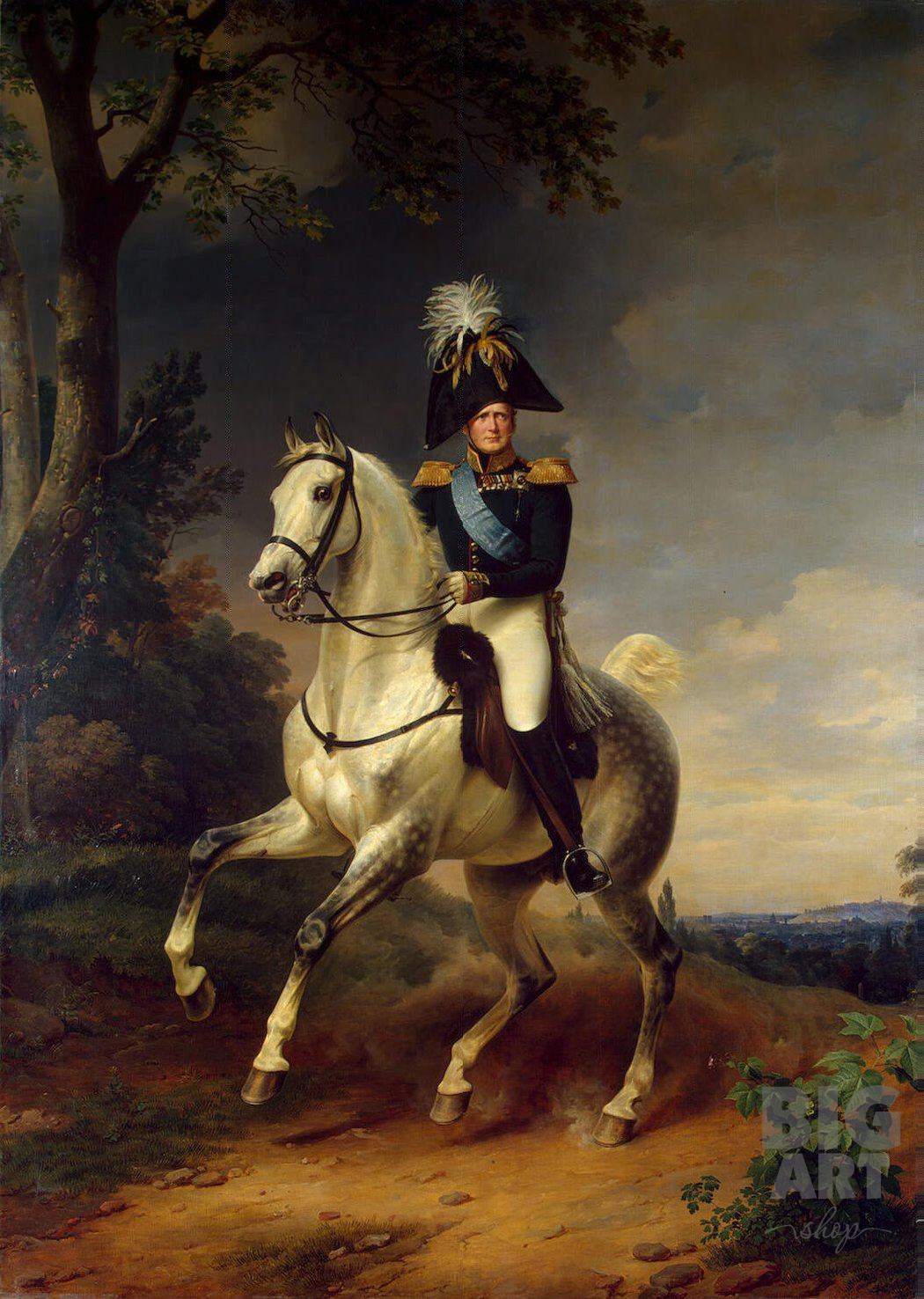 16 марта 1808 года Александр I объявил о присоединении Финляндии к России.
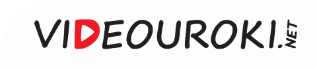 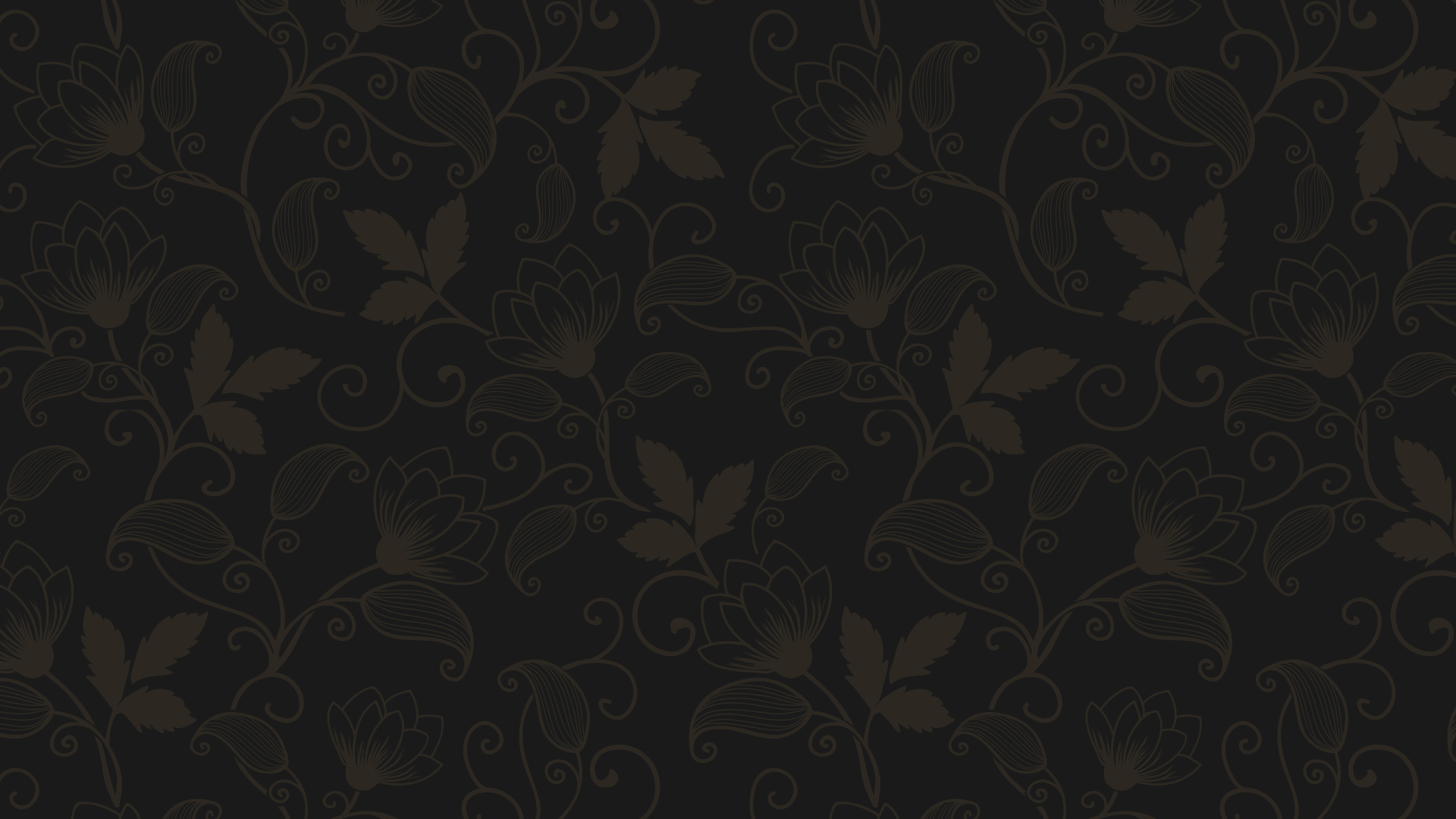 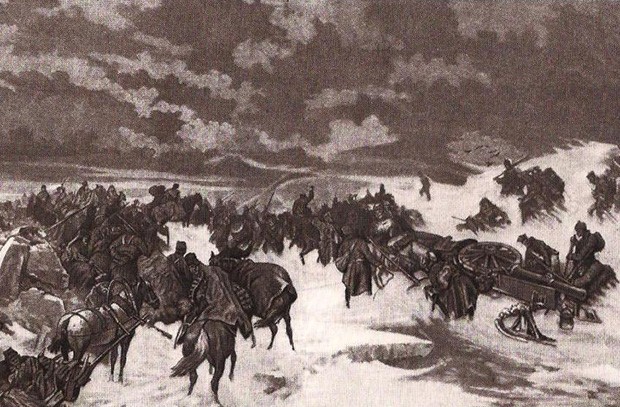 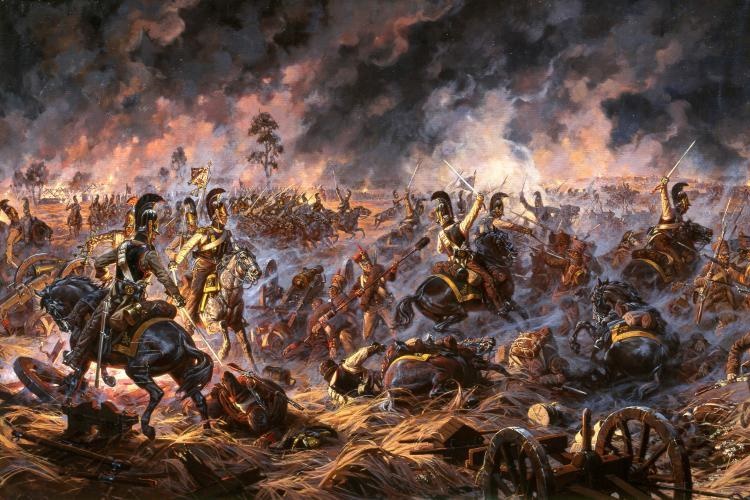 Русско-шведская война
В марте 1809 годах отряд генерала Барклая-де-Толли совершил переход по льду Балтийского моря.
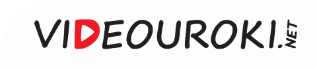 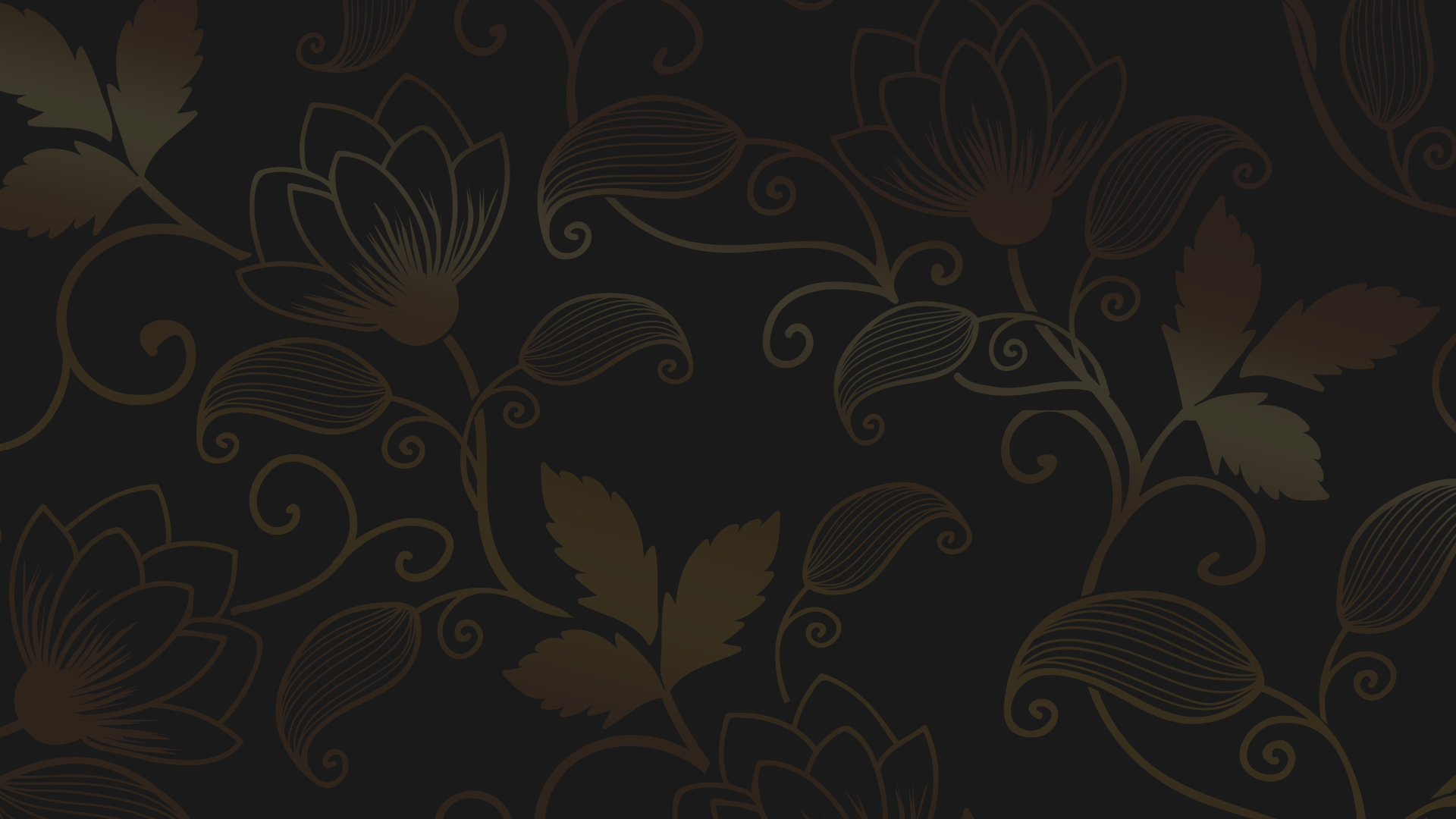 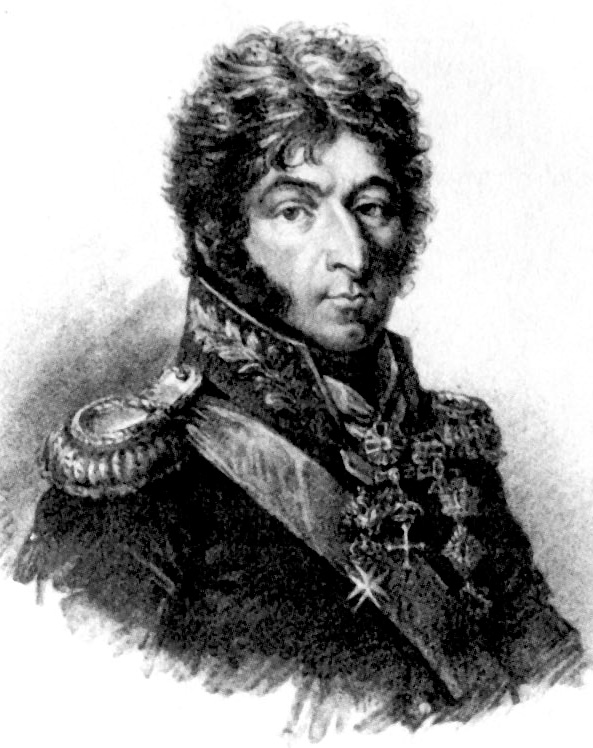 Отряд генерала Багратиона был отправлен на Аландские острова для последующего наступления на Стокгольм.
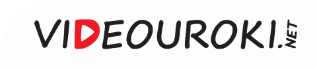 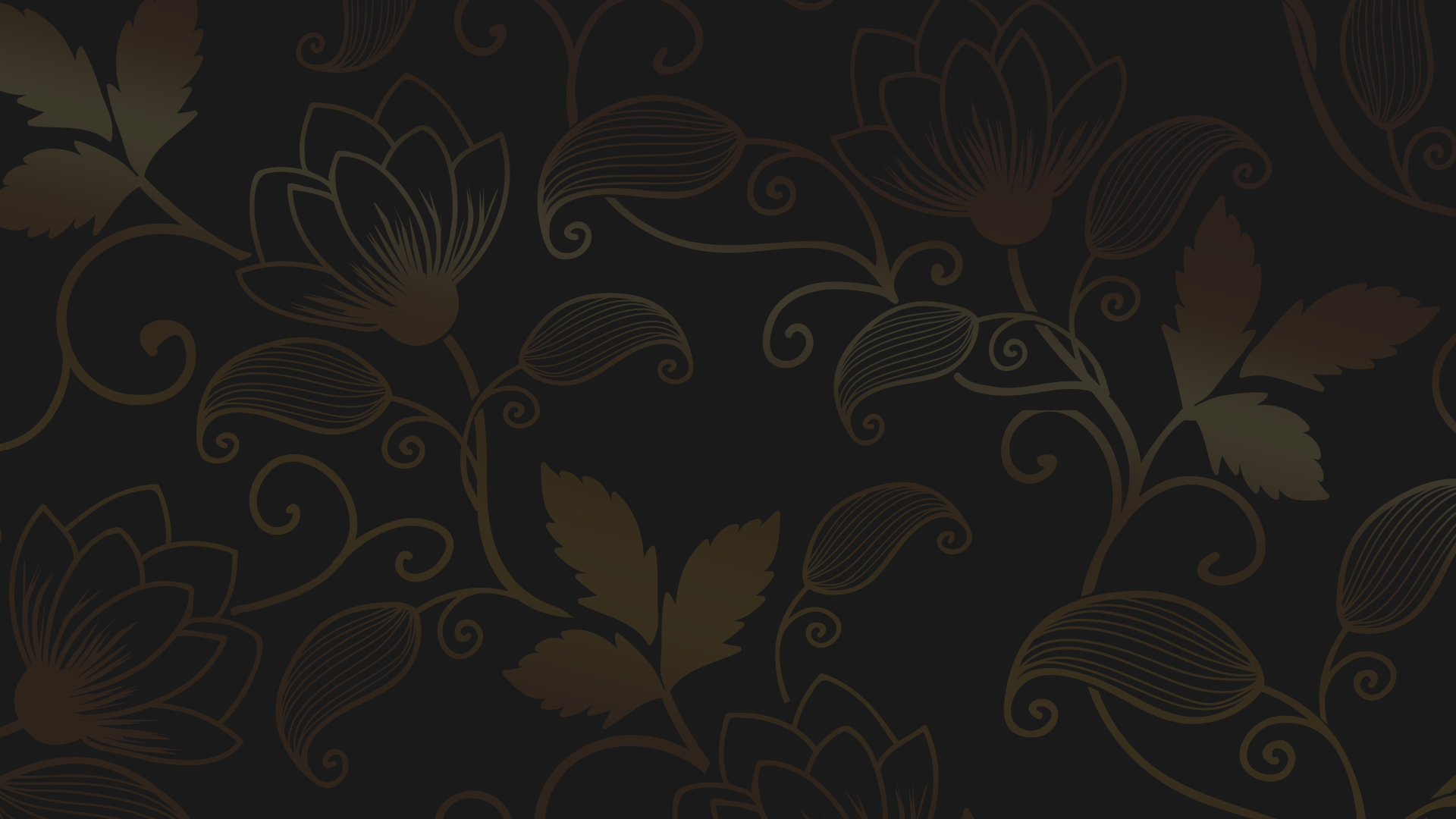 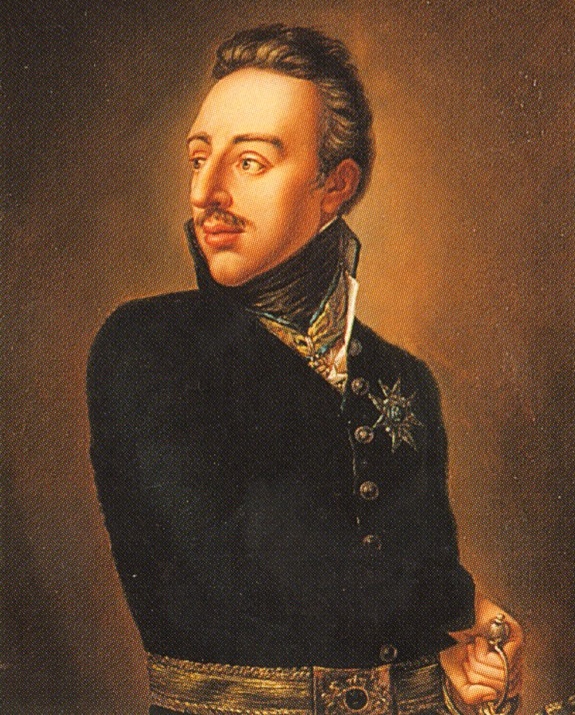 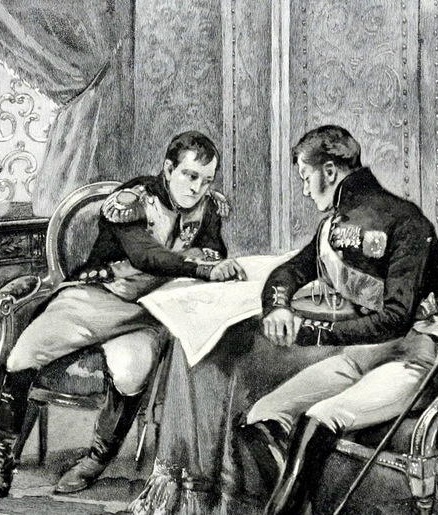 Поражение в боях привело к свержению шведского монарха. Густав IV Адольф был низложен.
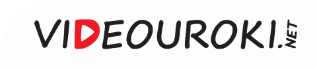 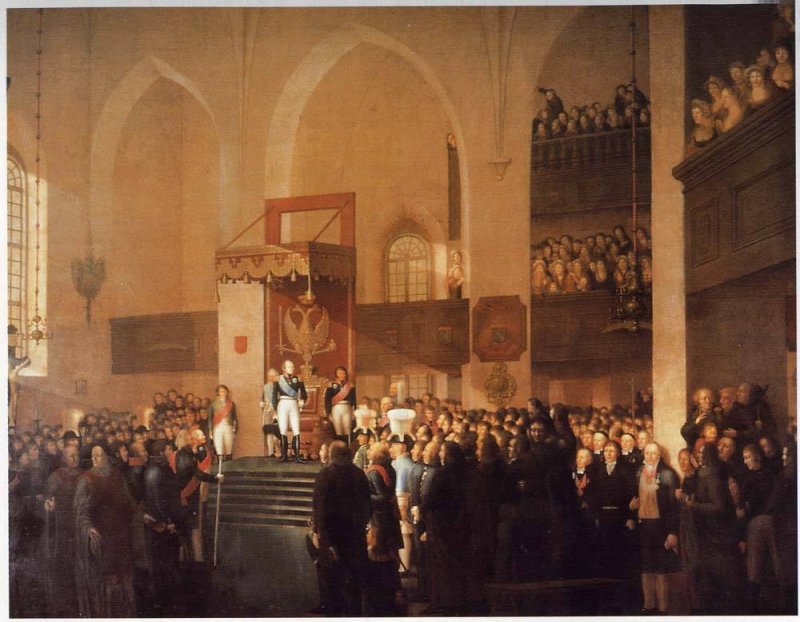 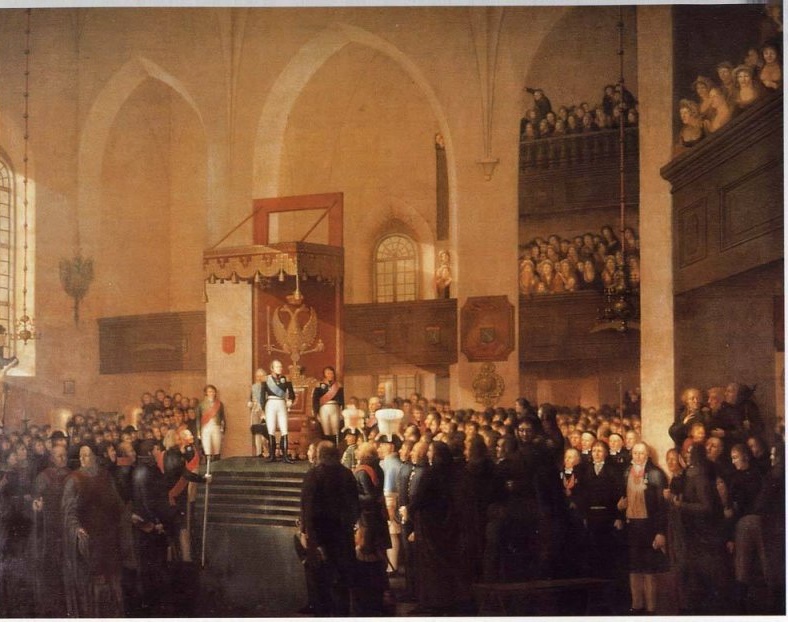 Сейм в городе Борго принял решение
о присоединении Великого княжества Финляндского к России.
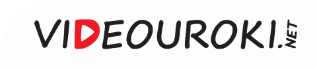 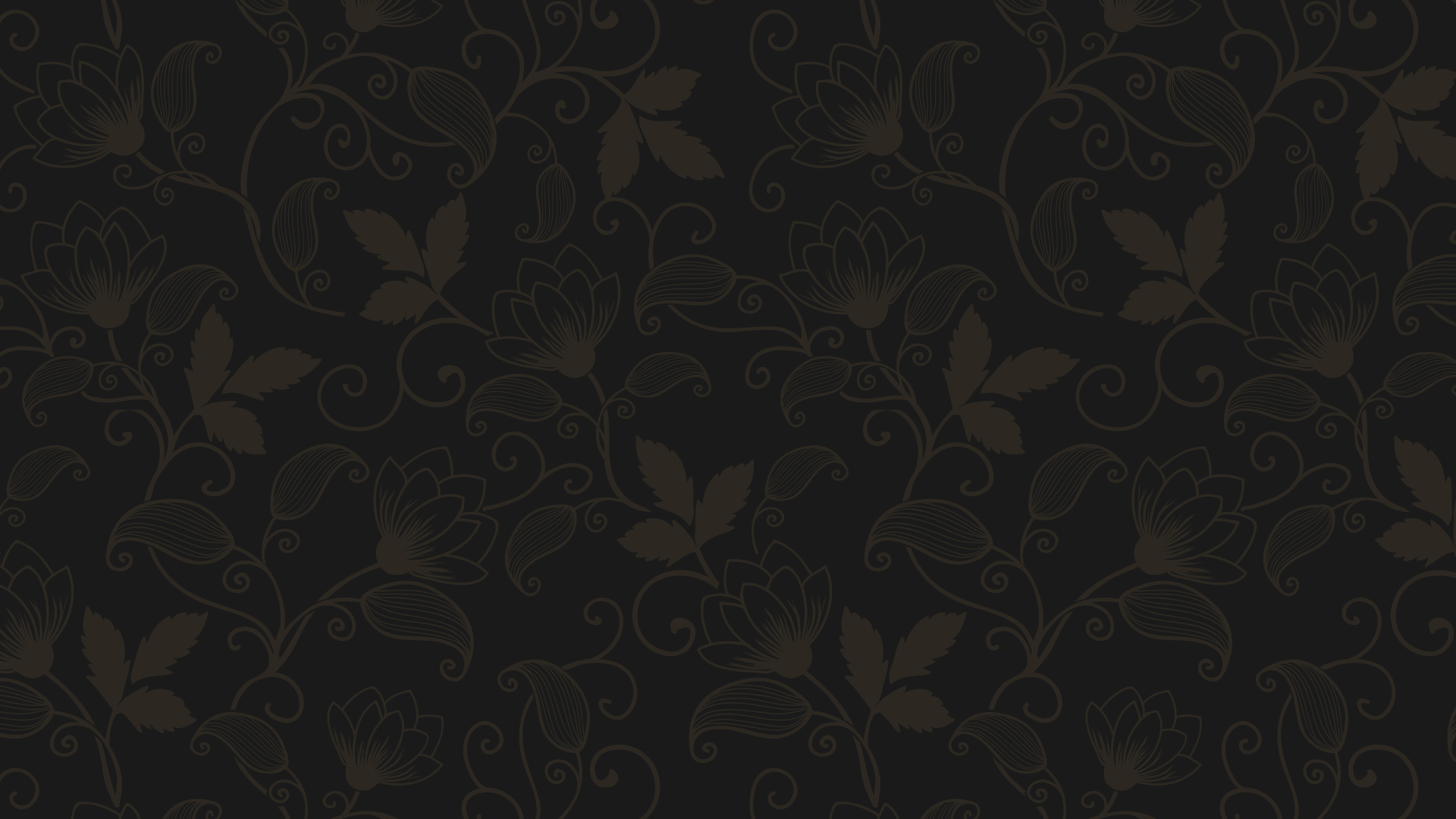 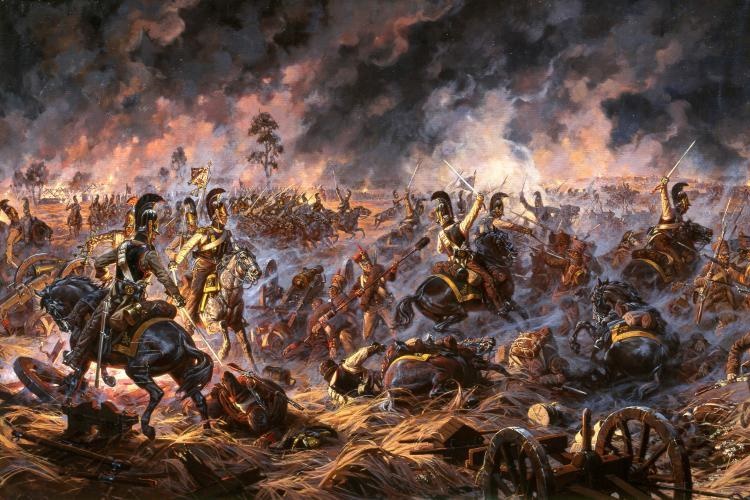 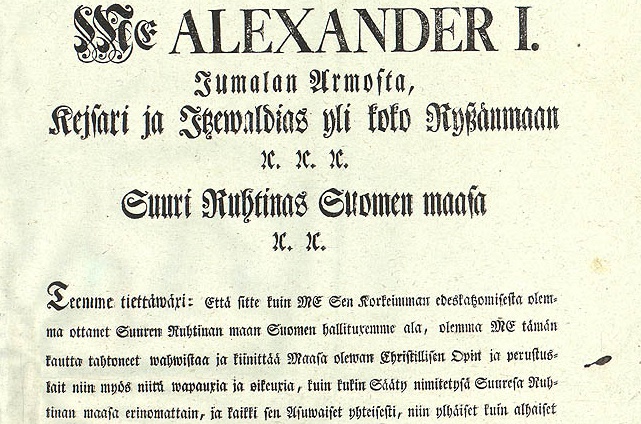 Великое княжество Финляндское
В составе России получило широкое самоуправление на основе законов, которые действовали при шведах.
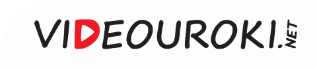 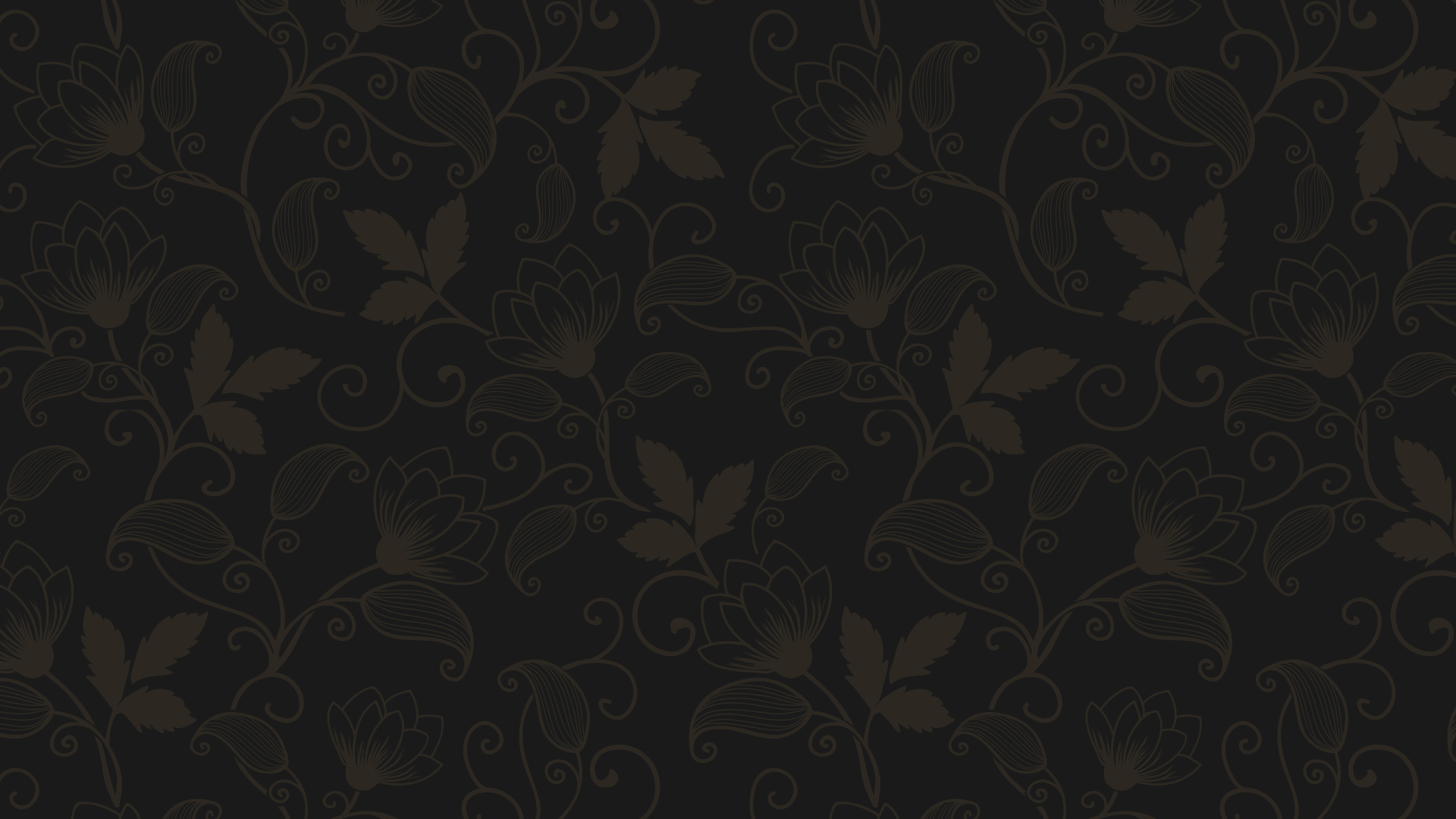 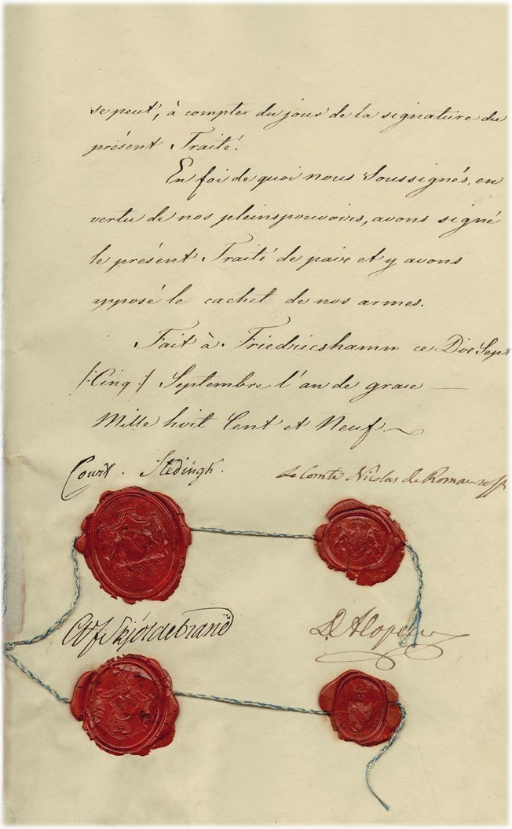 Фридрихсгамский 
мирный договор
2
1
Швеция присоединялась к континентальной блокаде Англии.
К России отходила вся Финляндия и Аландские острова.
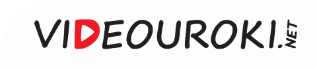 Союз России и Франции
1
2
3
Отсутствие активных действий русской армии против австрийских войск
Вынужденное подписание Тильзитского мира Россией
Выступление России на стороне Франции во Франко-австрийской войне 1809 года
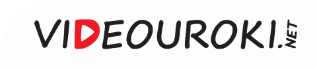 Последствия Тильзитского мира
Сокращение экспорта российского хлеба
Участие России в континентальной блокаде
Снижение импорта товаров в Россию
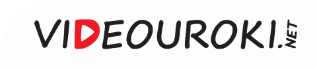 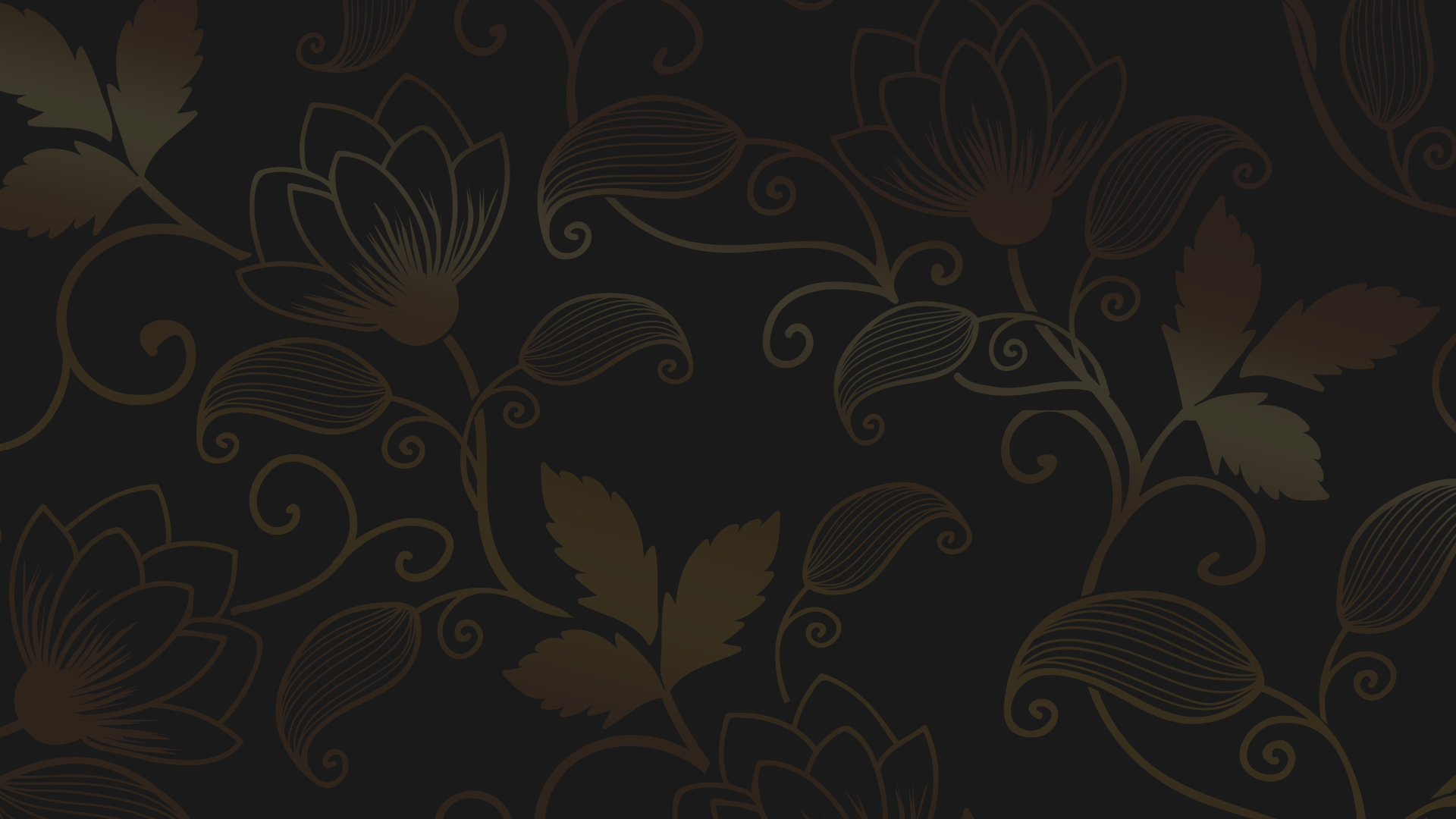 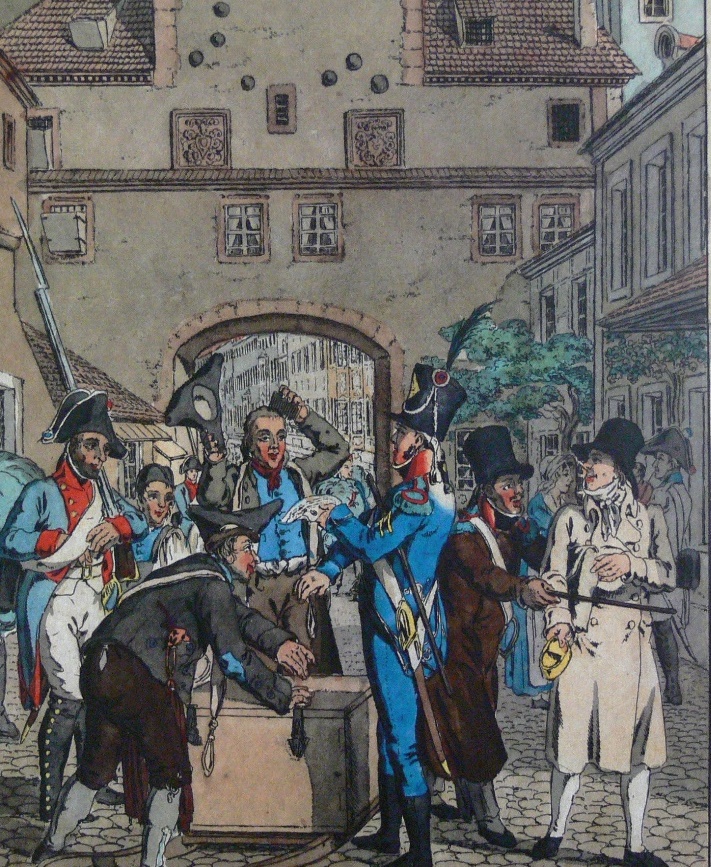 К 1810 году Россия фактически отказалась от участия в блокаде.
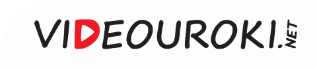 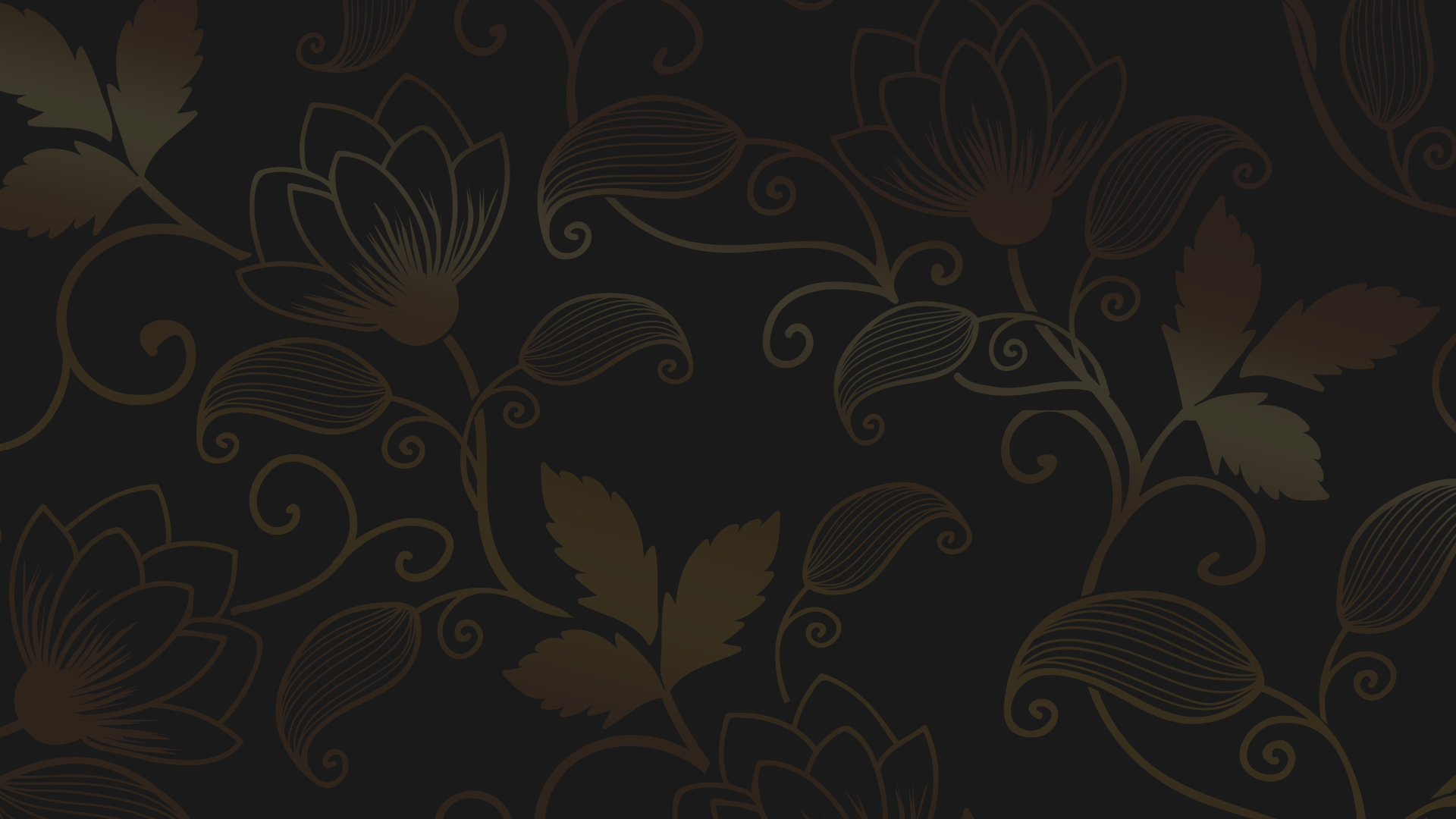 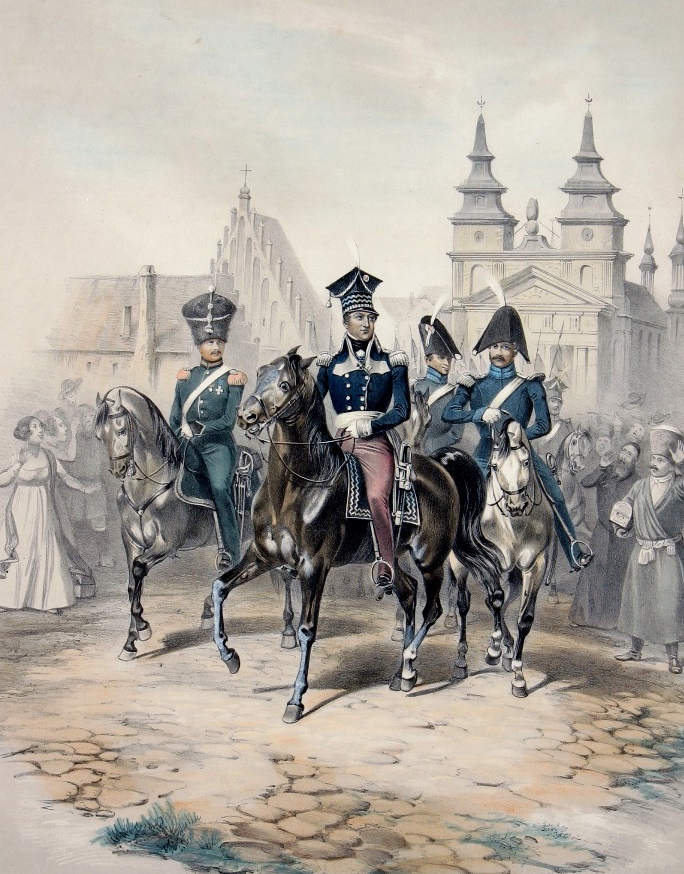 Источником проблем для России стало и герцогство Варшавское, образованное Наполеоном.
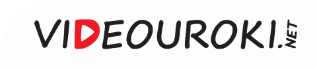 Герцогство Варшавское и Россия
Стремление поляков присоединить земли Беларуси, Литвы, Украины
Поддержка Наполеоном реваншистских настроений в герцогстве
Превращение герцогства в плацдарм для наступления на Россию
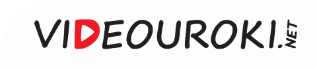 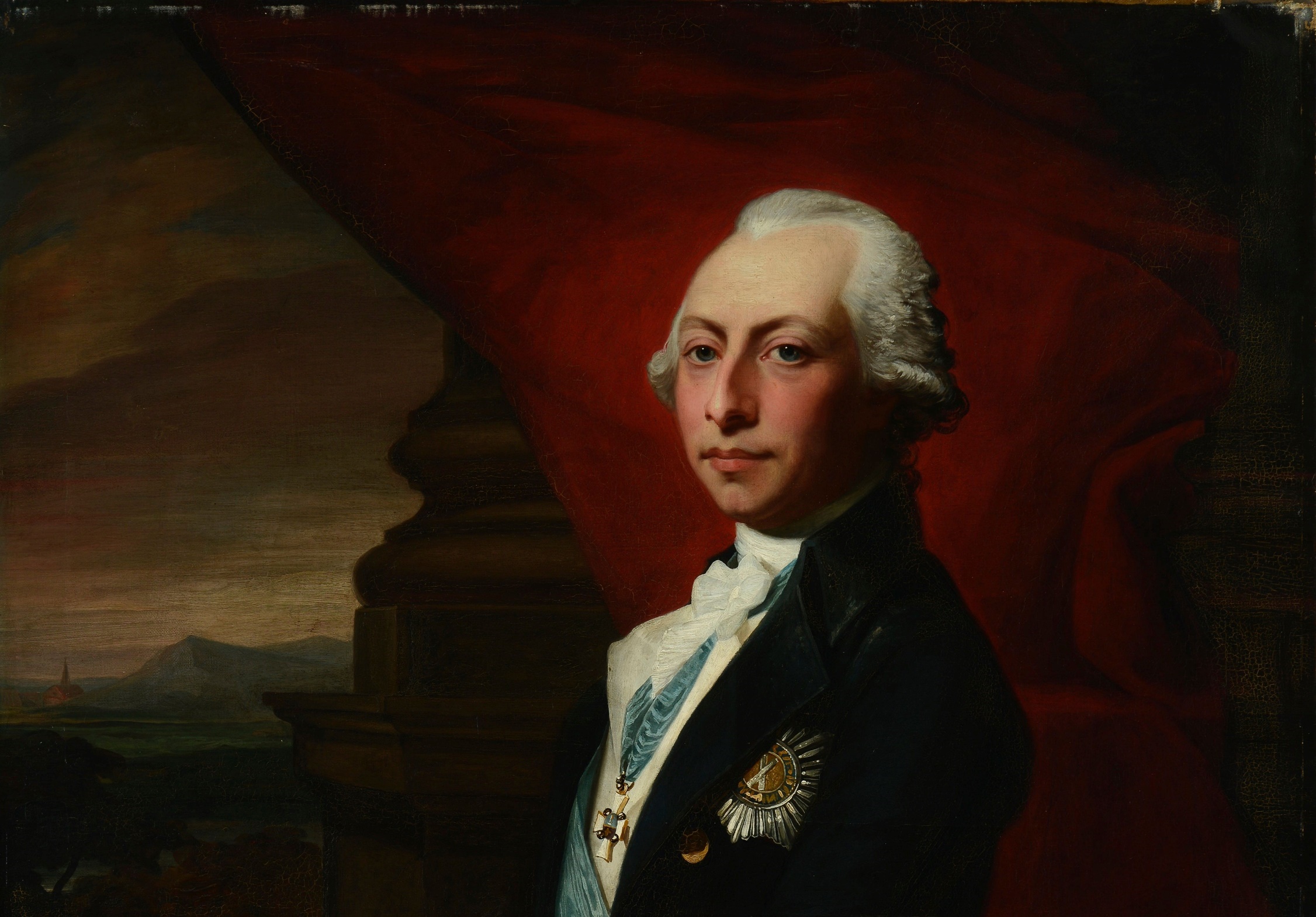 Петер Фридрих Людвиг Ольденбургский
В феврале 1811 года к Франции было присоединено Ольденбургское герцогство.
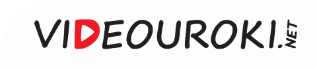 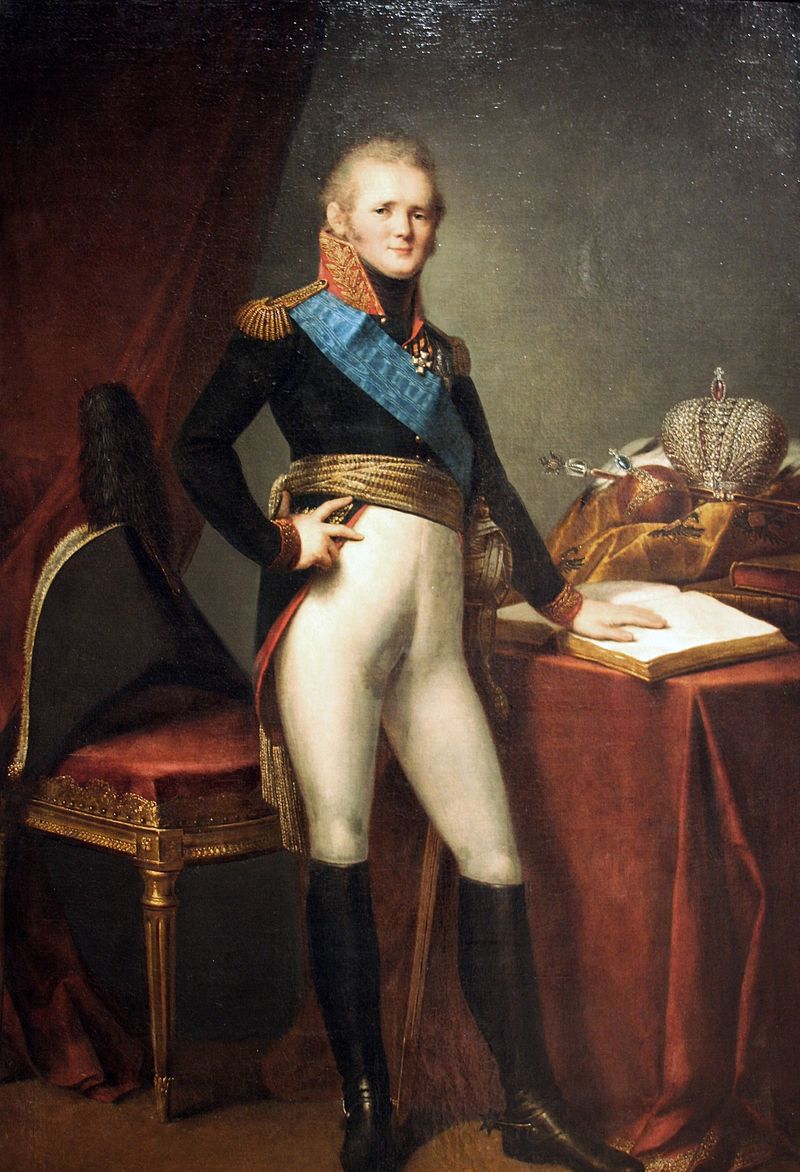 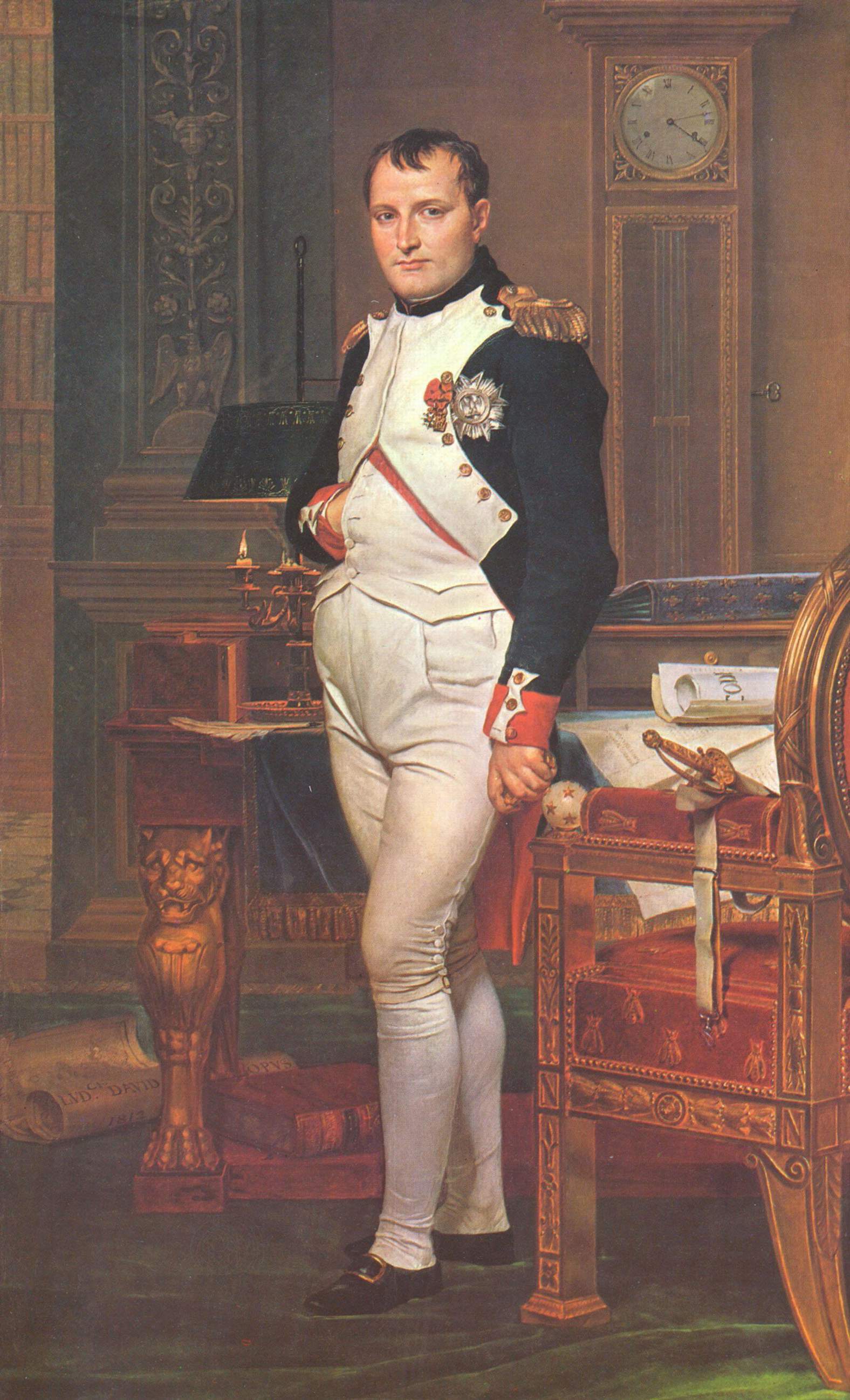 В апреле 1811 года произошёл разрыв союза между Францией и Российской империей.
В апреле 1811 года произошёл разрыв союза между Францией и Российской империей.
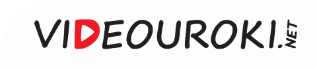 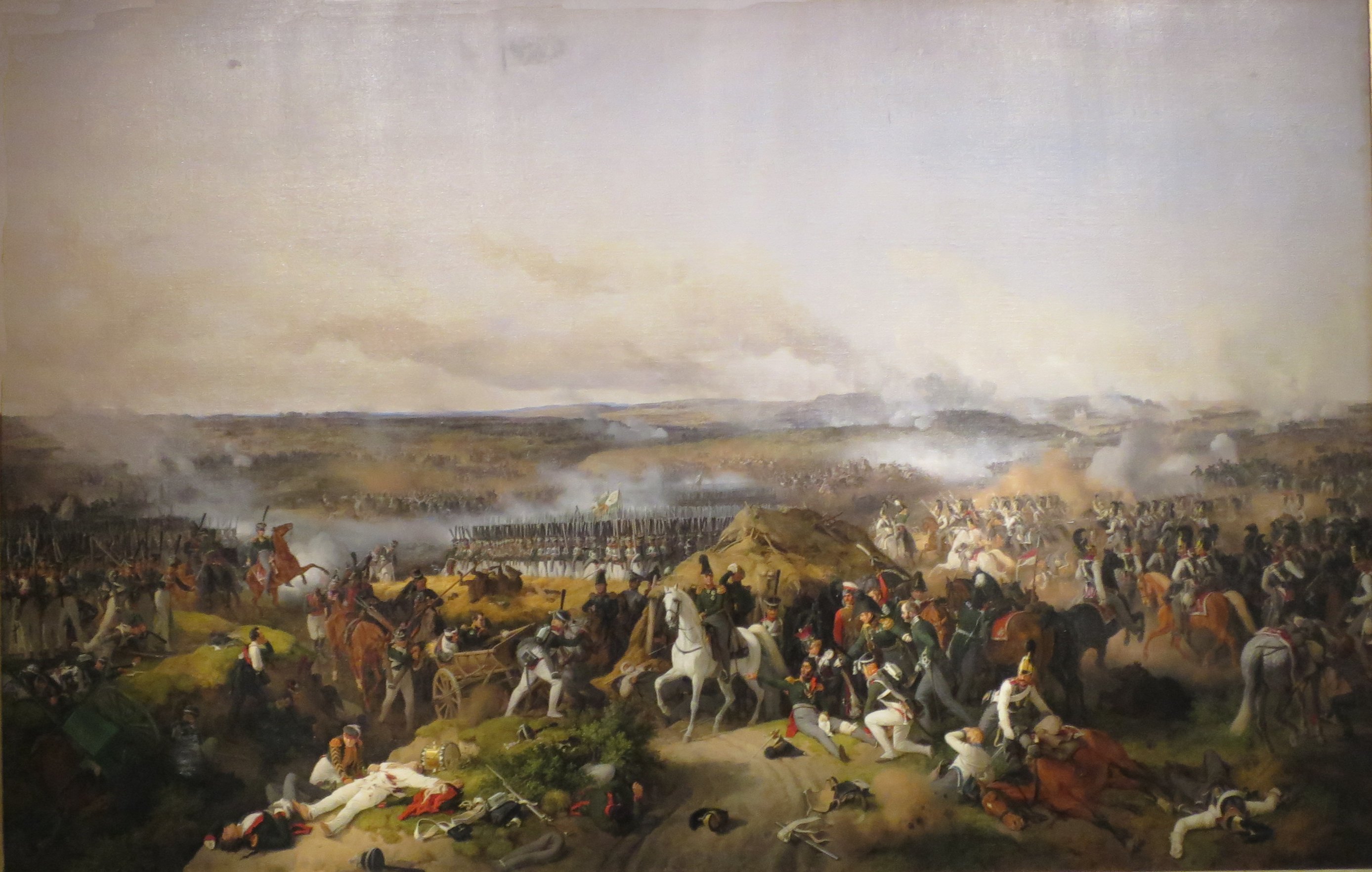 Петер Гесс. Бородинское сражение.1843
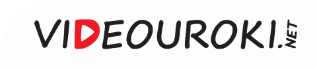 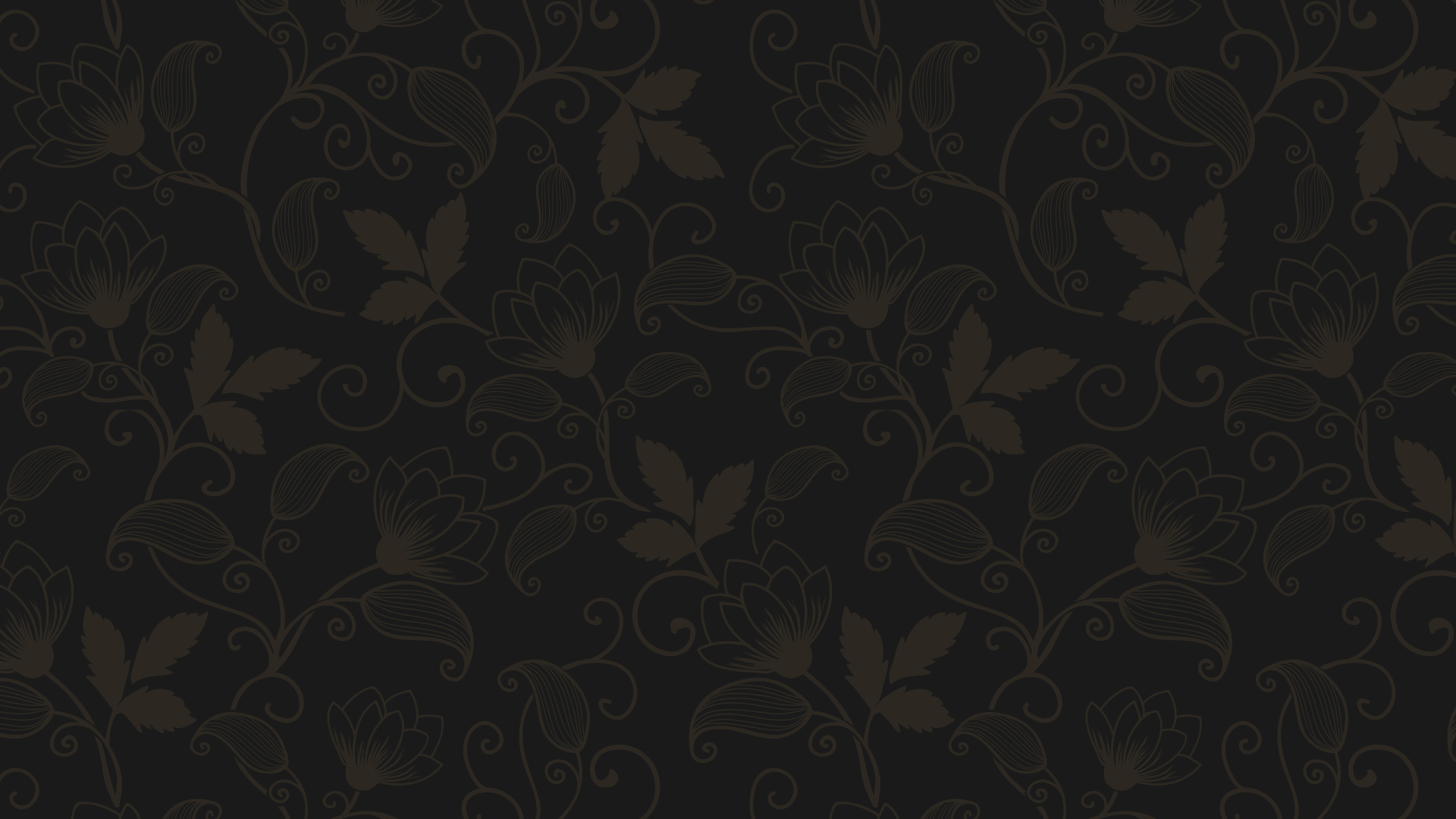 Внешняя политика Александра I 
в 1801–1812 годах
На восточном направлении были расширены и обезопашены южные рубежи страны.
1
По условиям Тильзитского мира Россия вынужденно стала союзницей Франции.
2
Удалось расширить границы на северо-западе. В состав России была включена Финляндия.
3
В 1811 году франко-русский союз распался. Россия и Франция стали готовиться к войне.
4
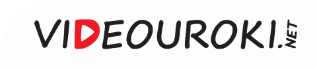